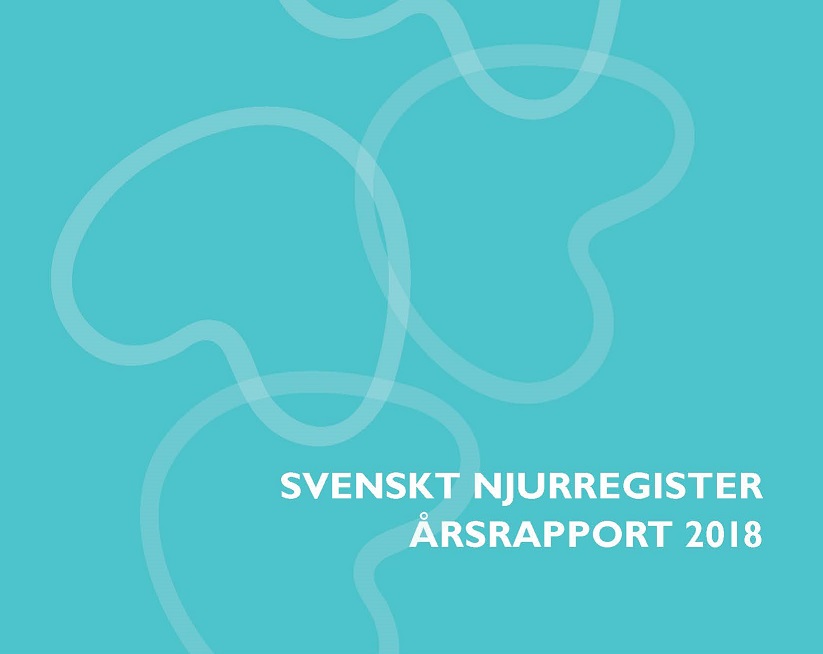 EPIDEMIOLOGI
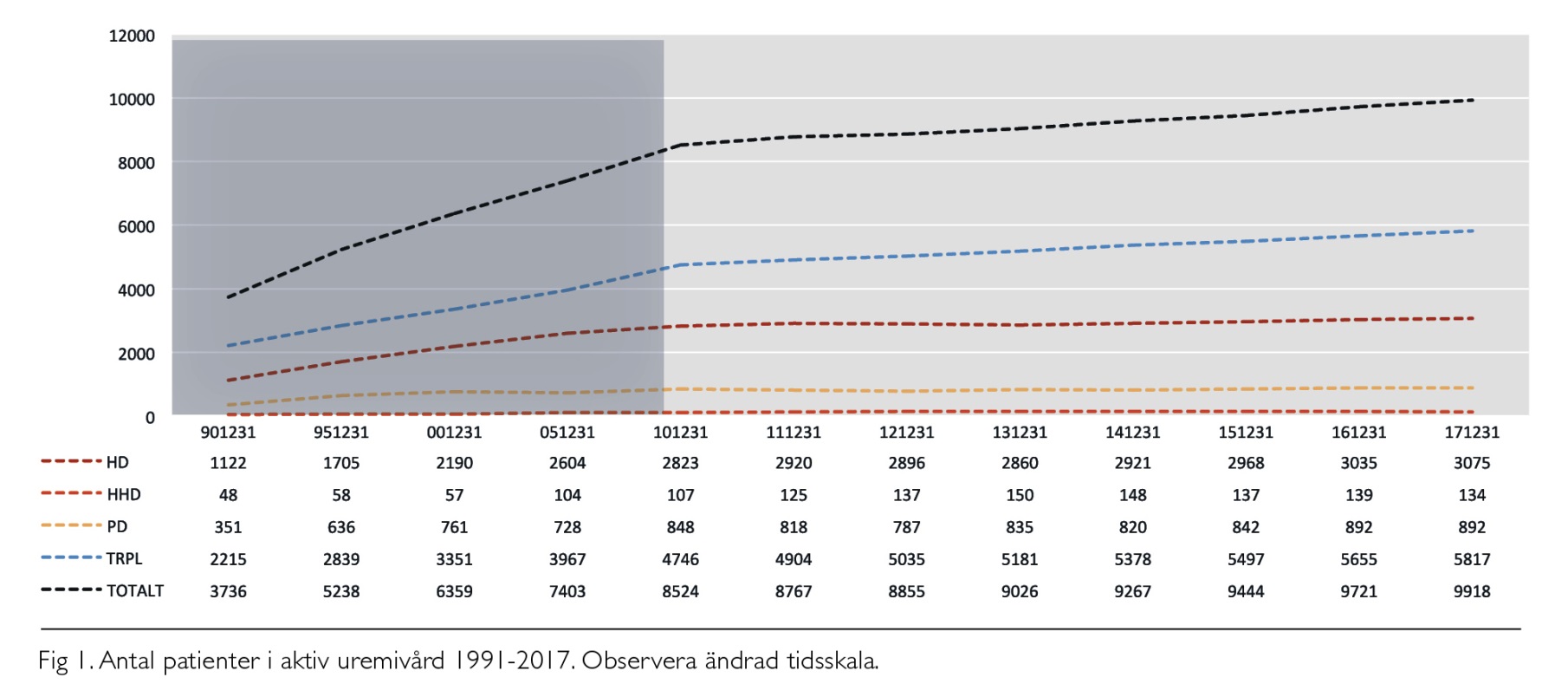 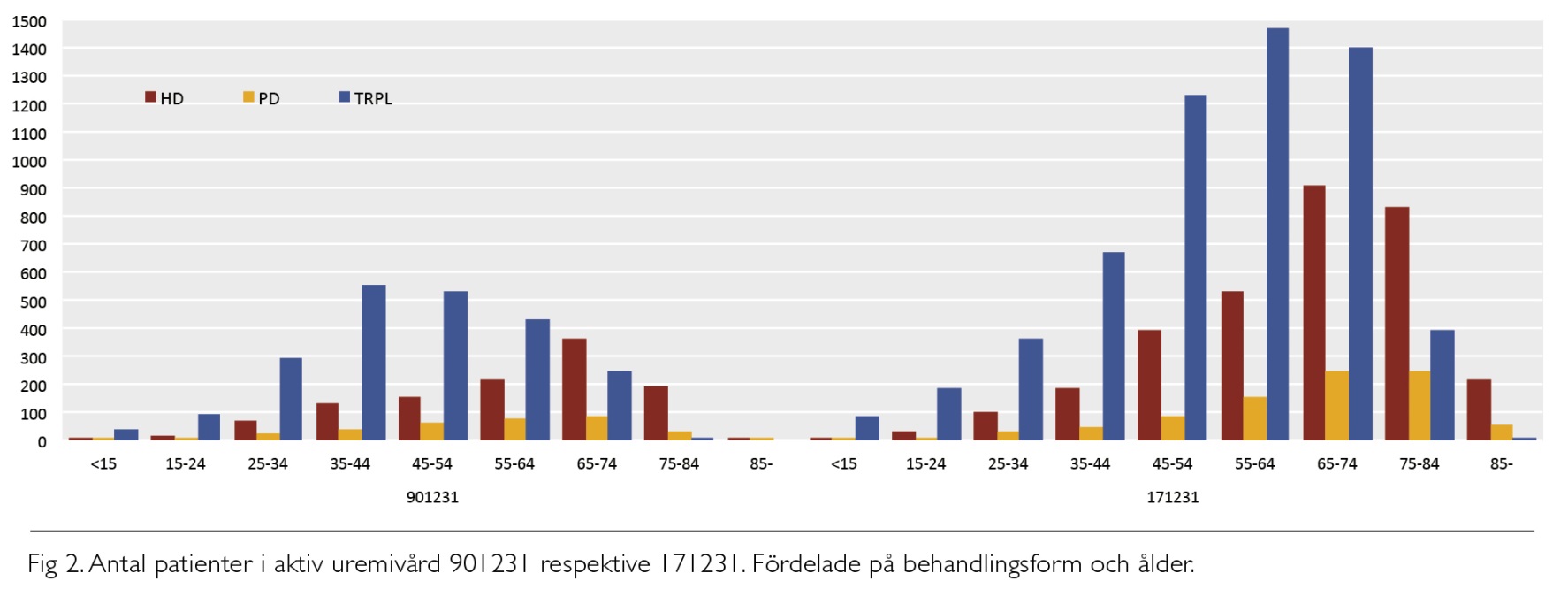 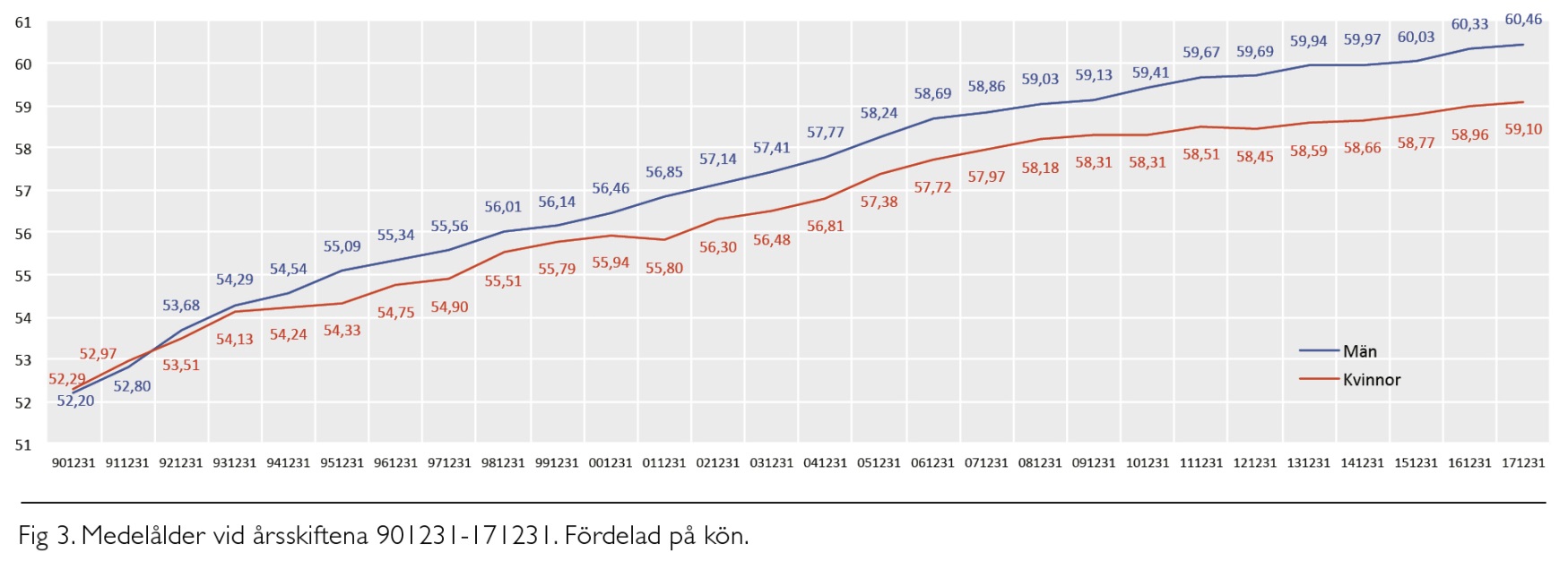 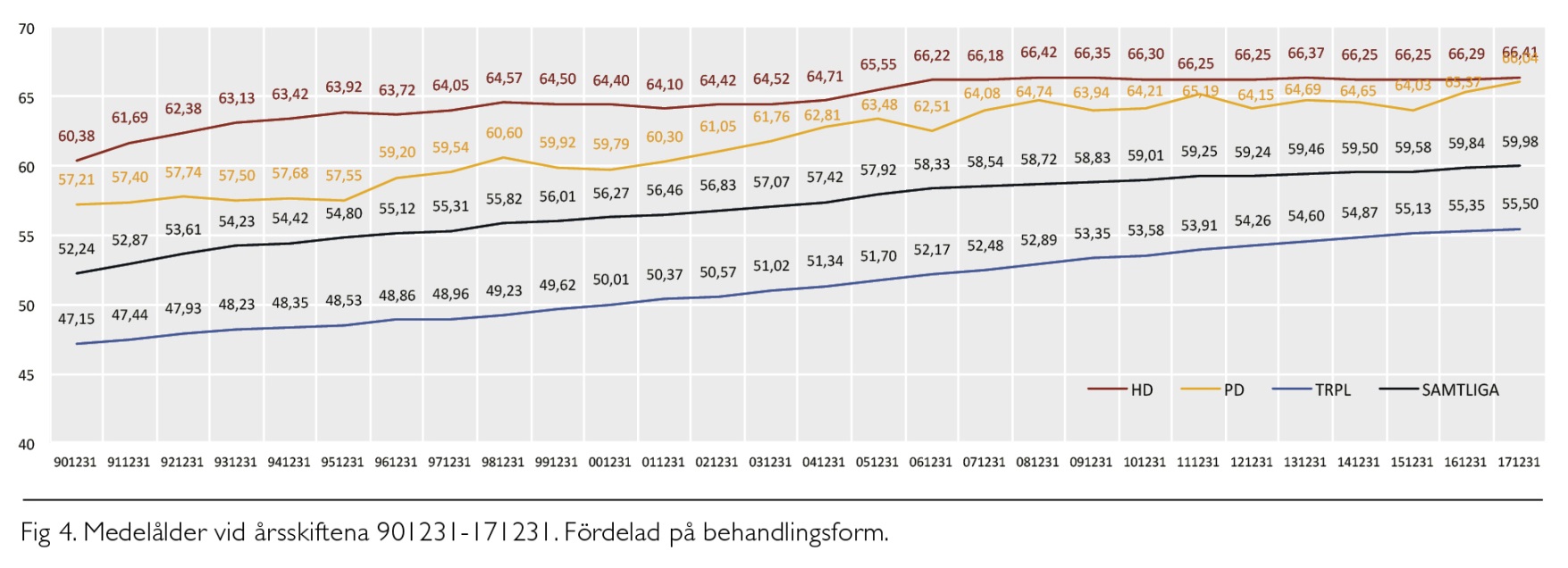 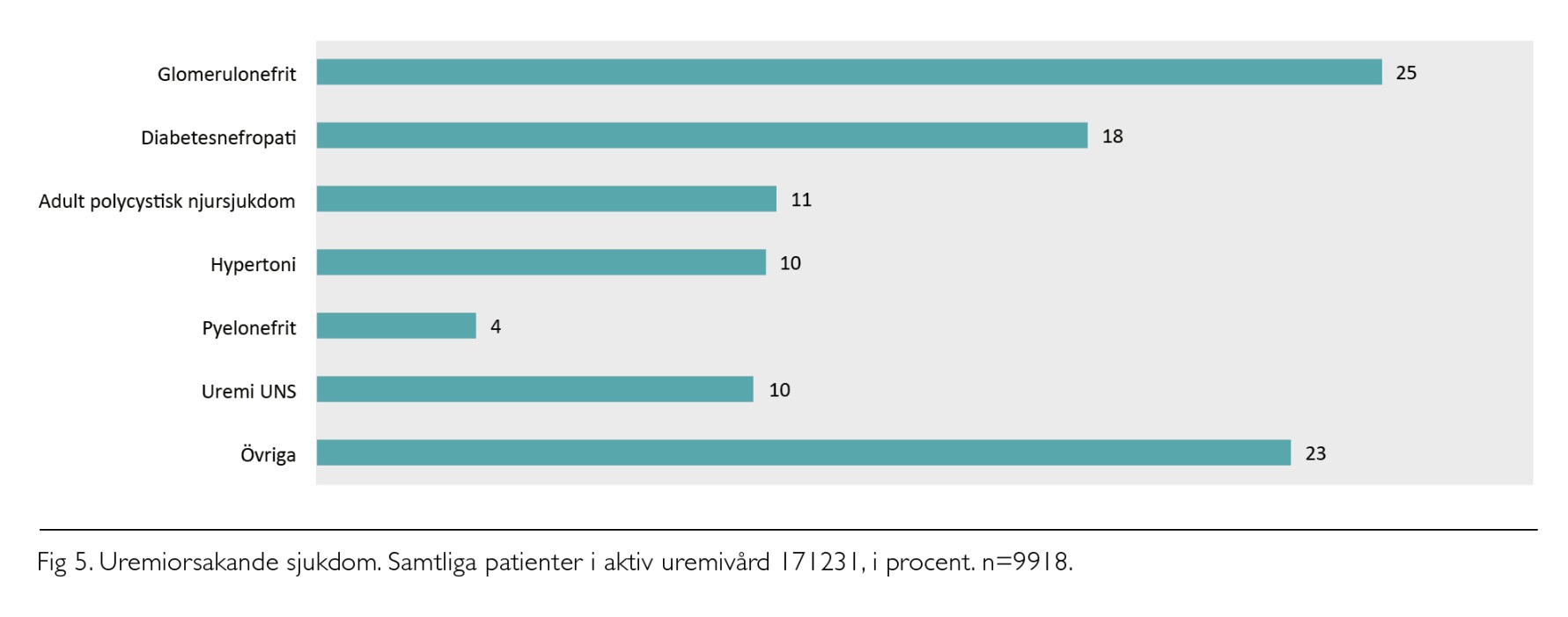 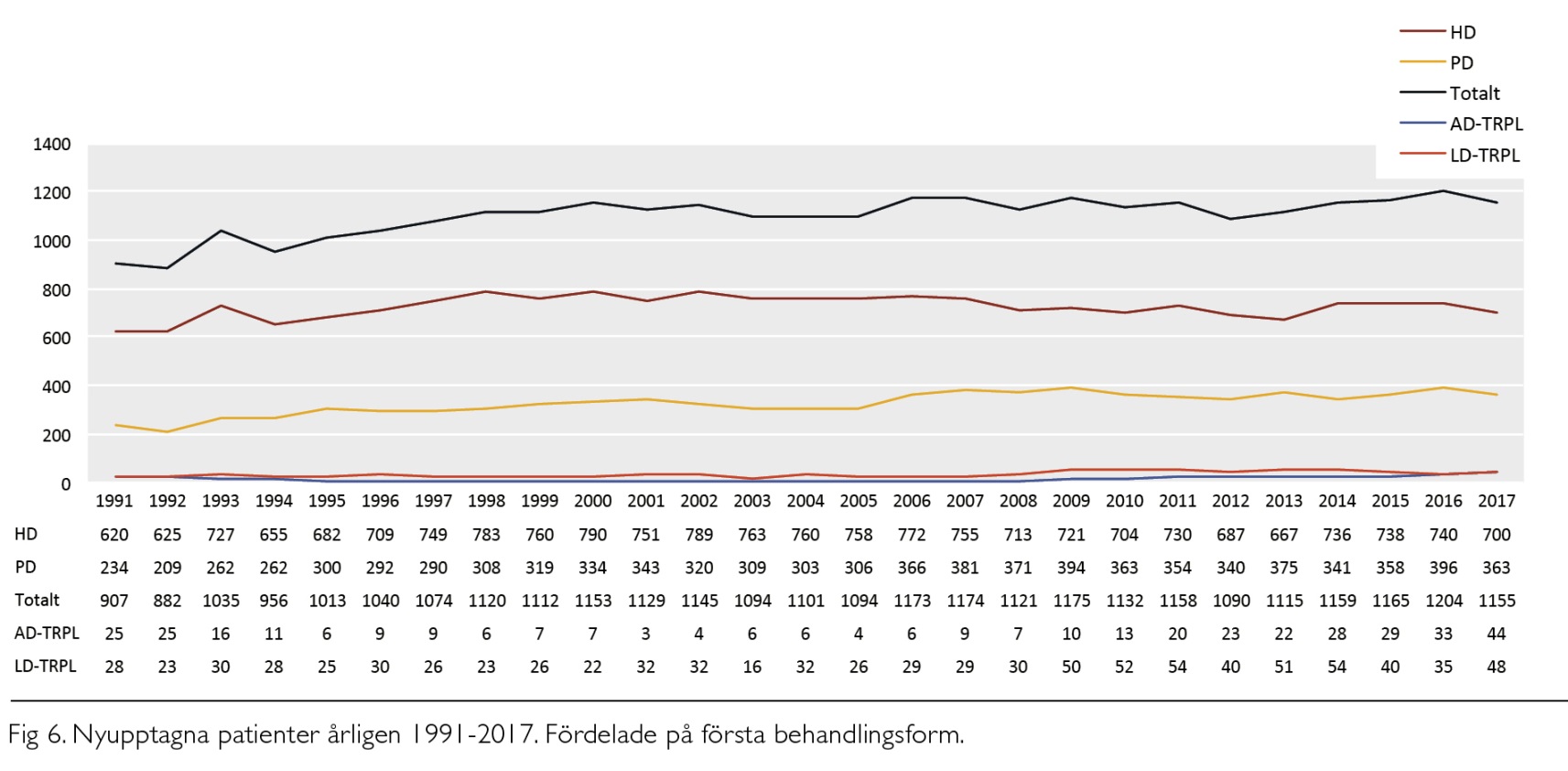 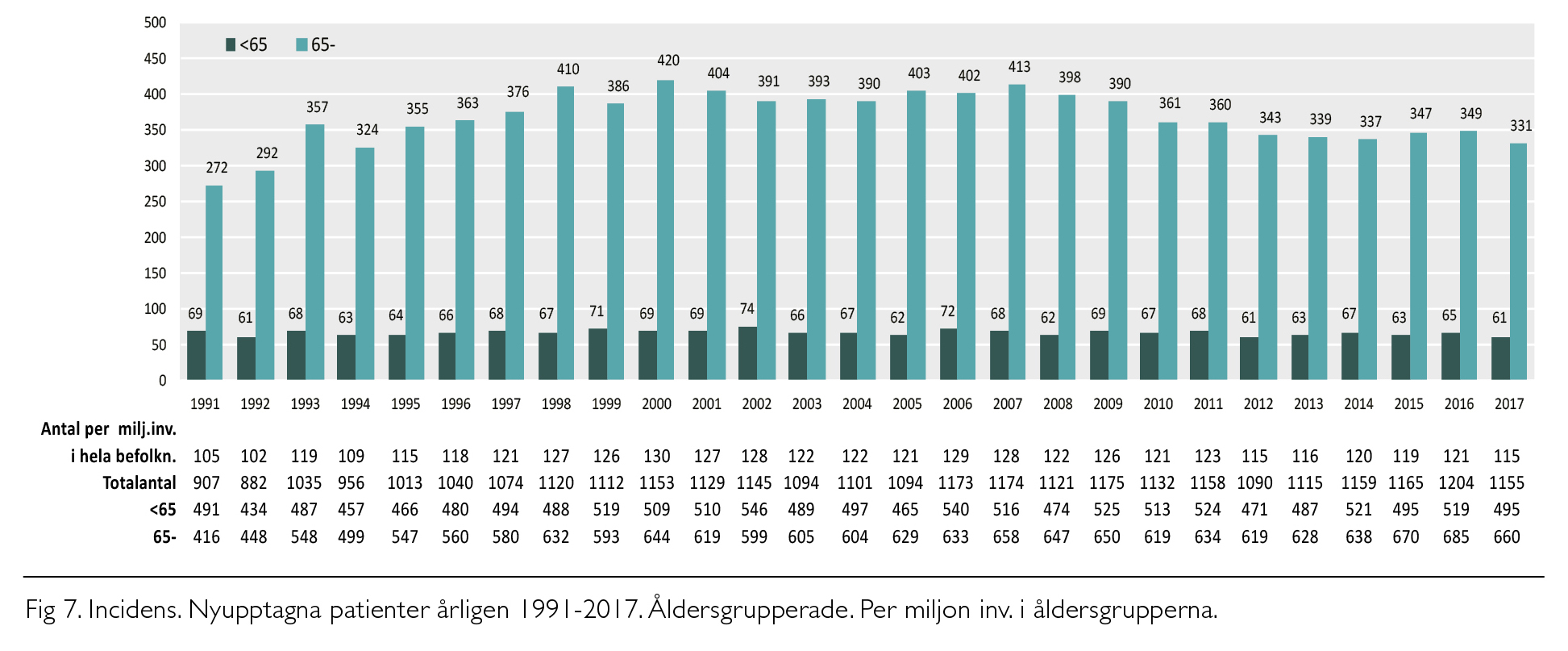 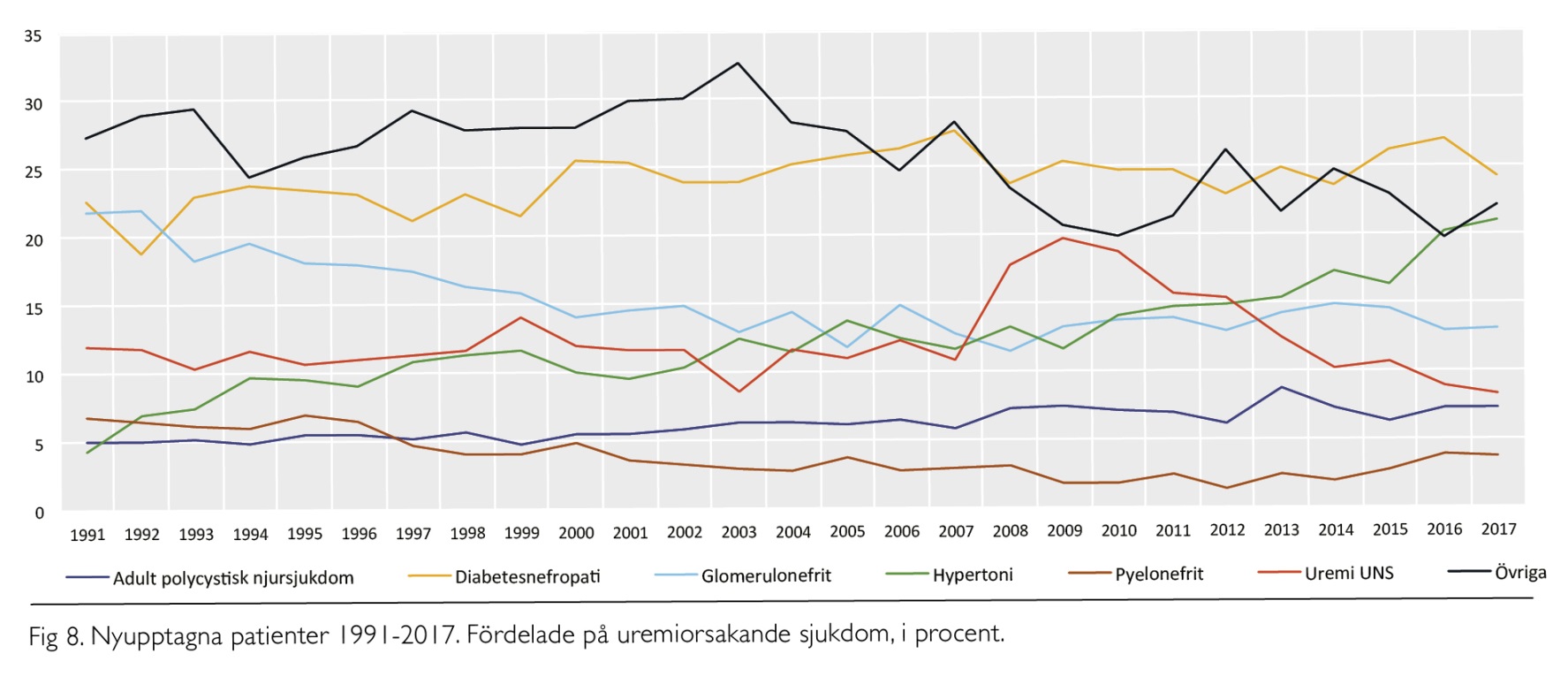 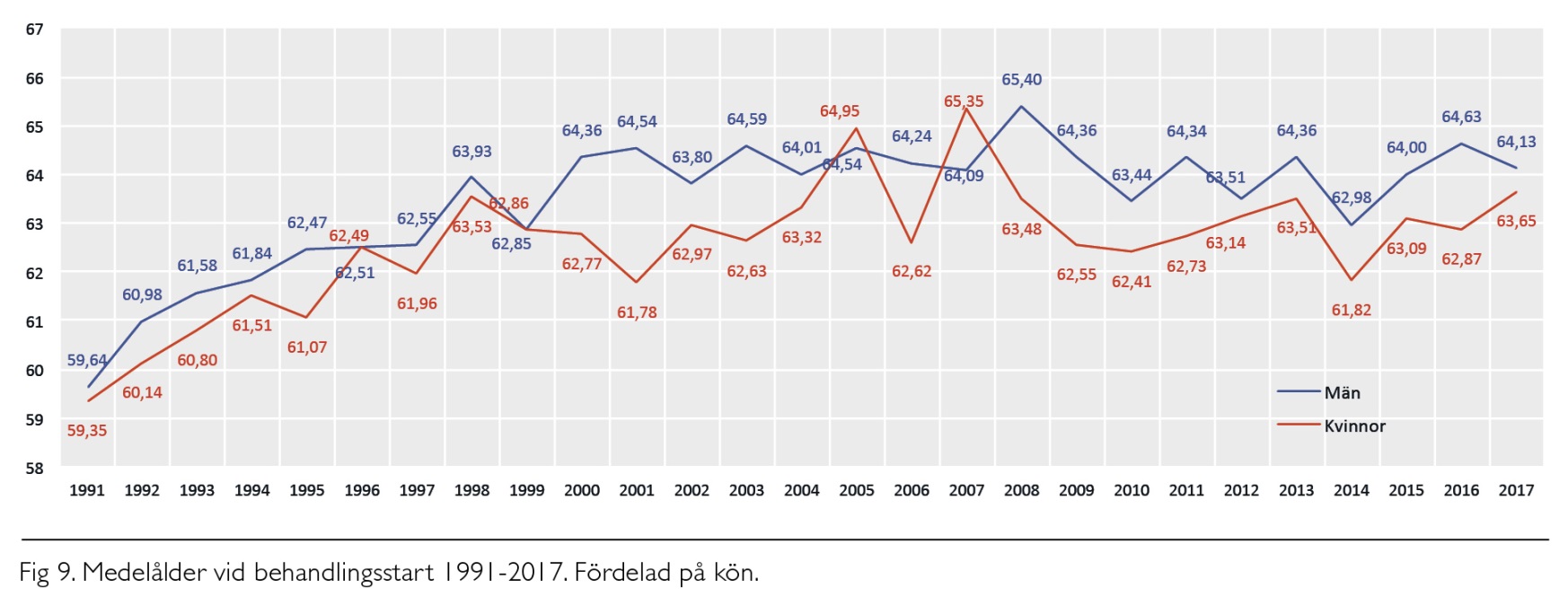 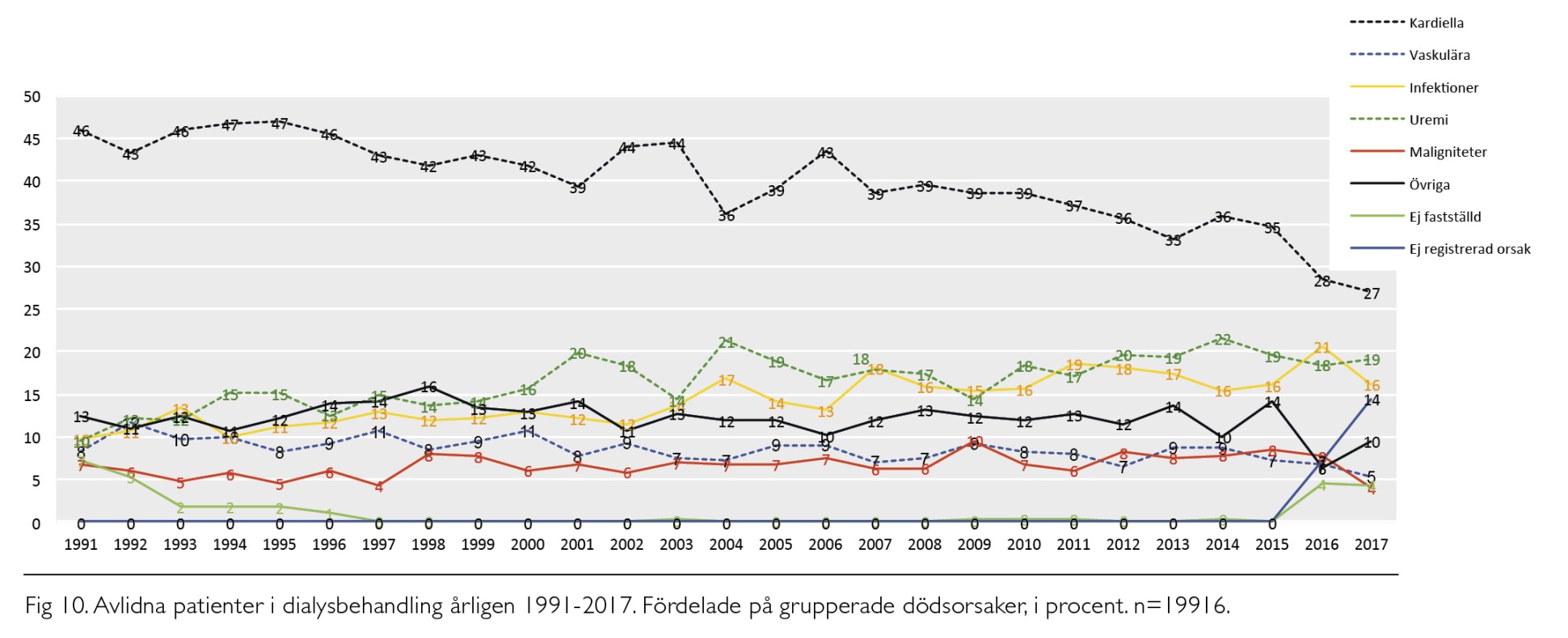 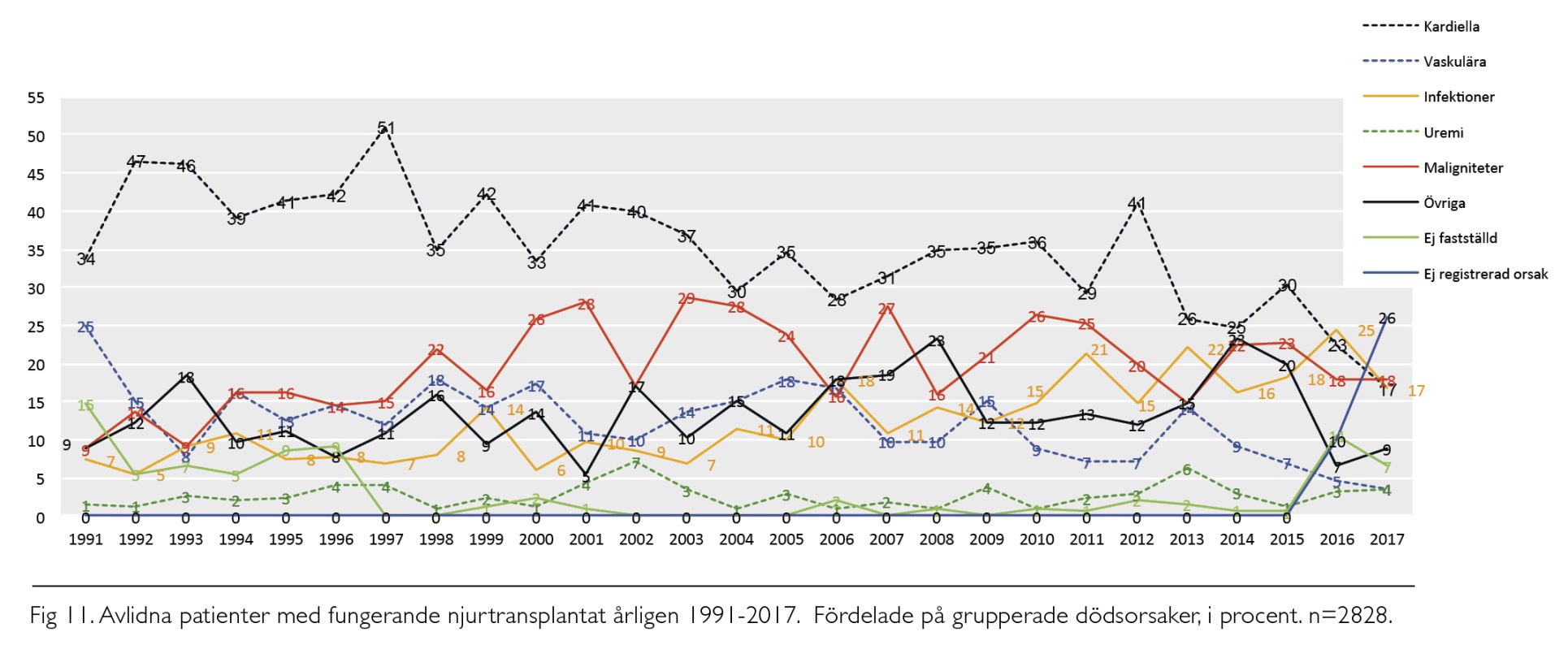 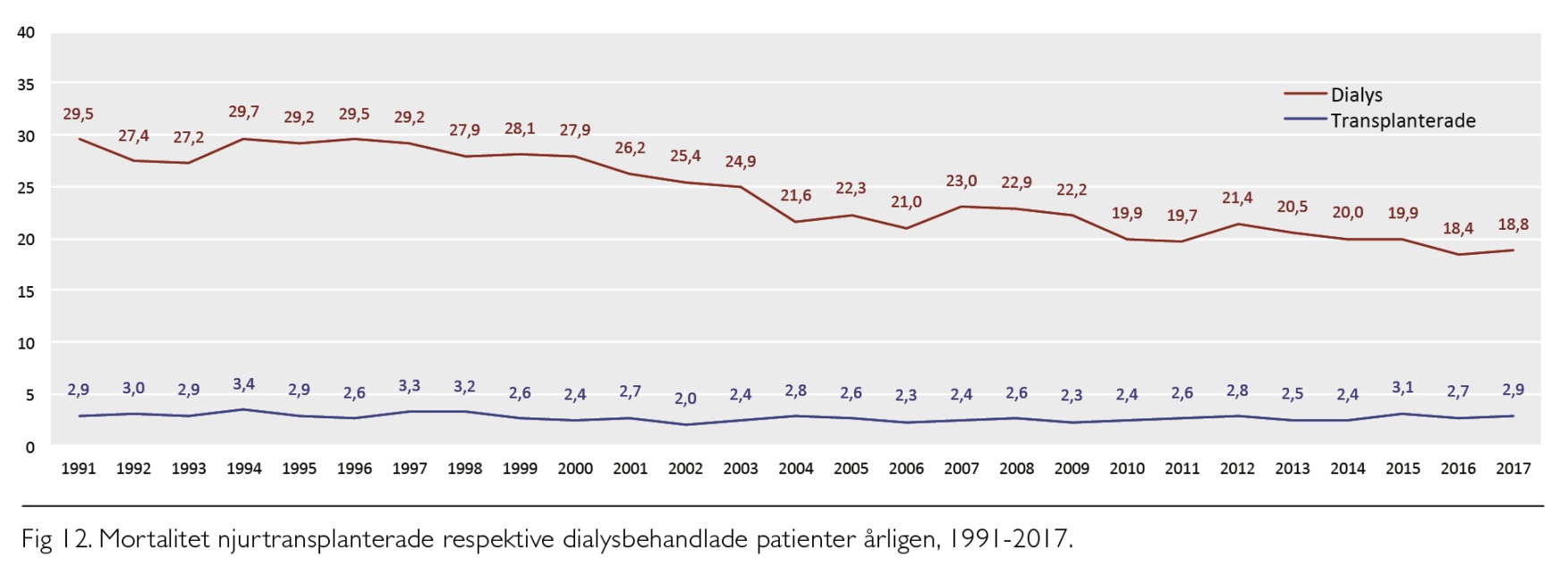 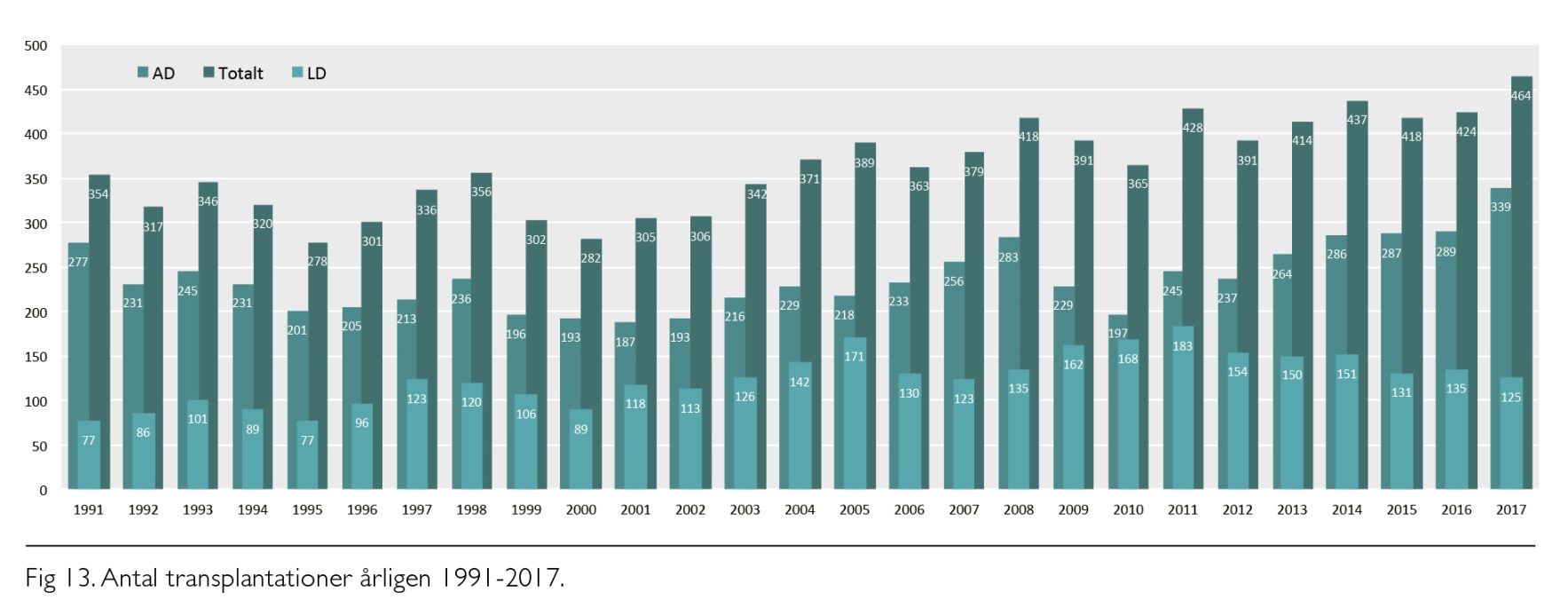 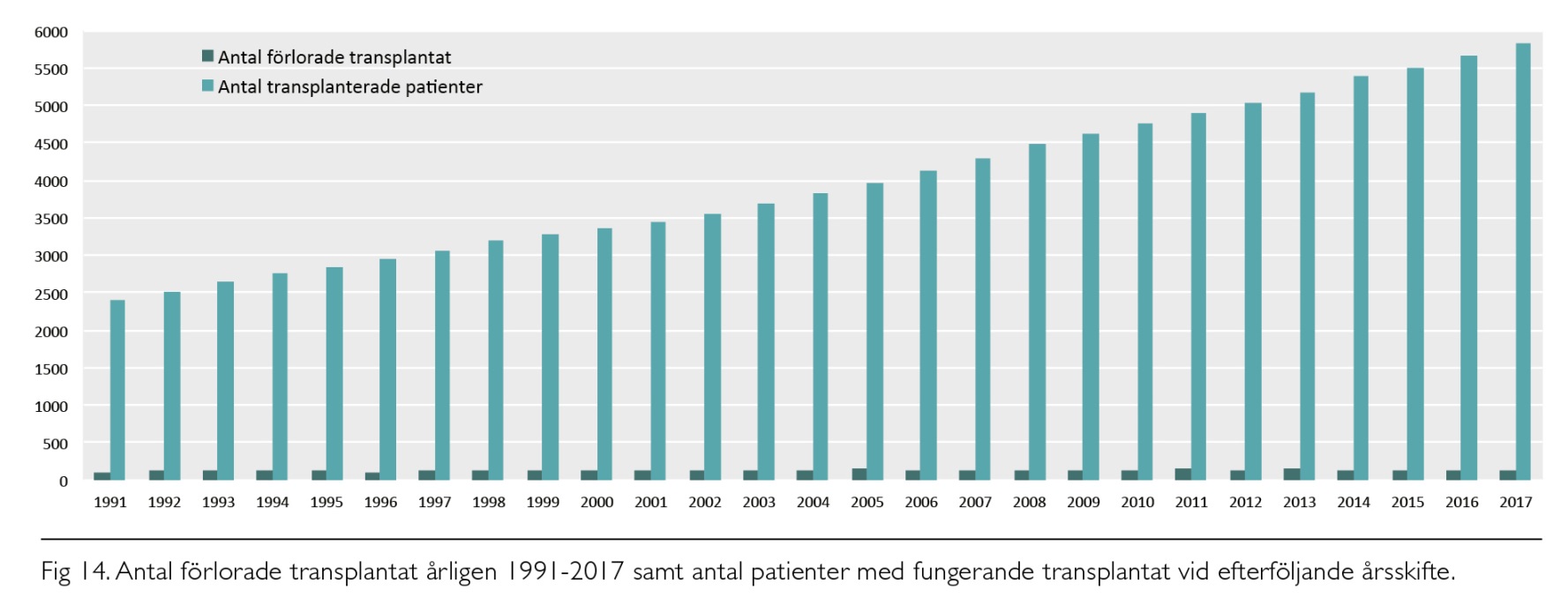 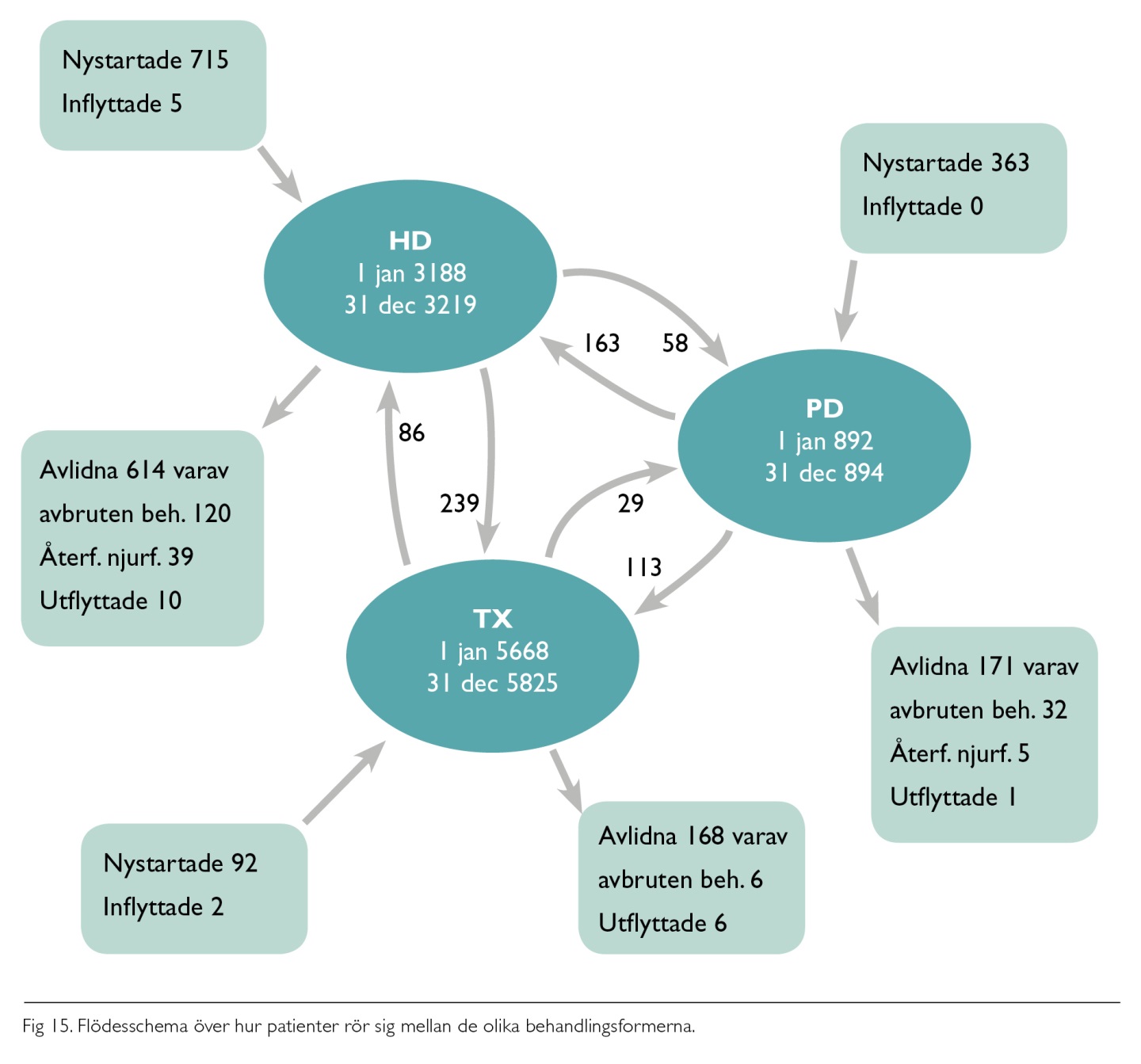 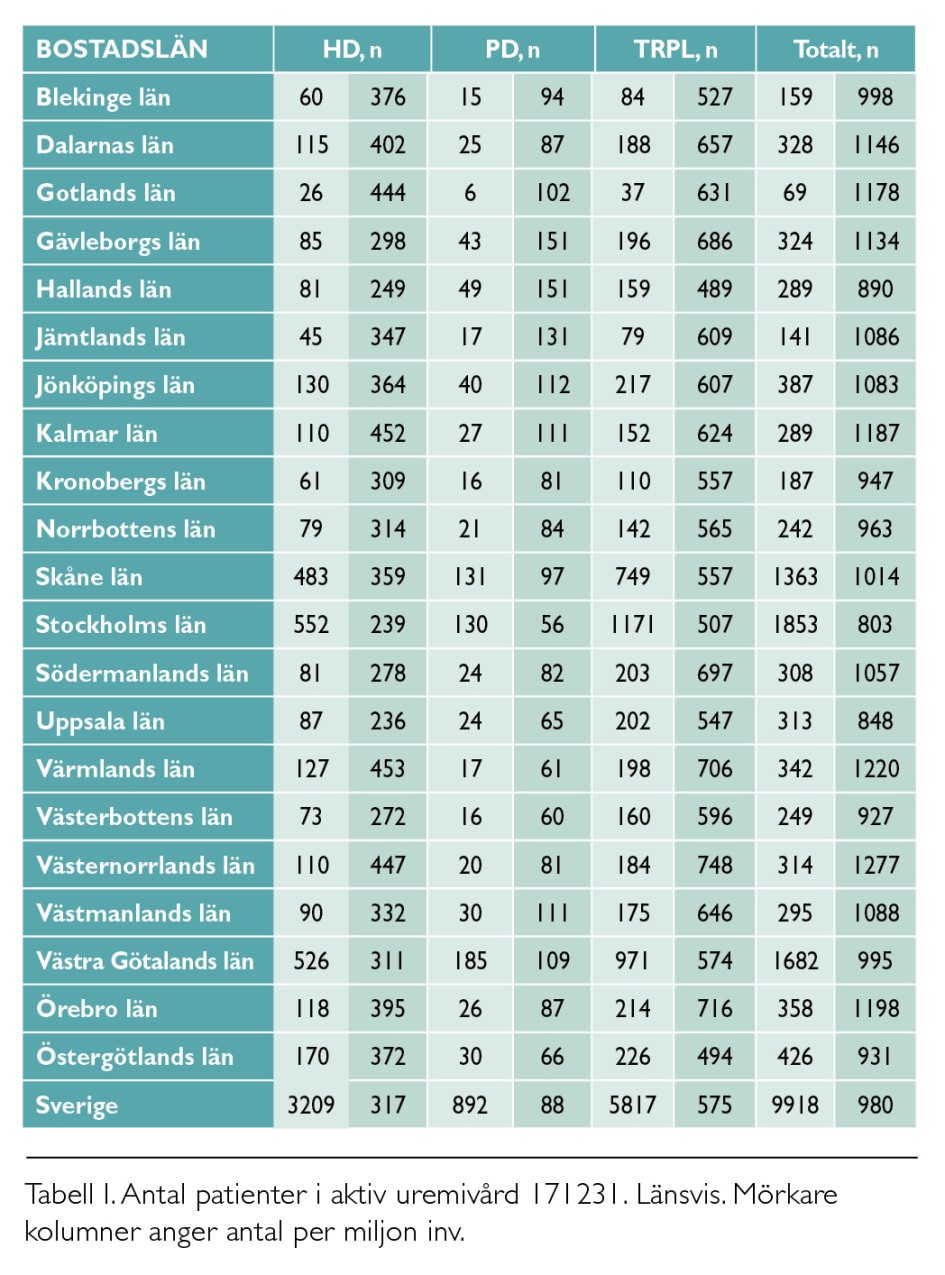 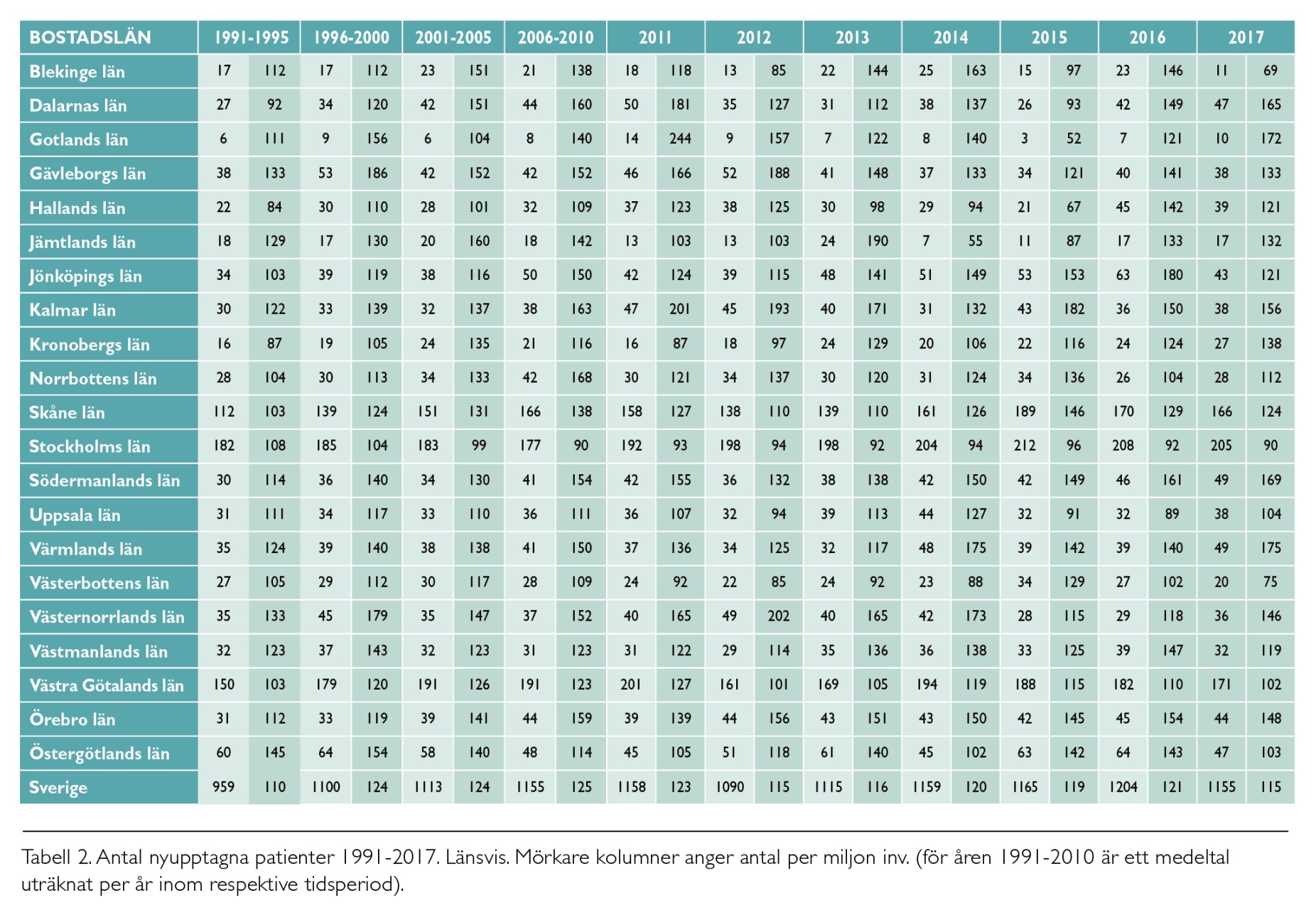 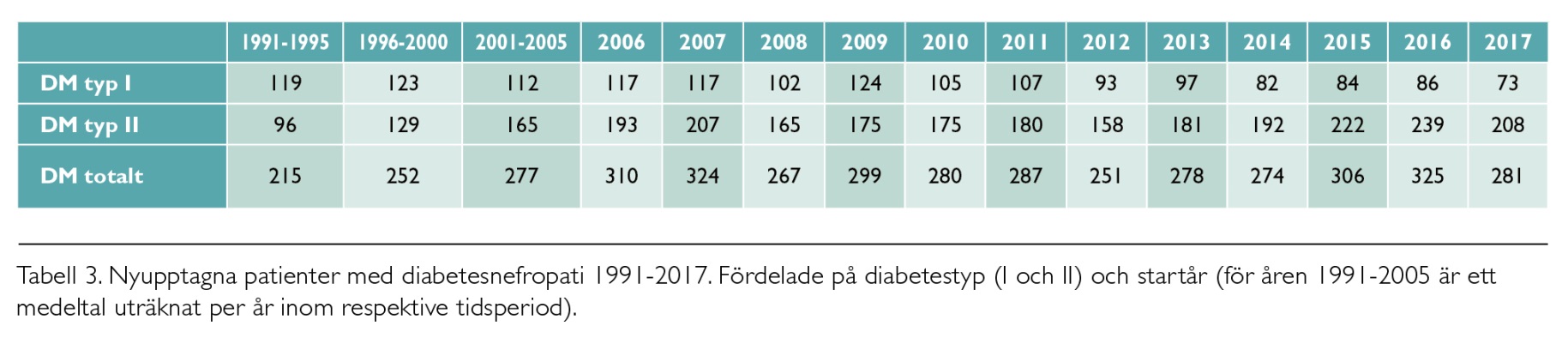 NJURBIOPSI
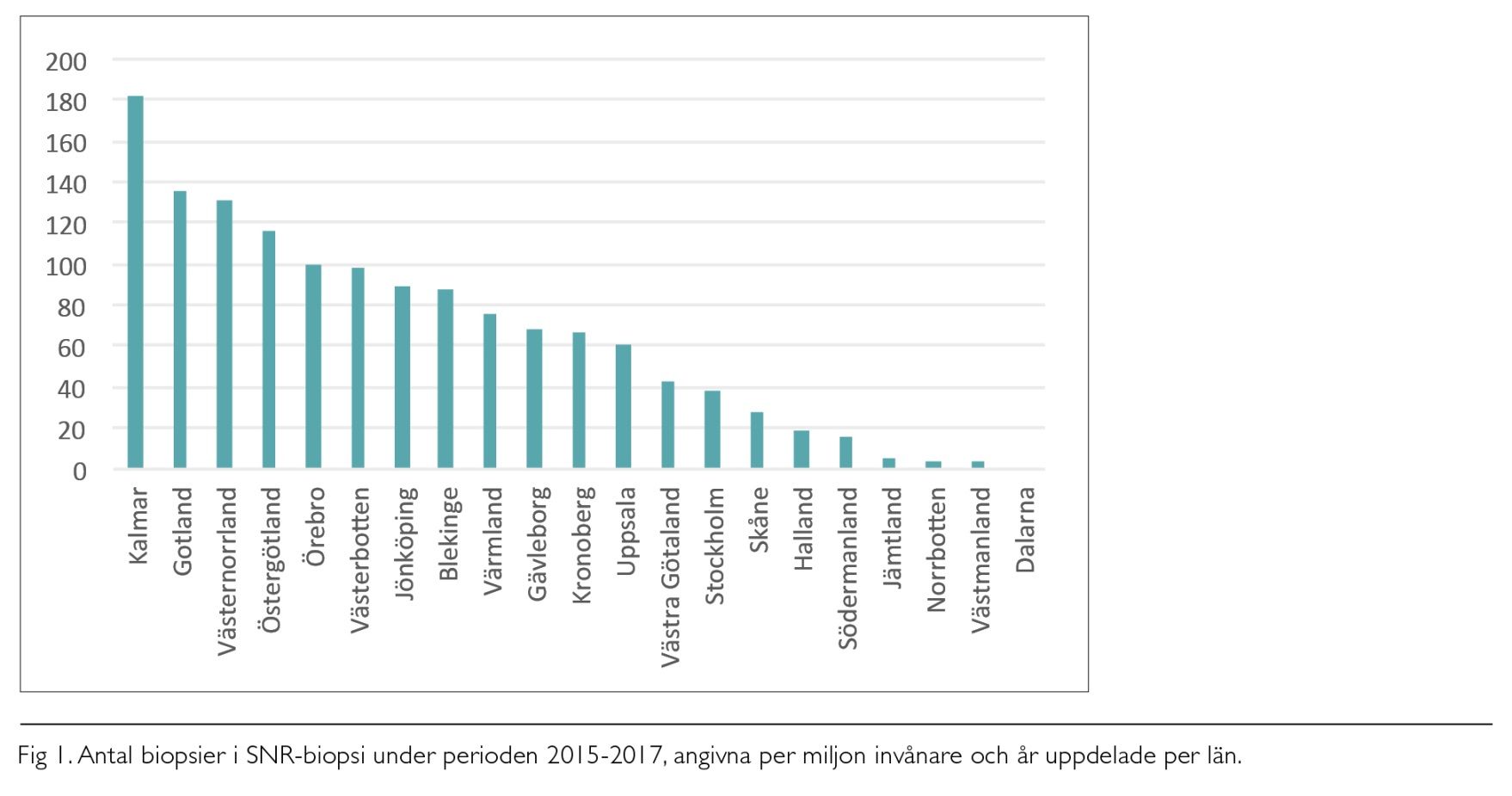 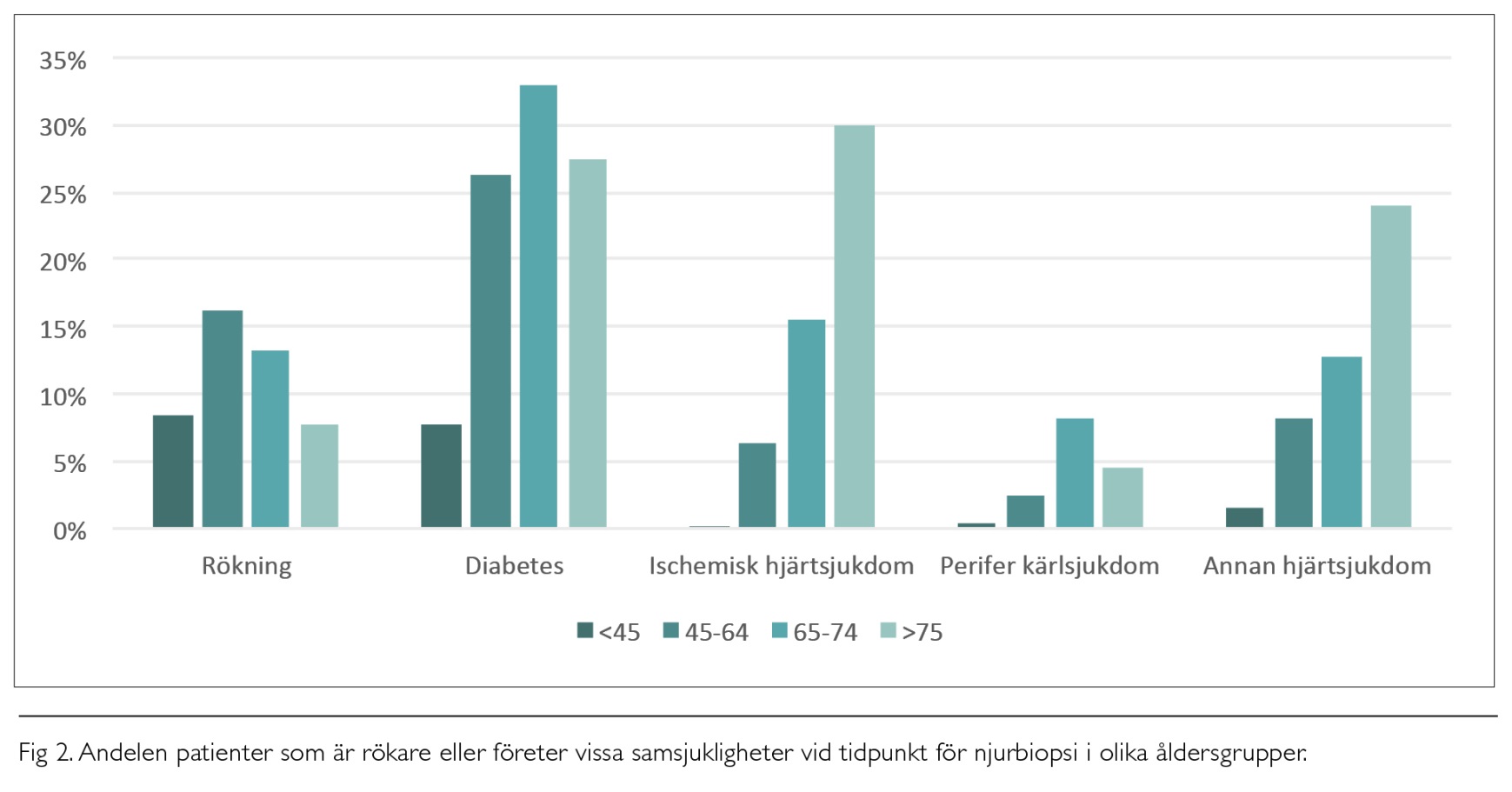 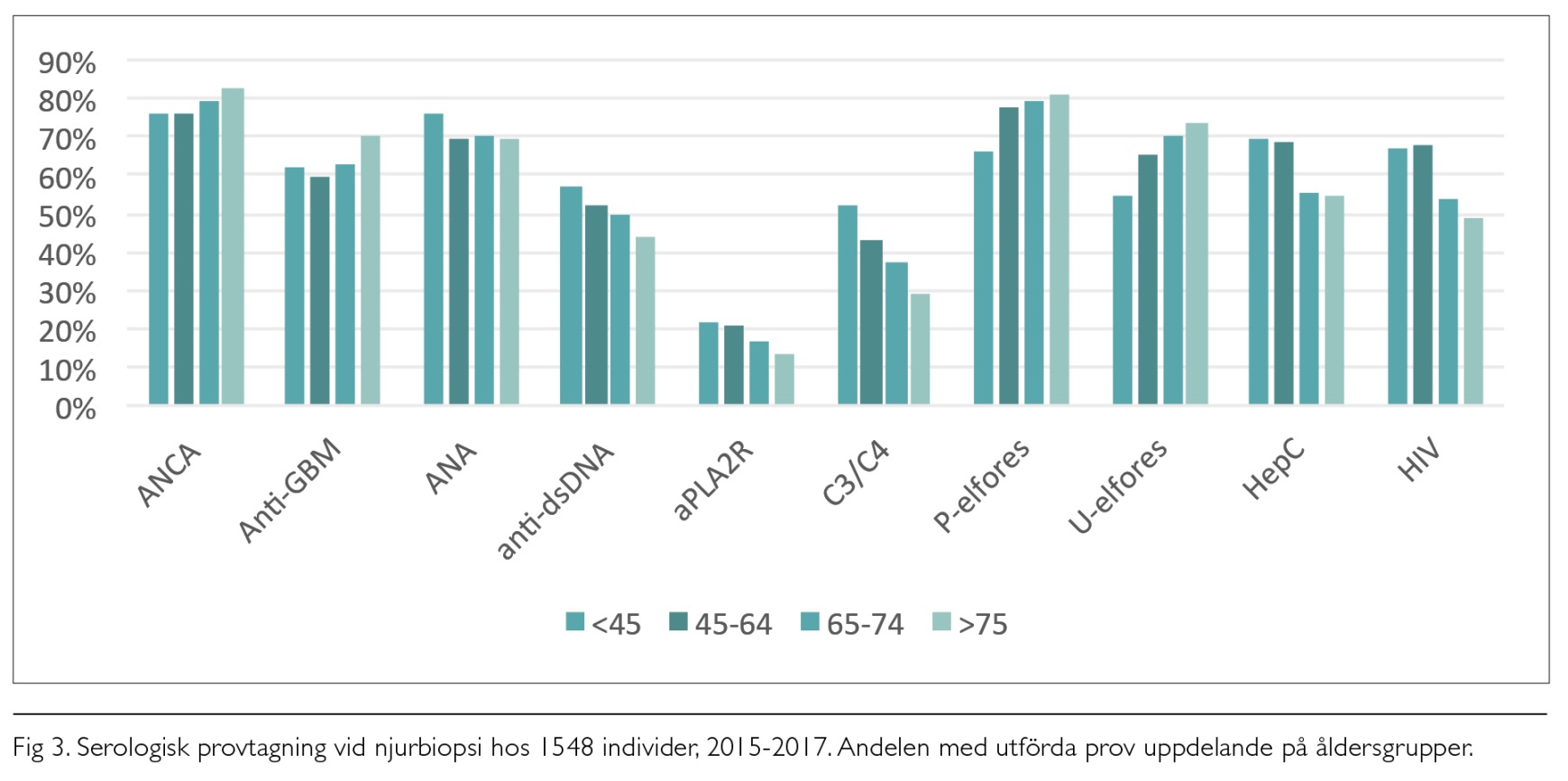 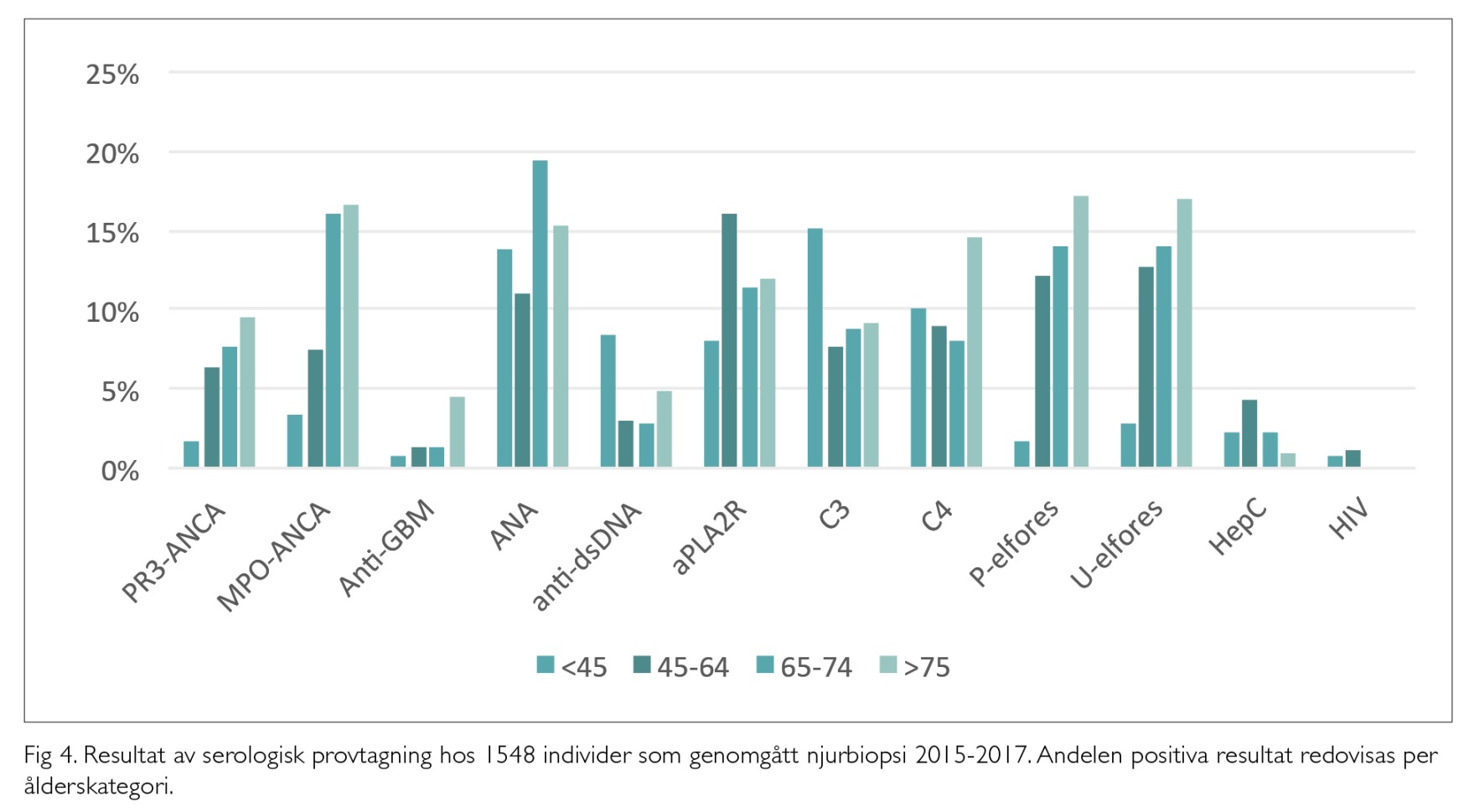 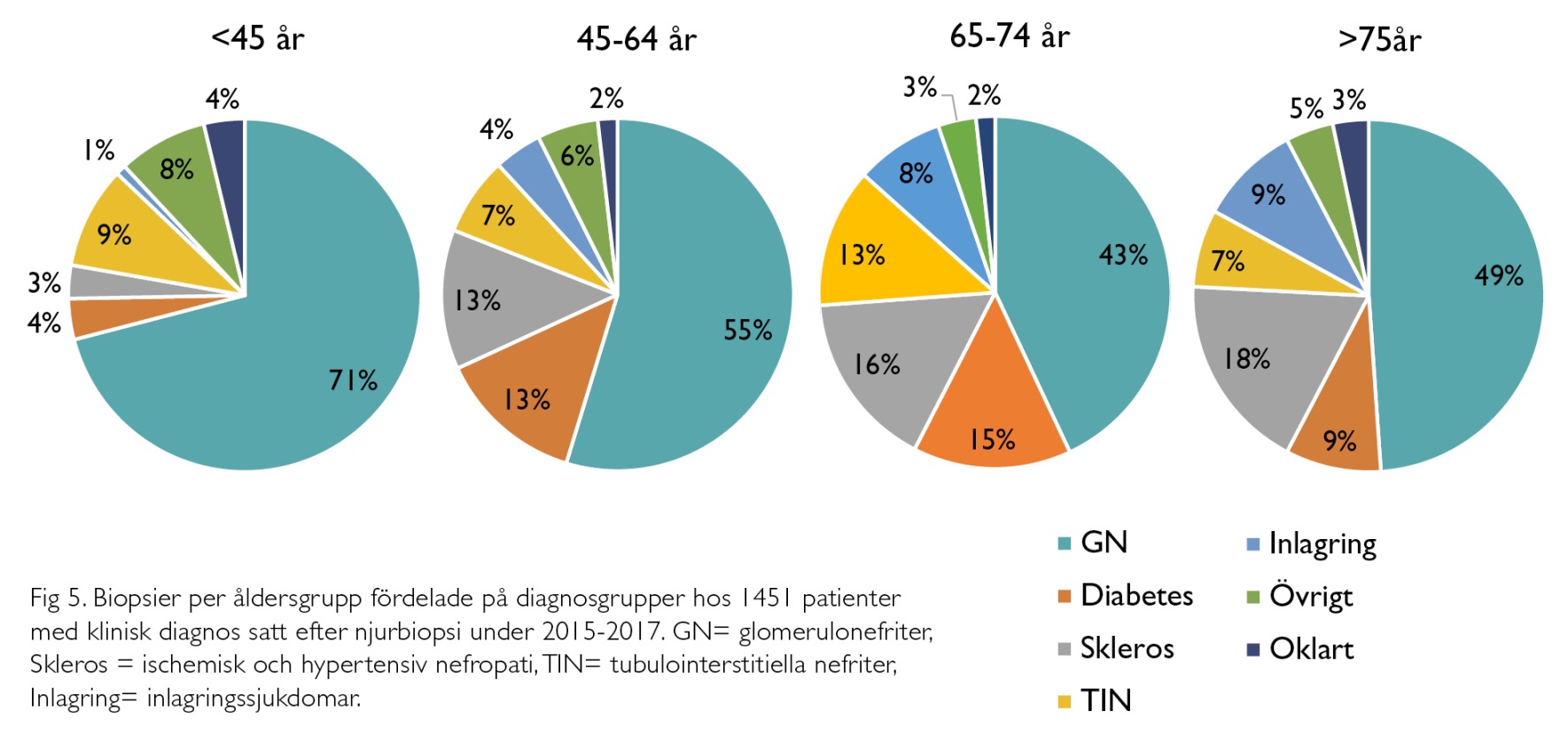 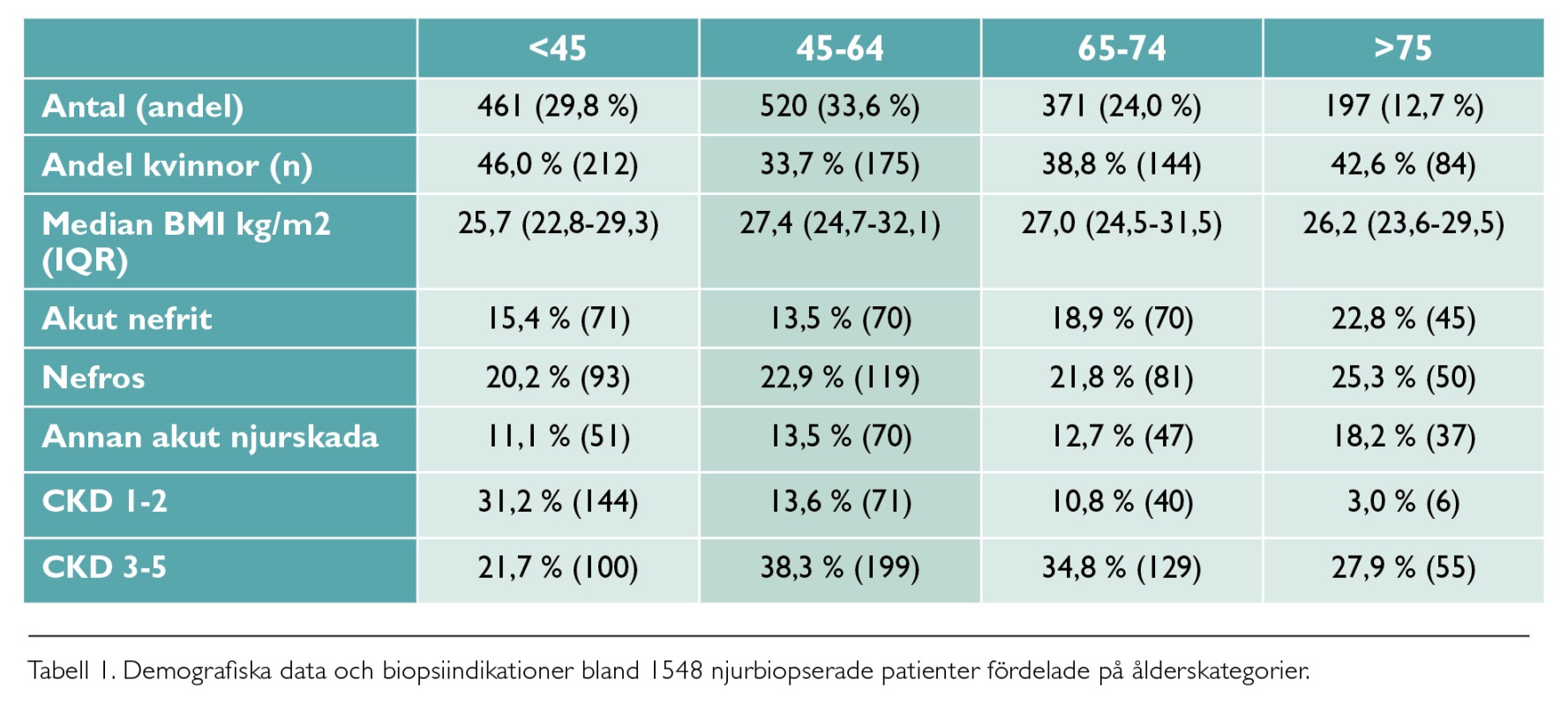 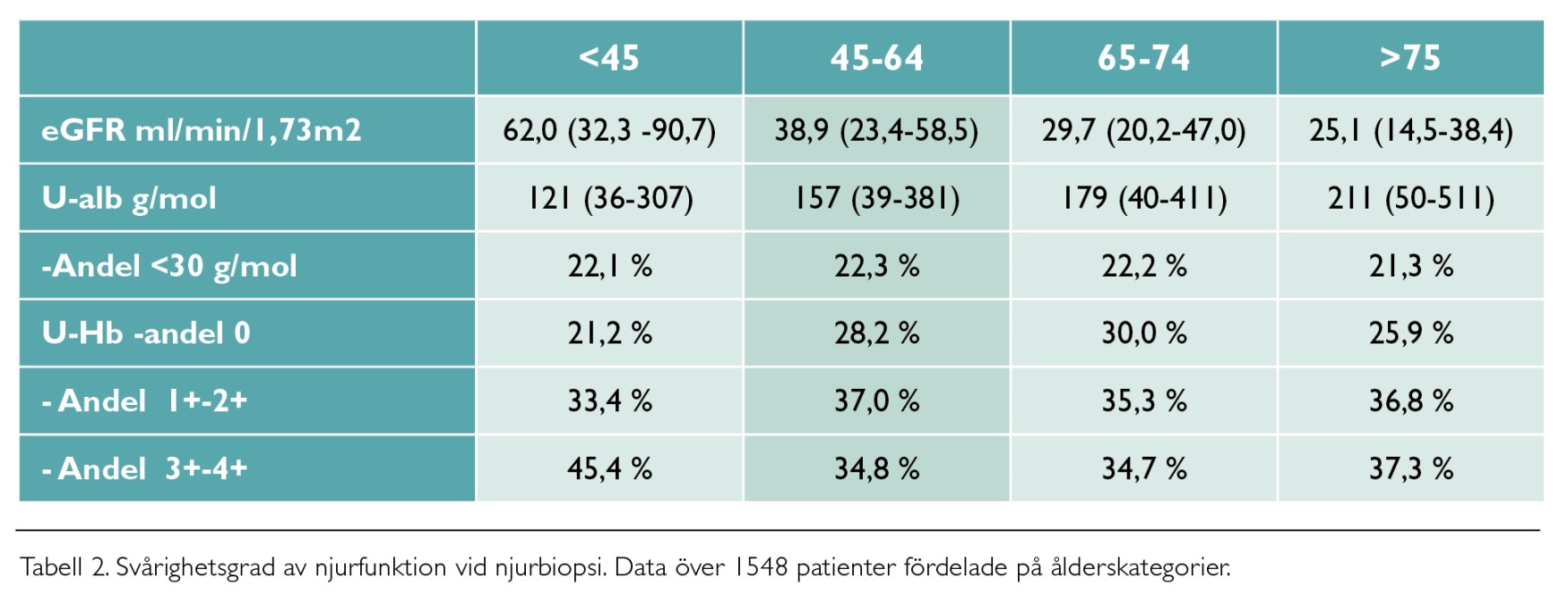 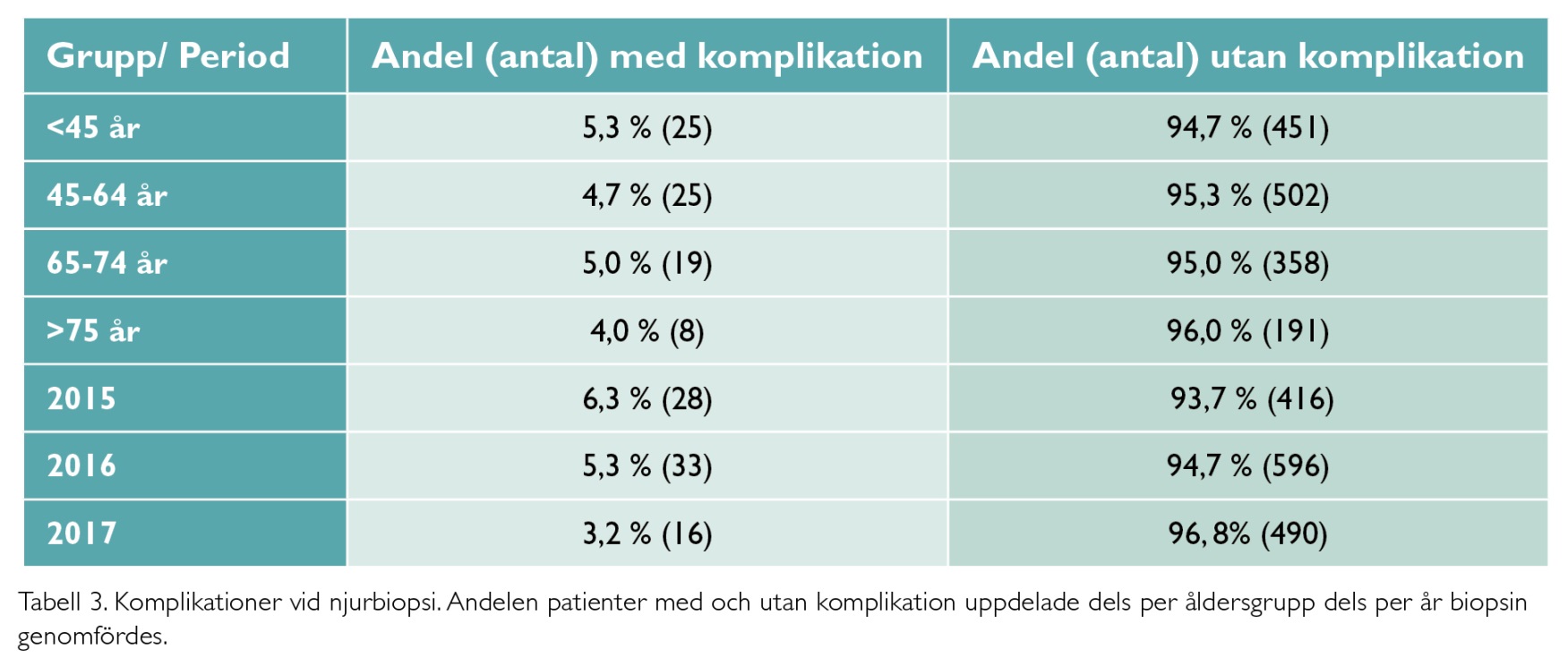 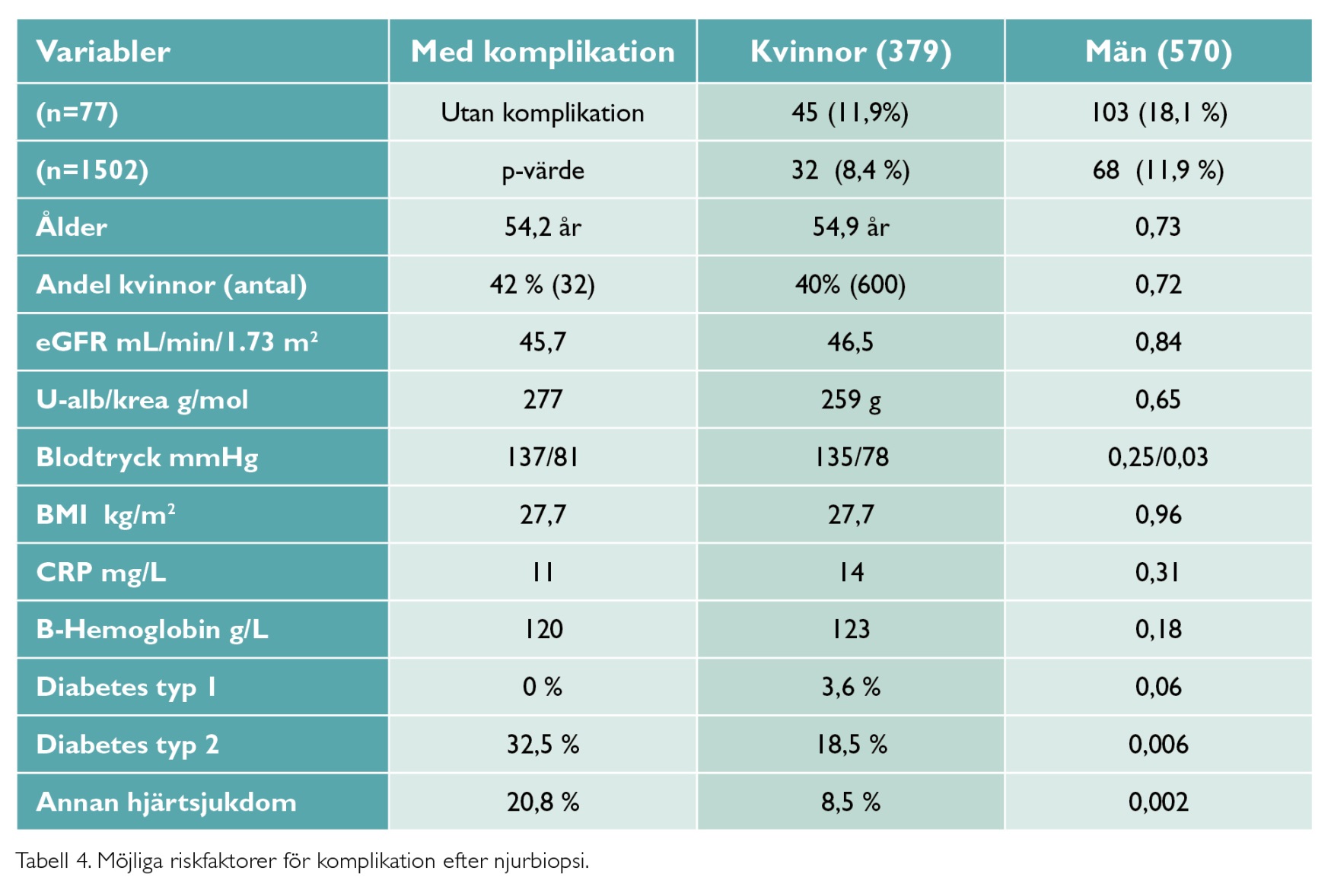 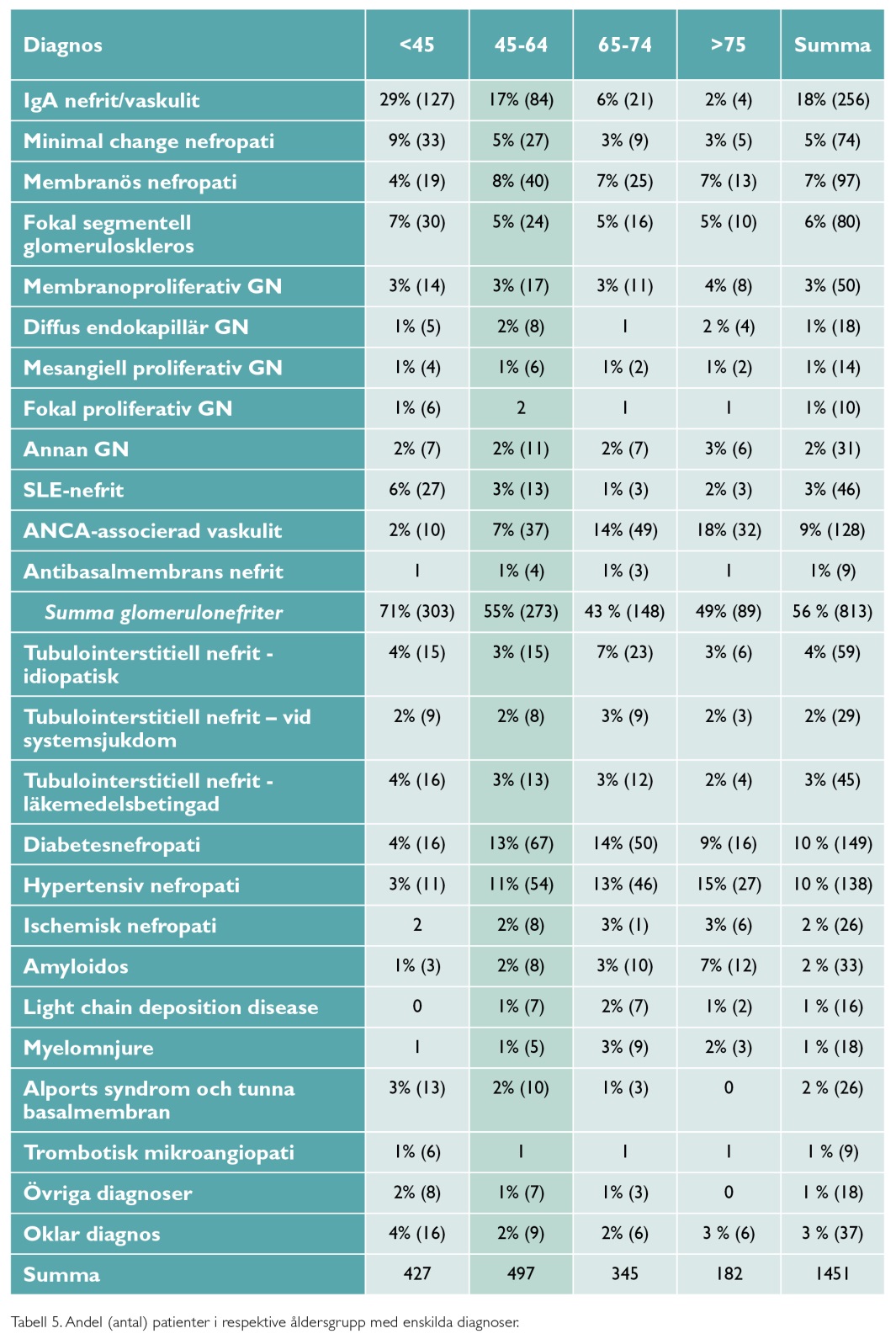 KRONISK NJURSJUKDOM (CKD)
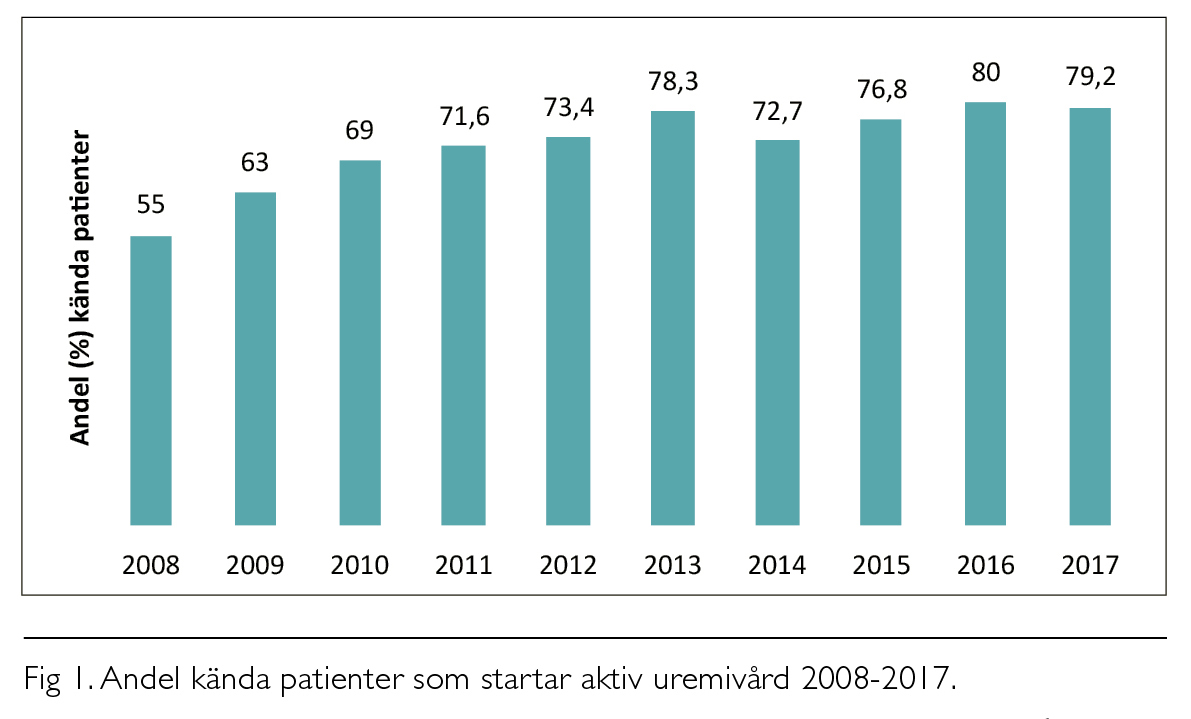 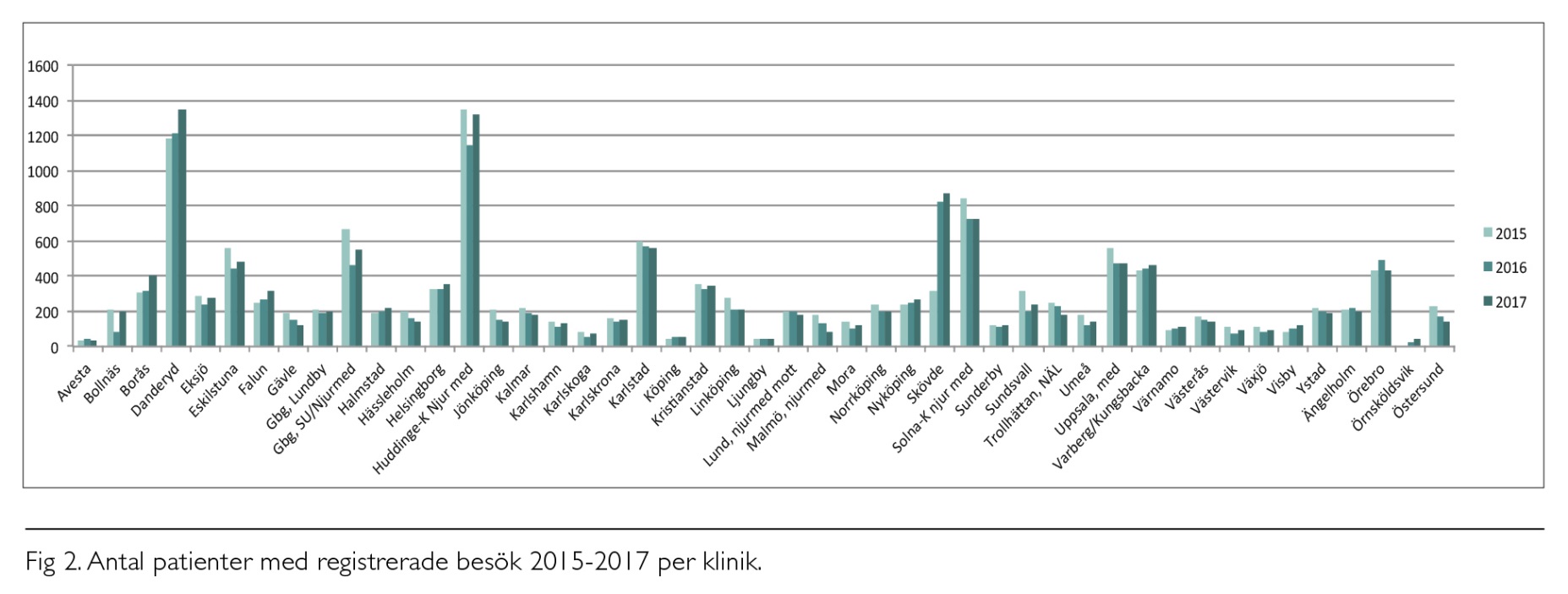 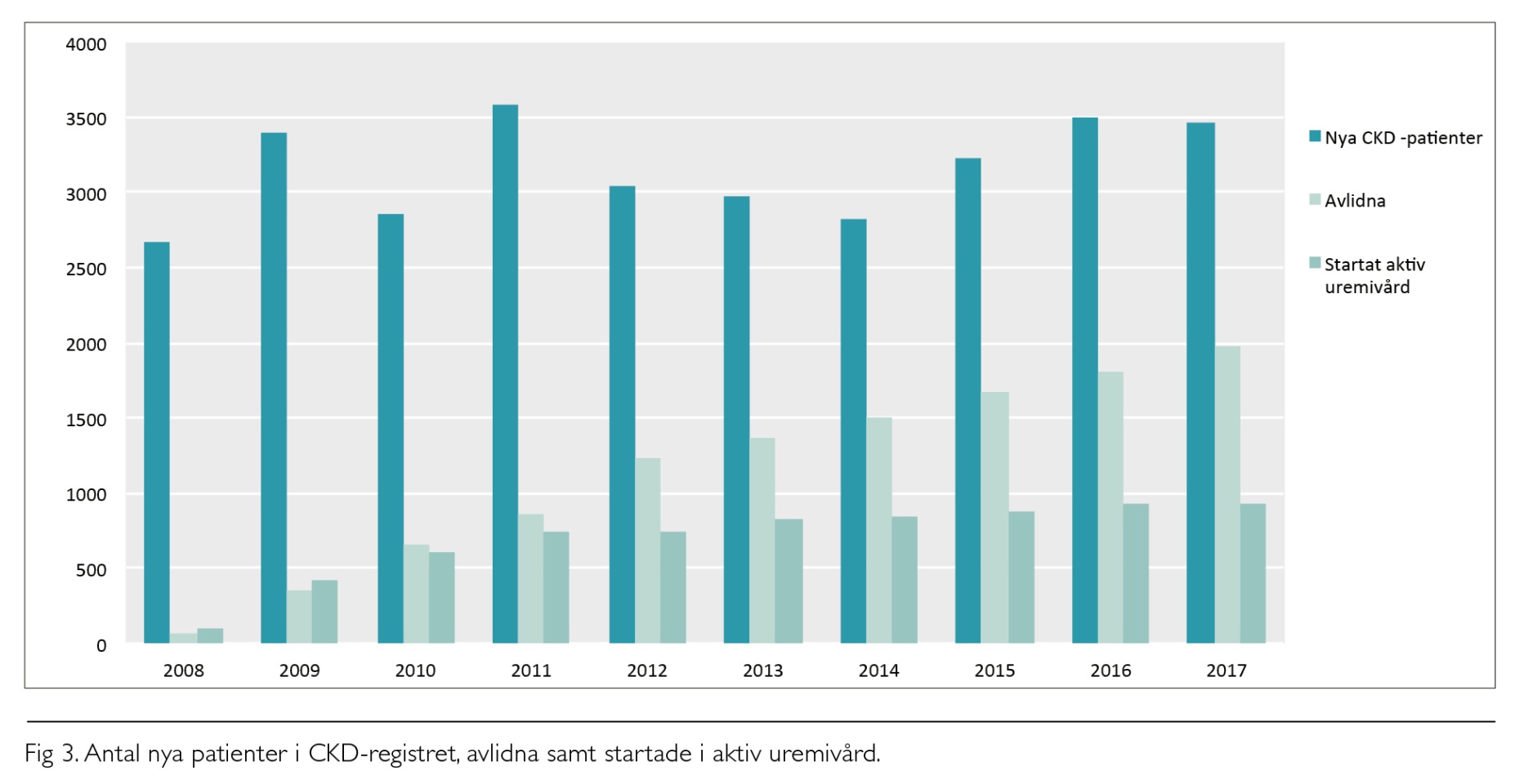 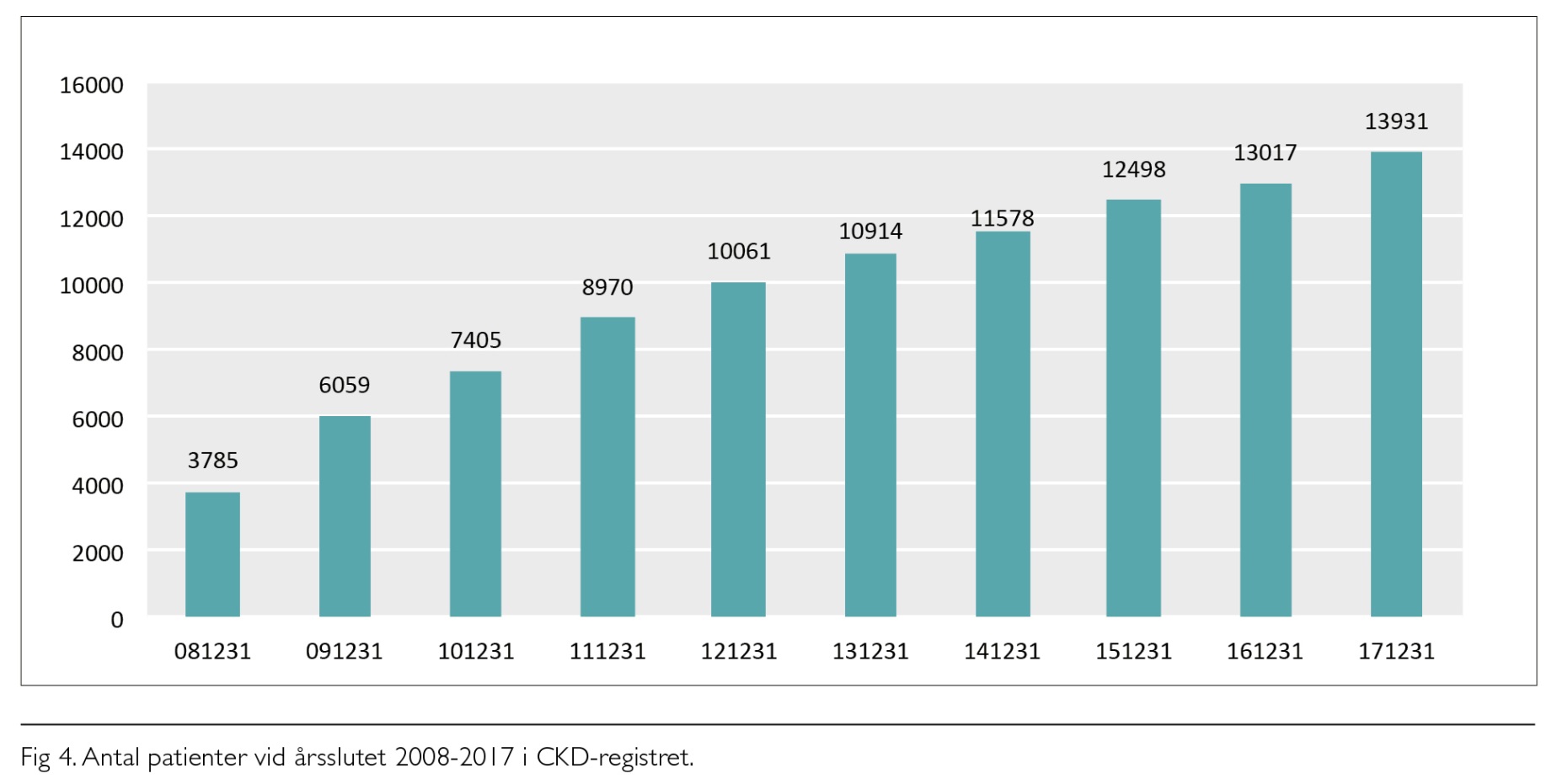 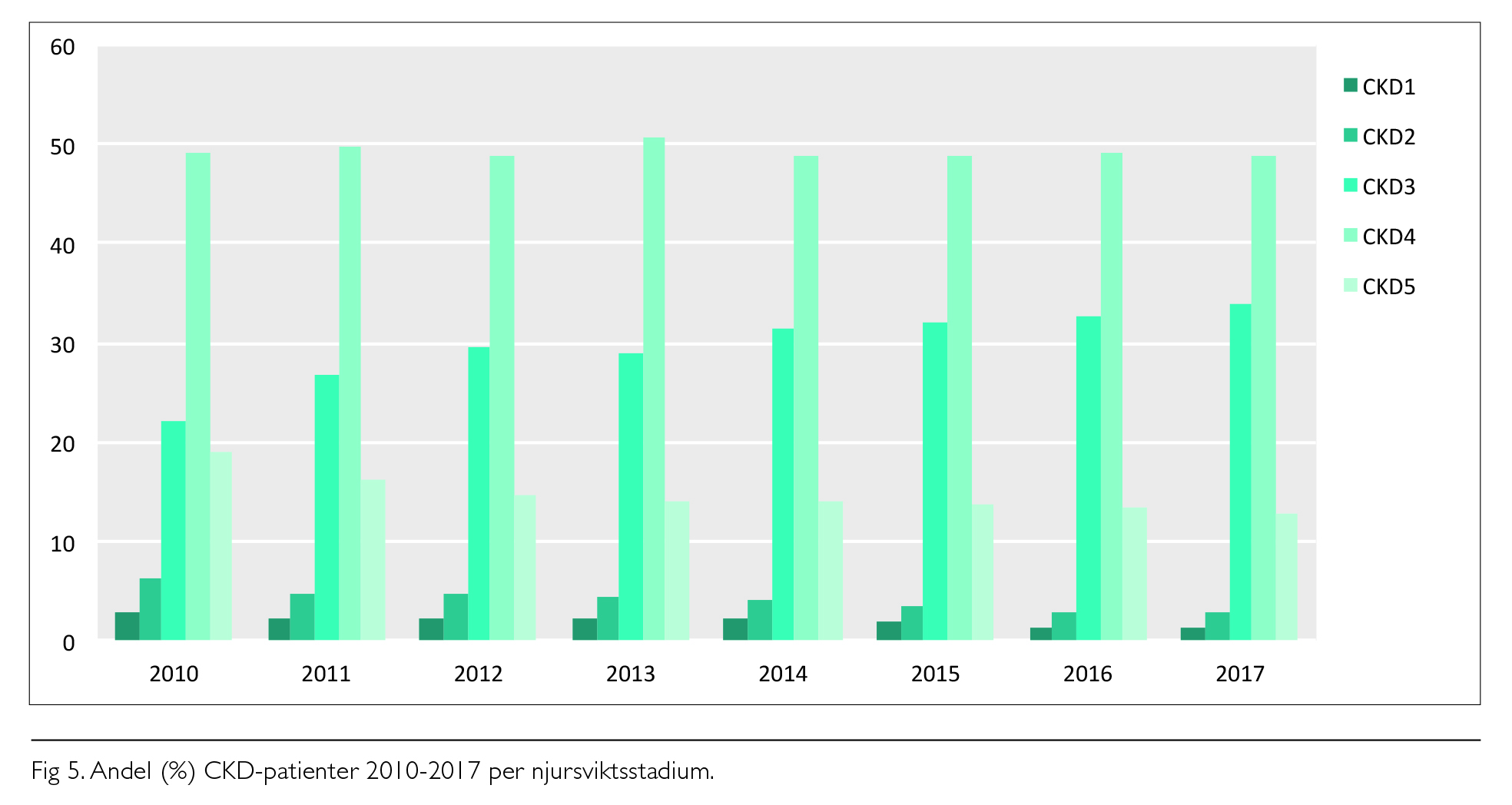 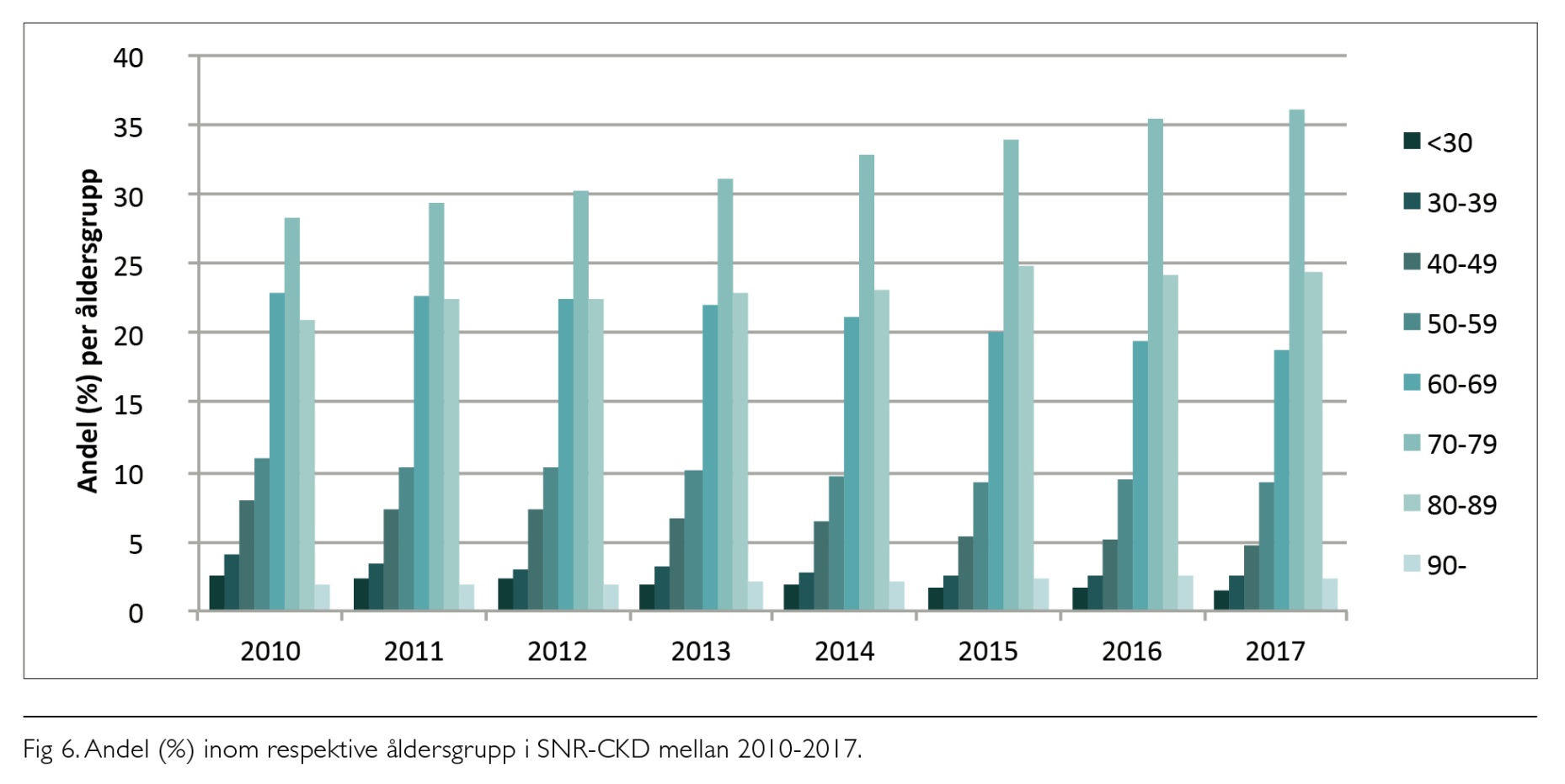 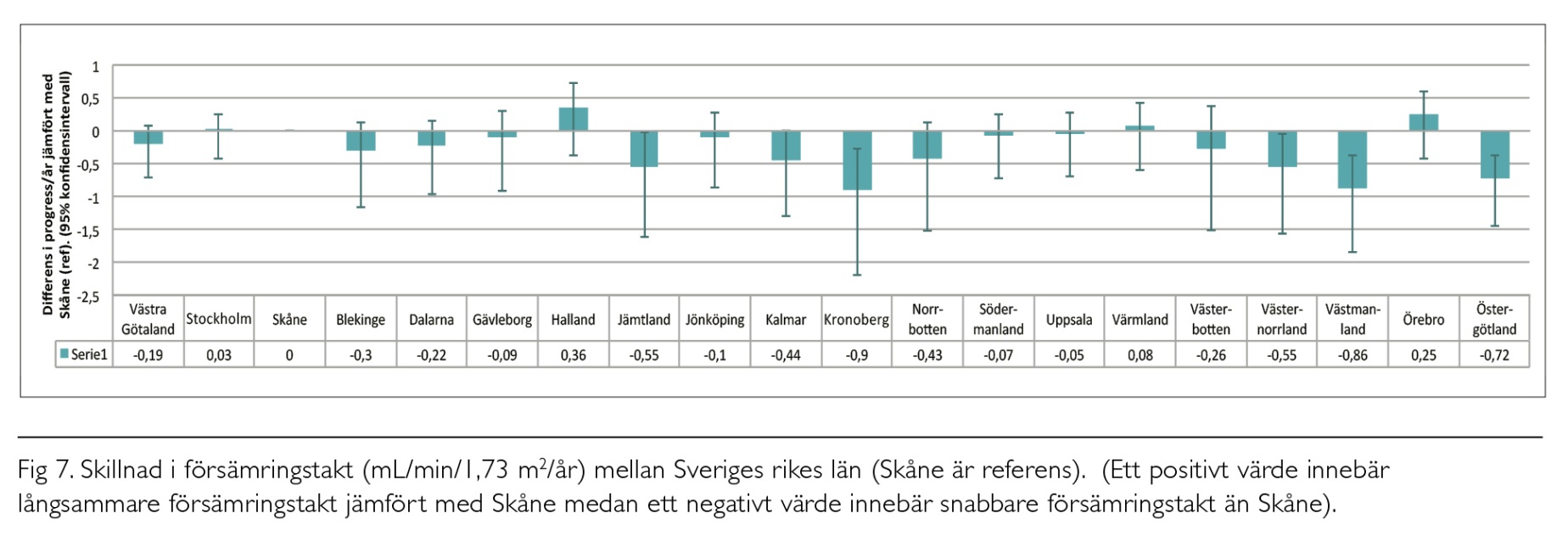 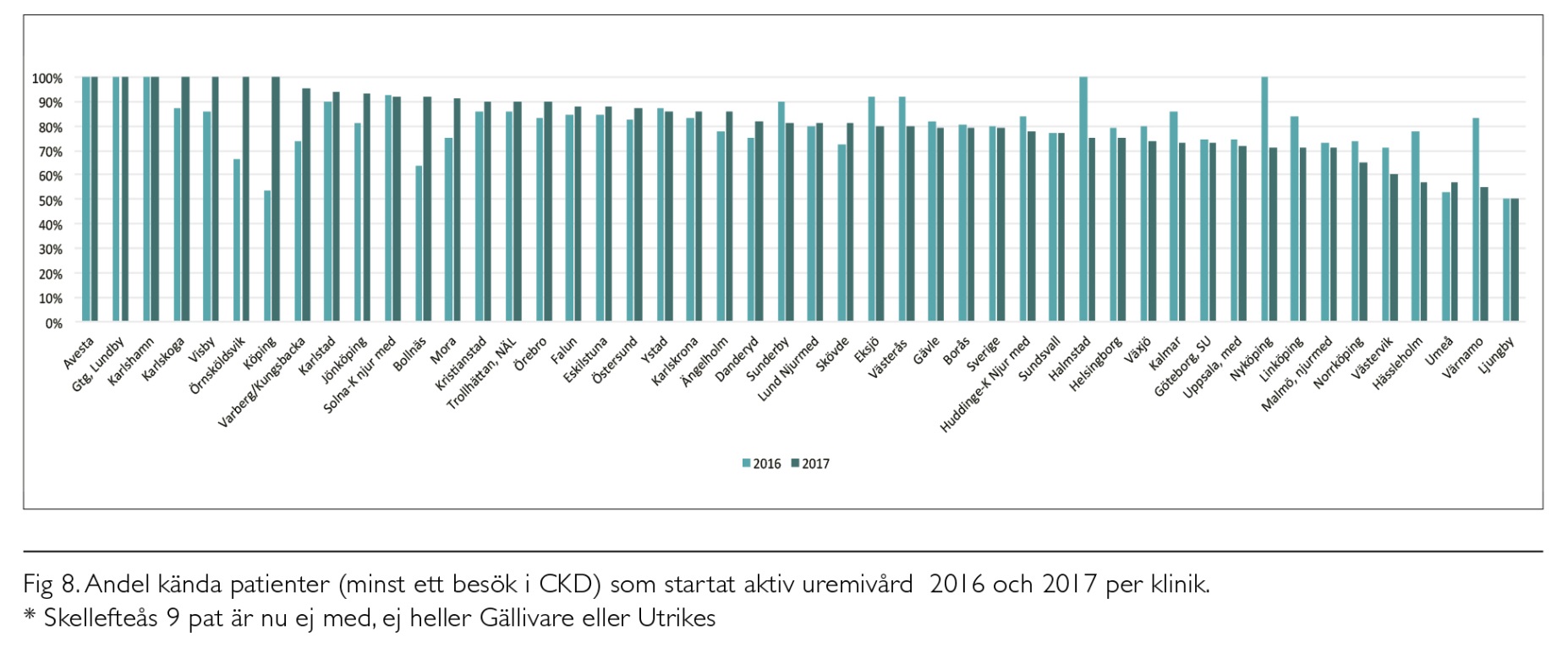 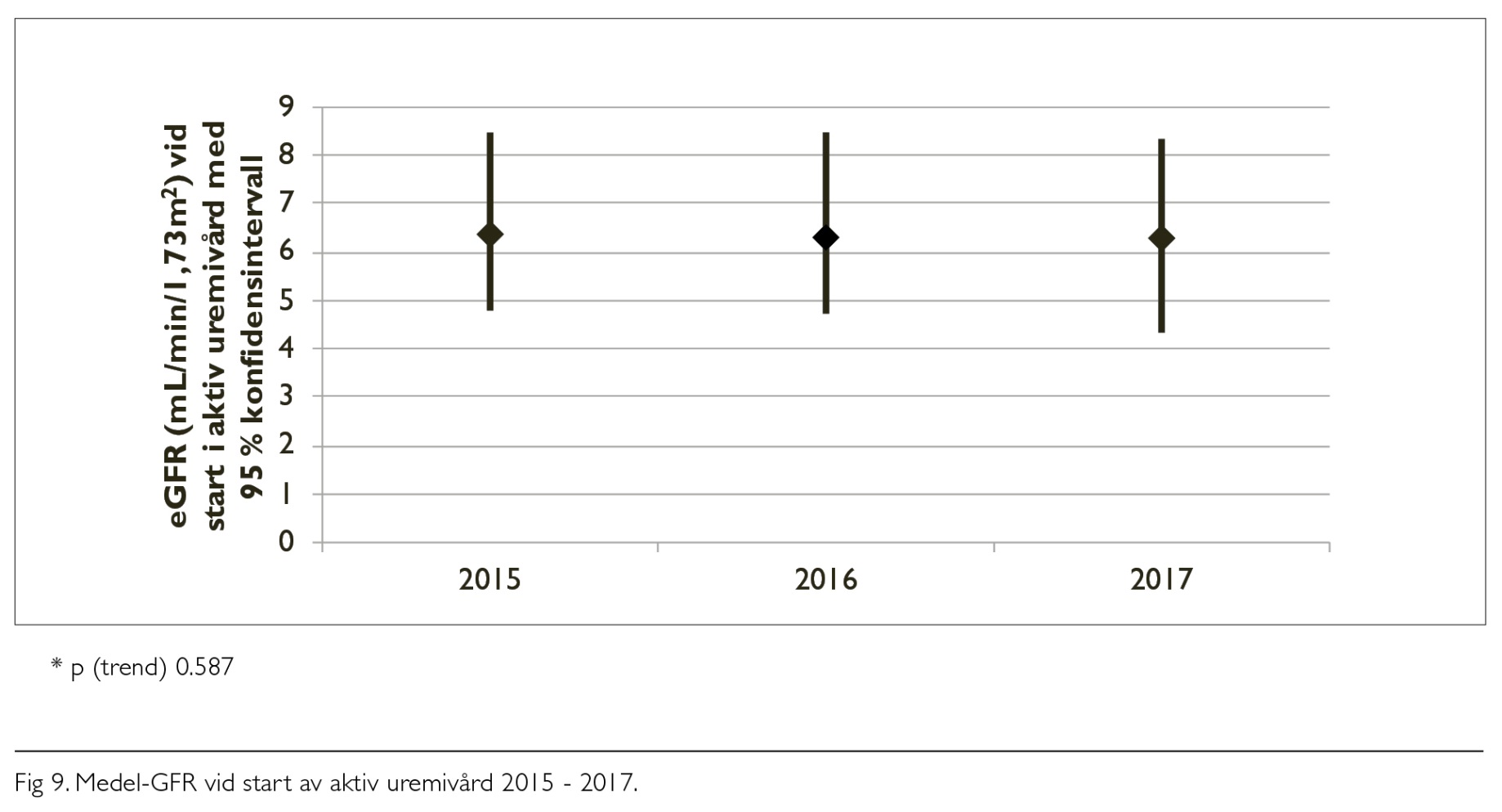 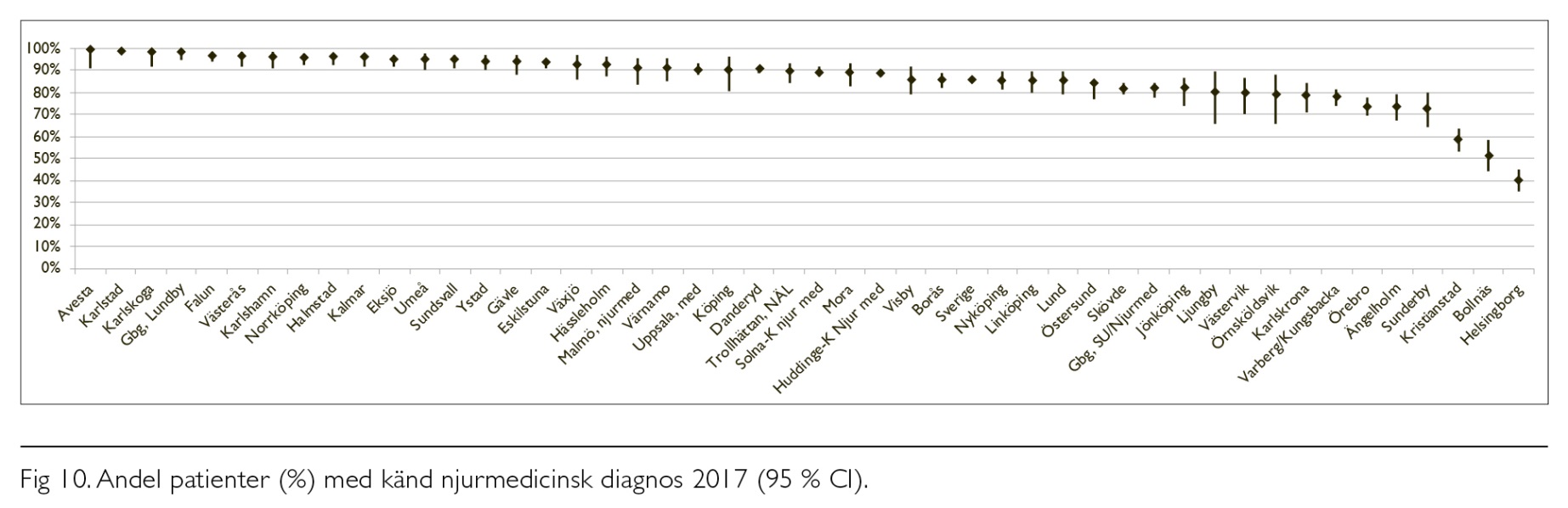 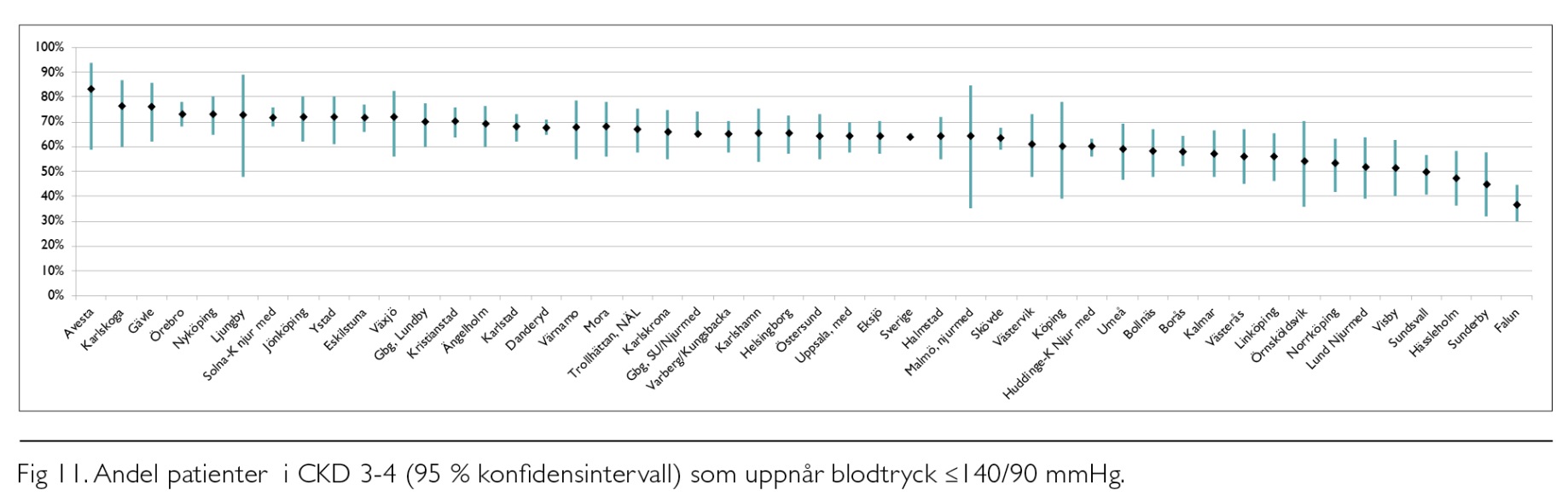 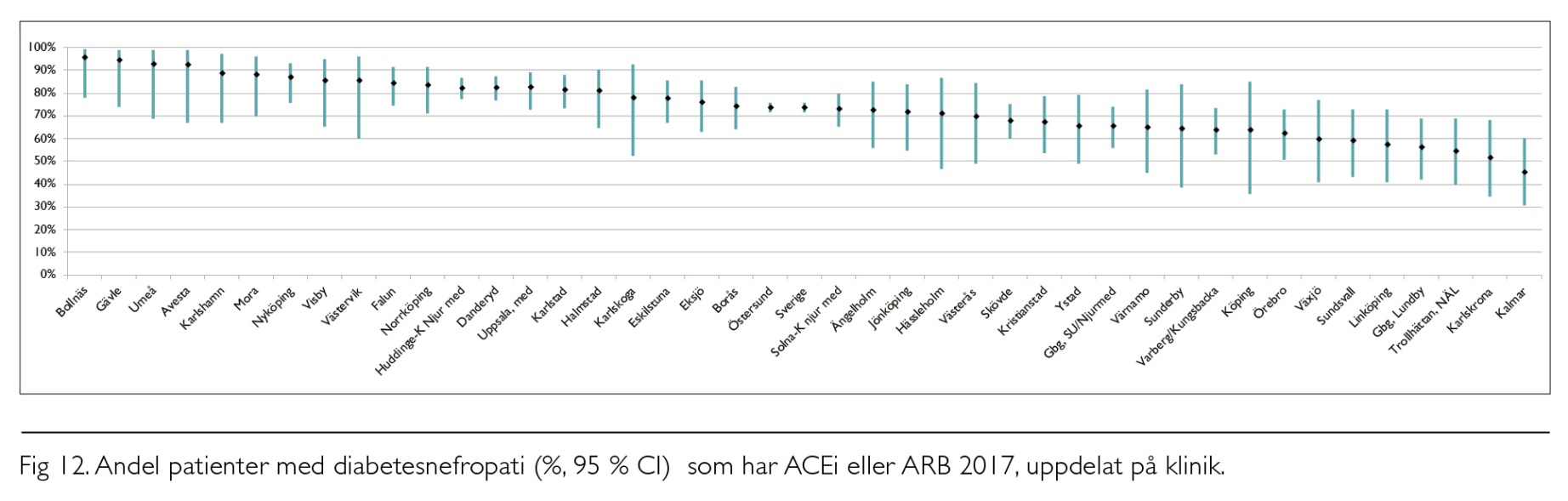 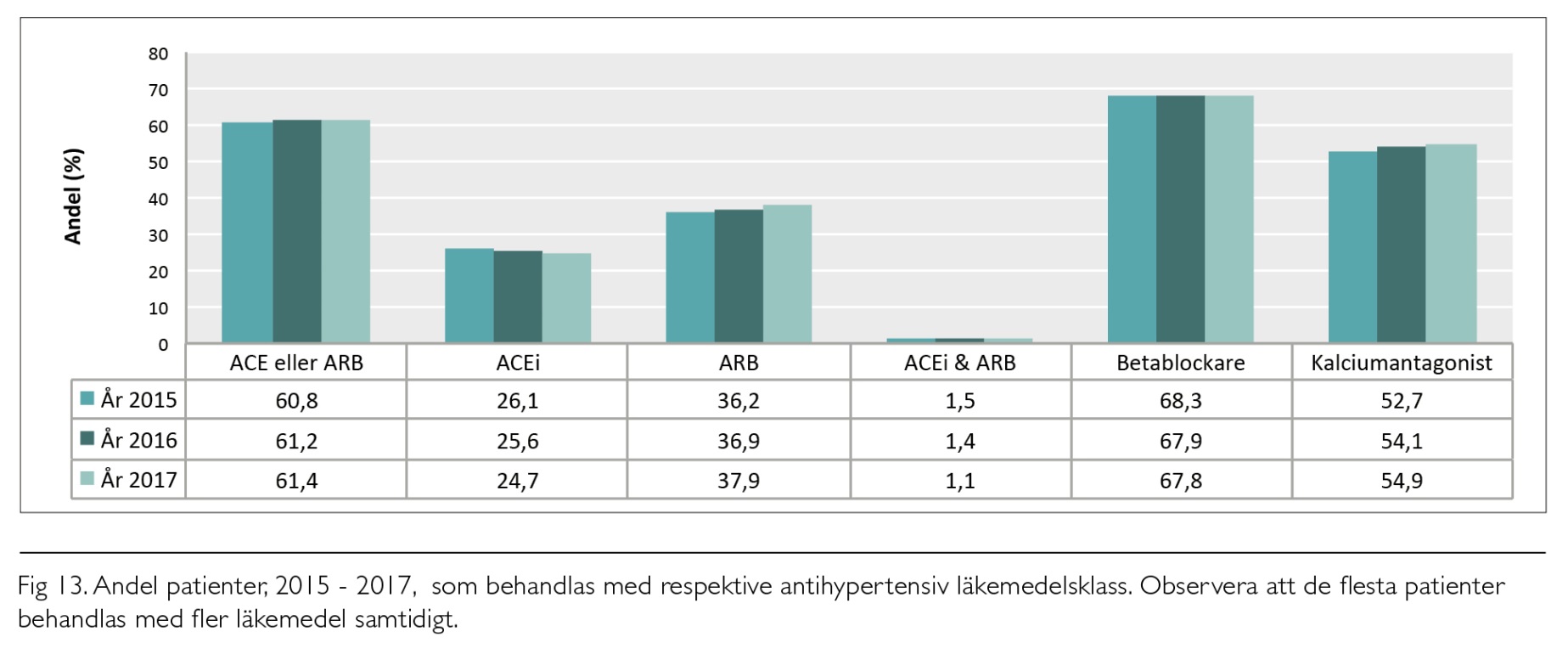 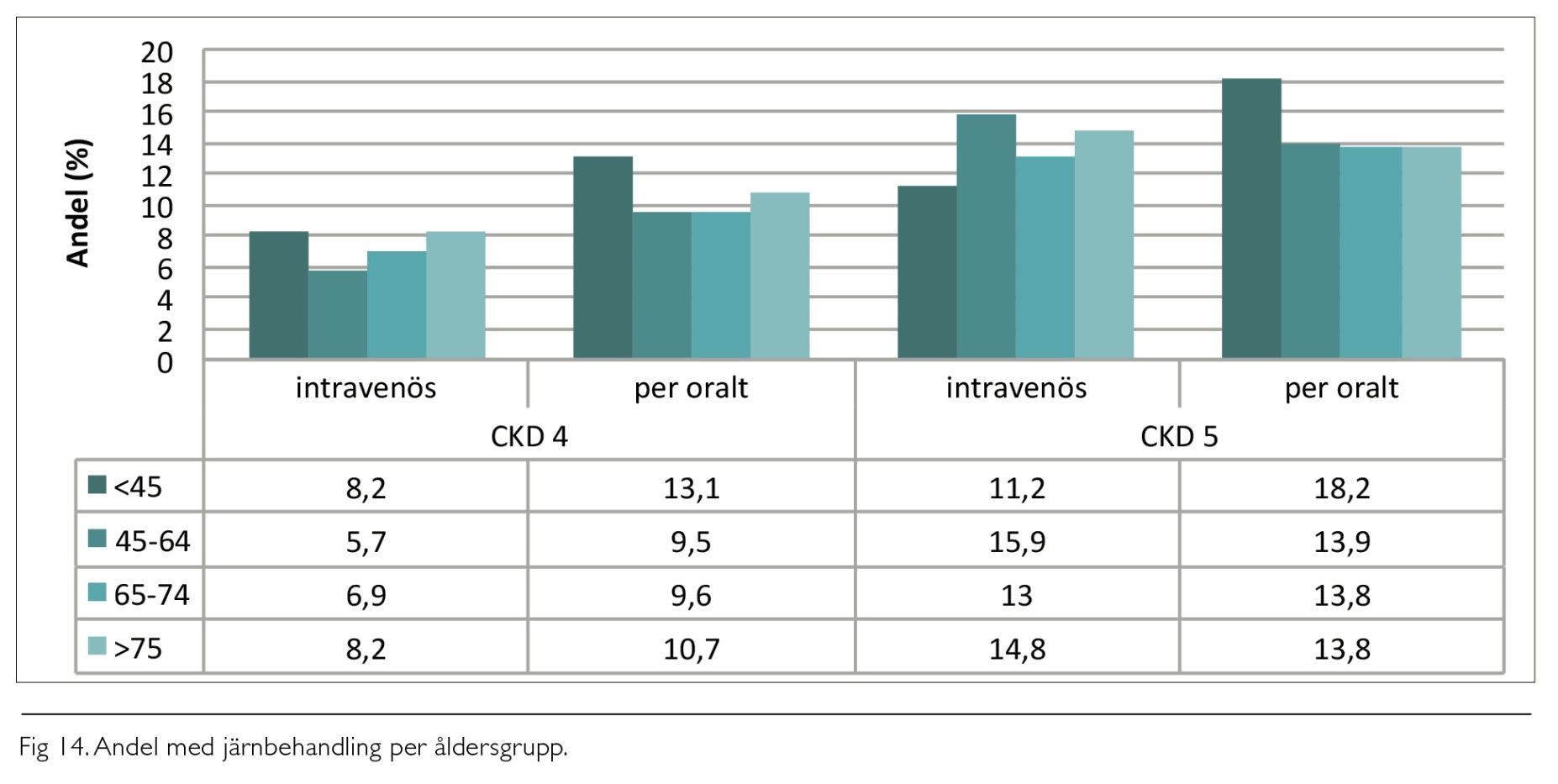 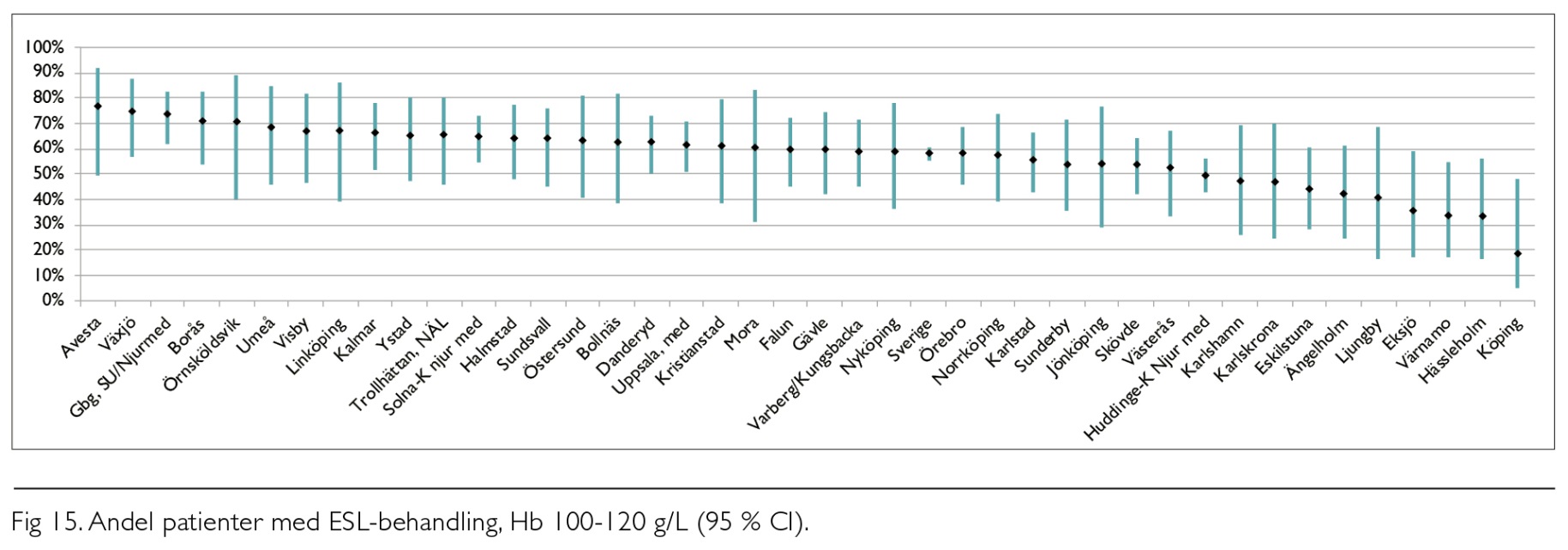 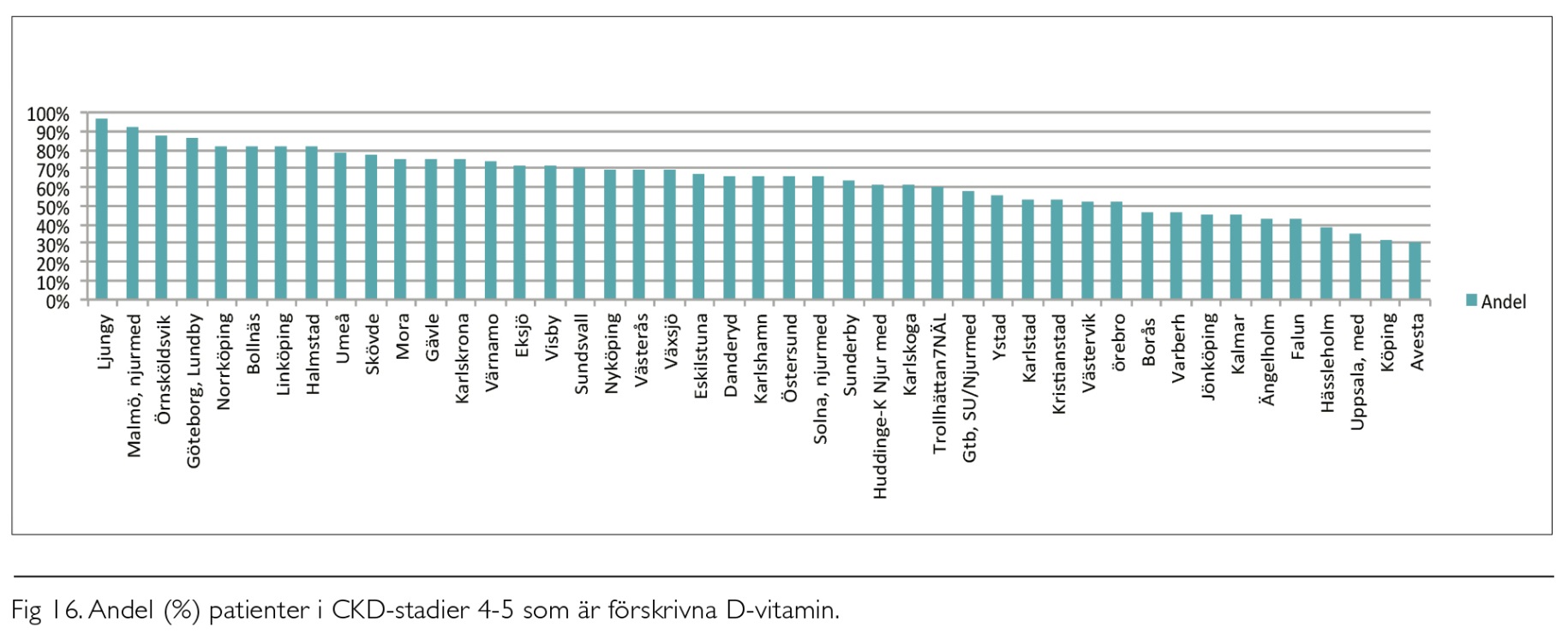 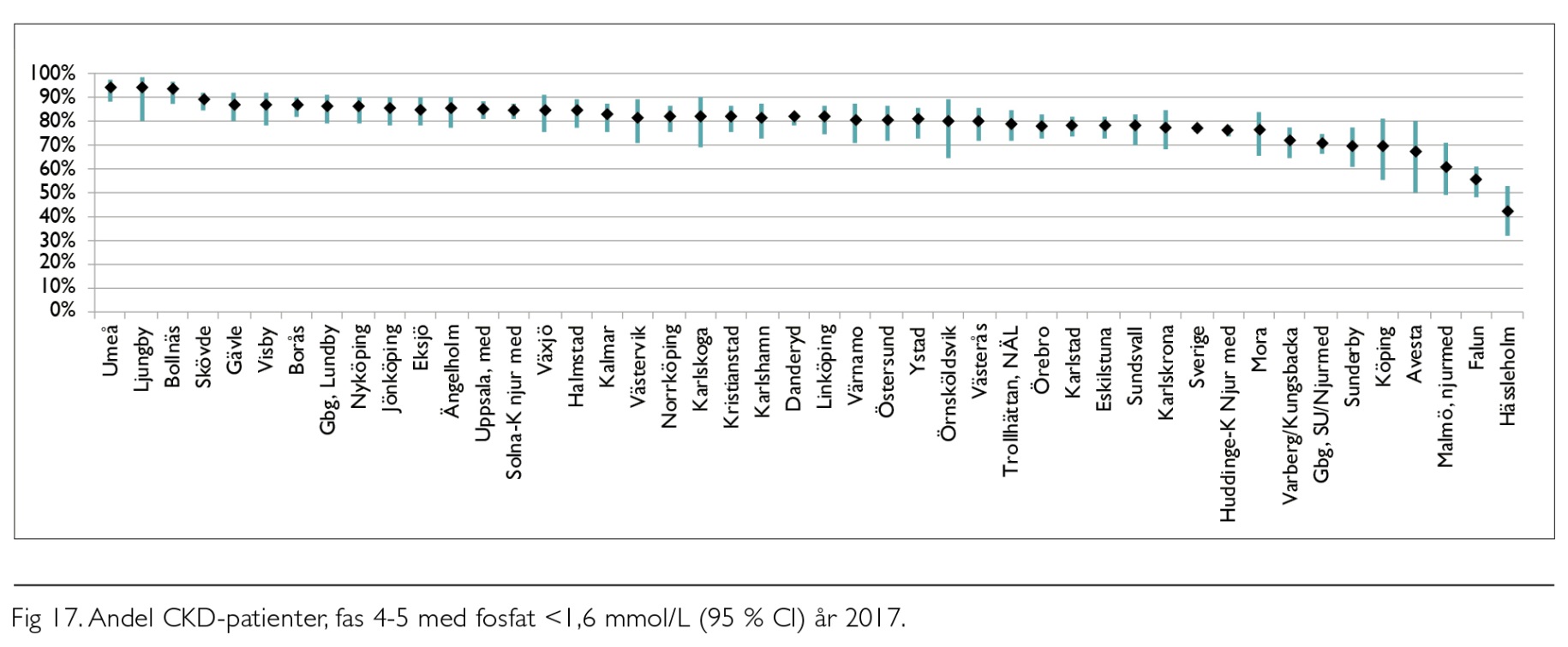 KÄRLACCESS
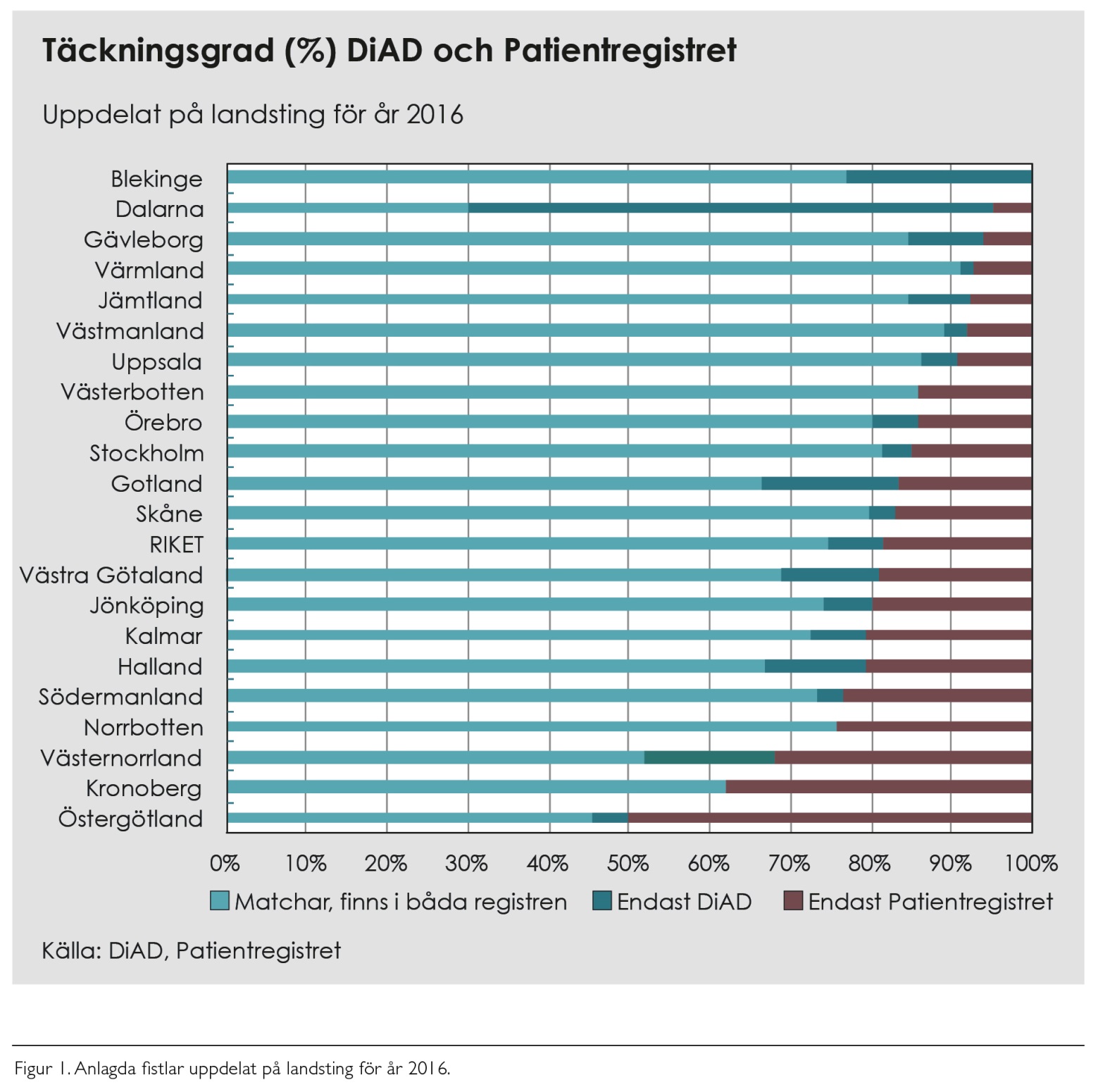 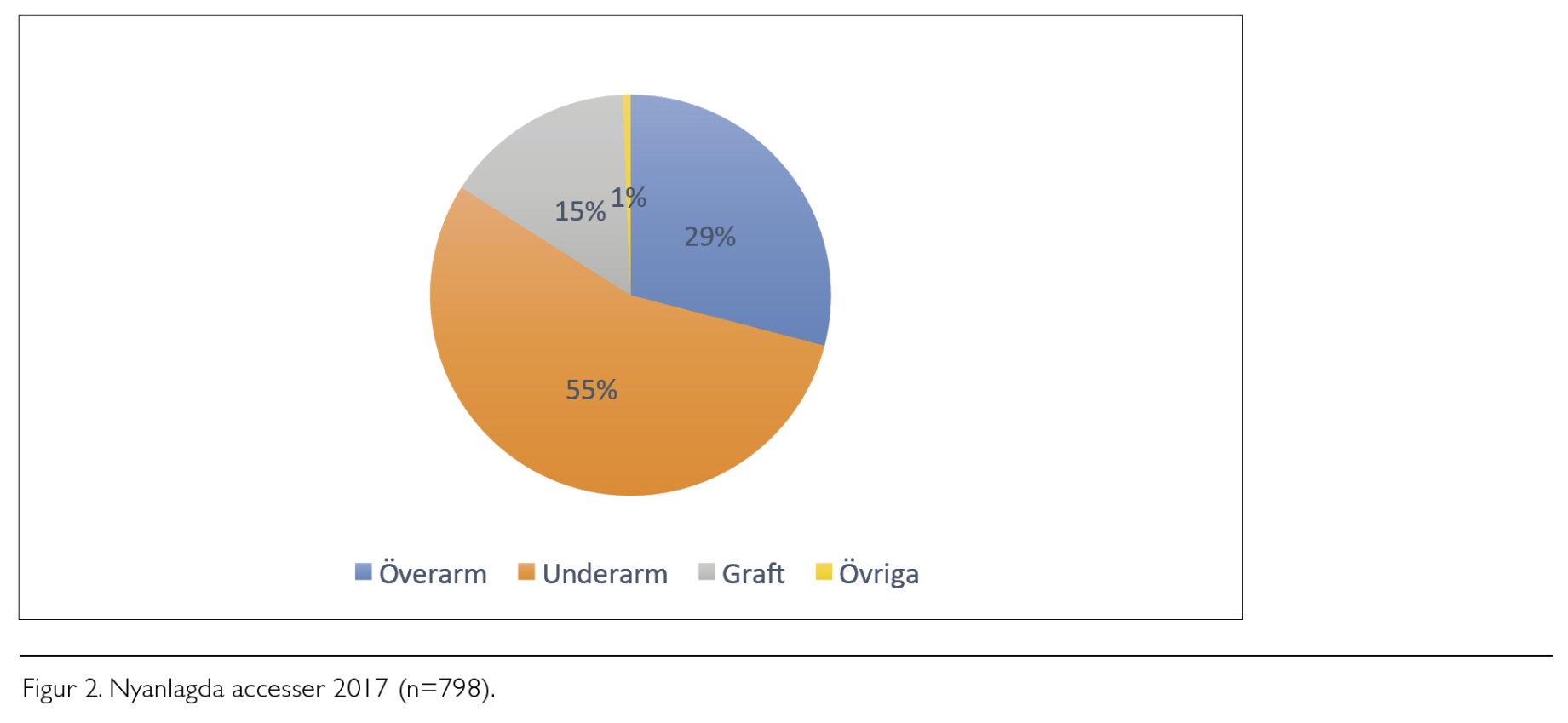 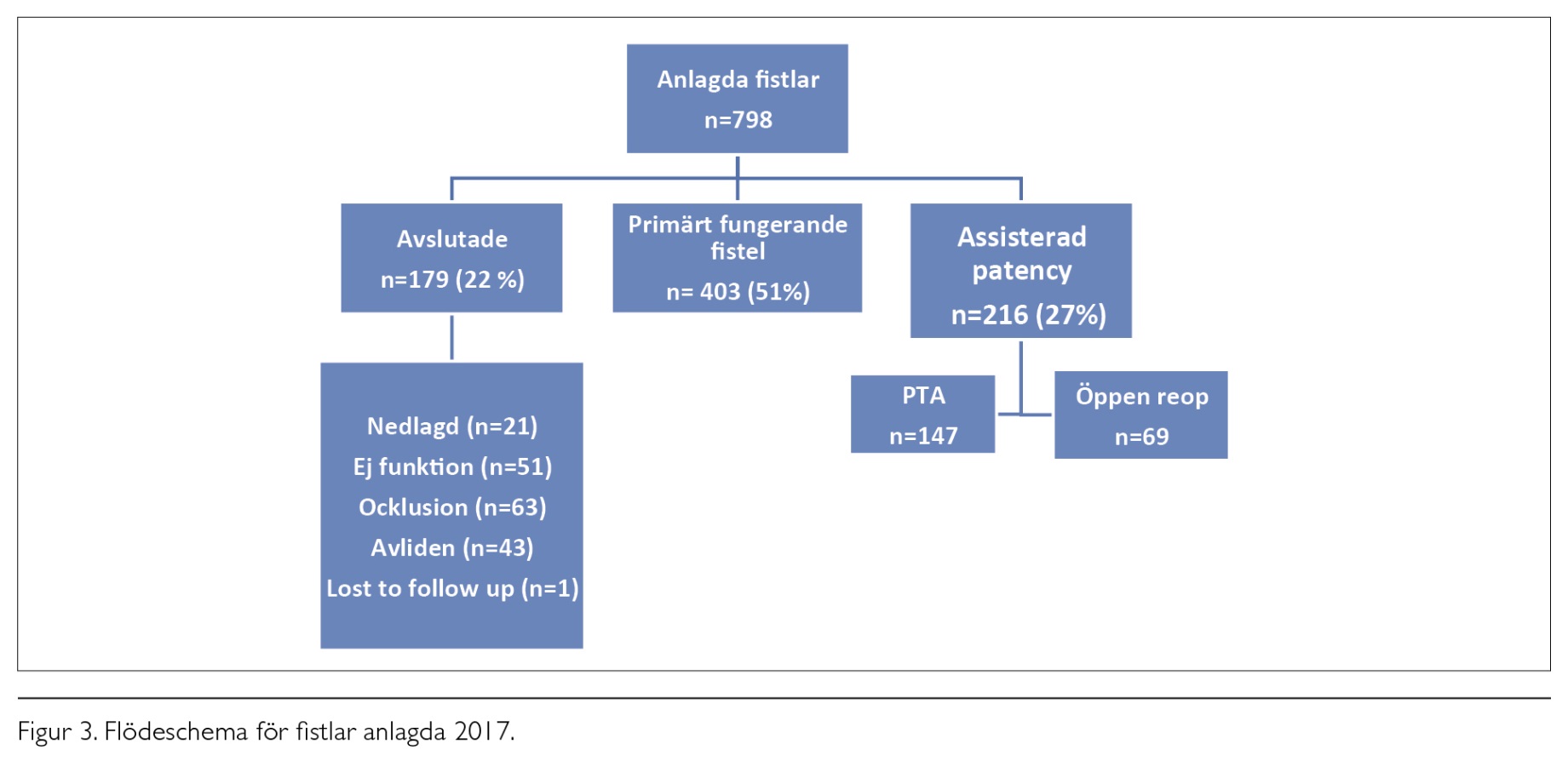 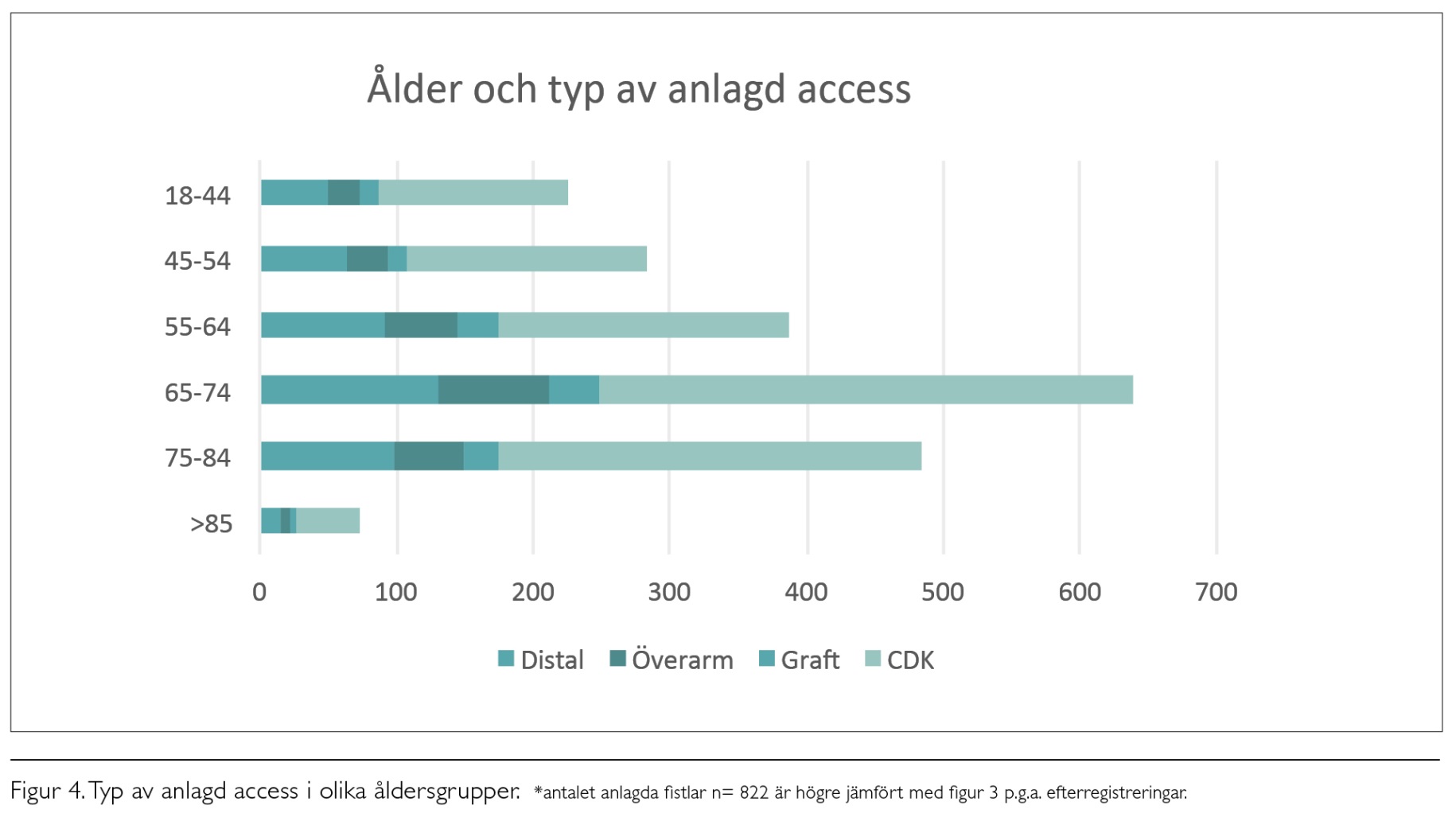 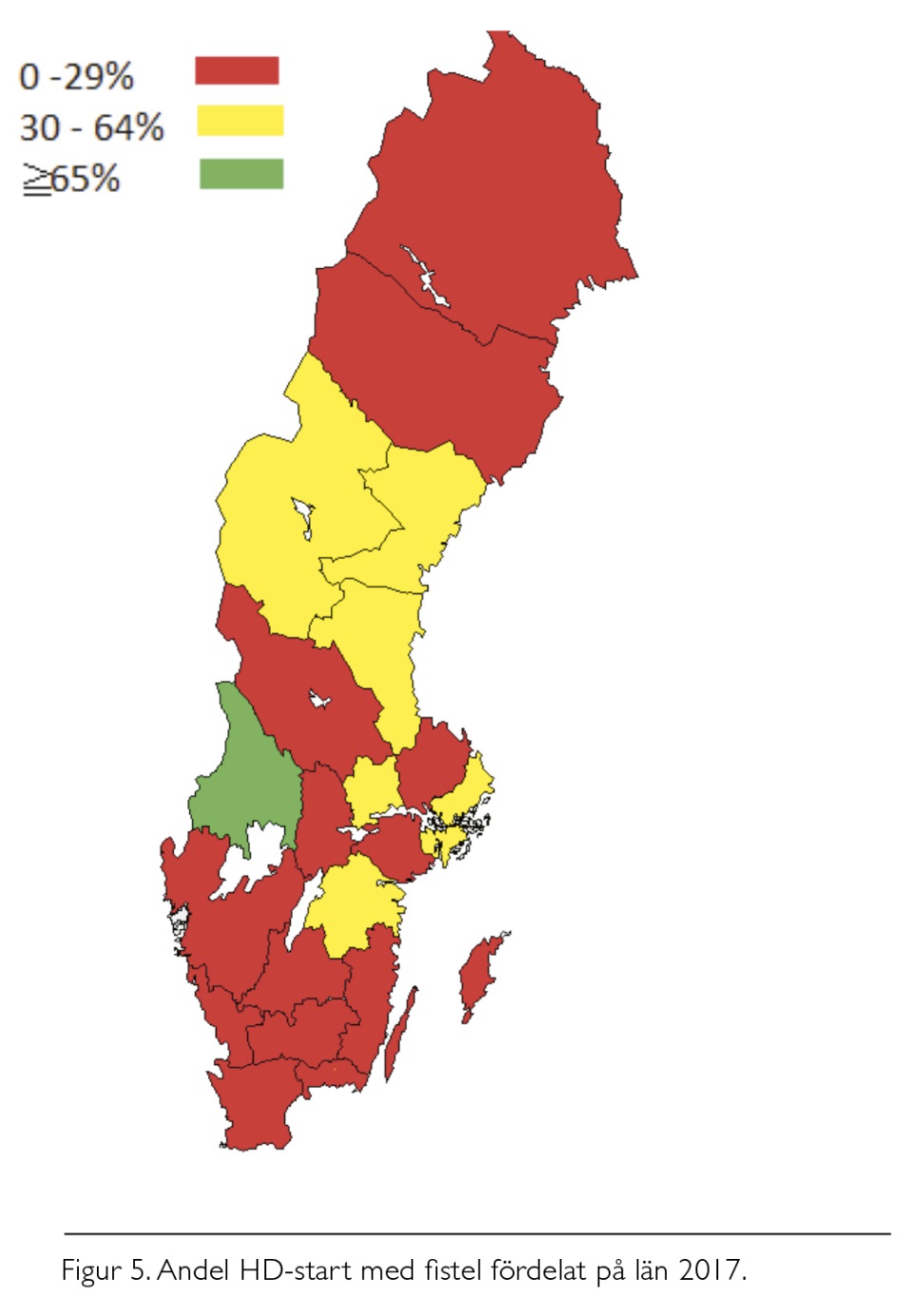 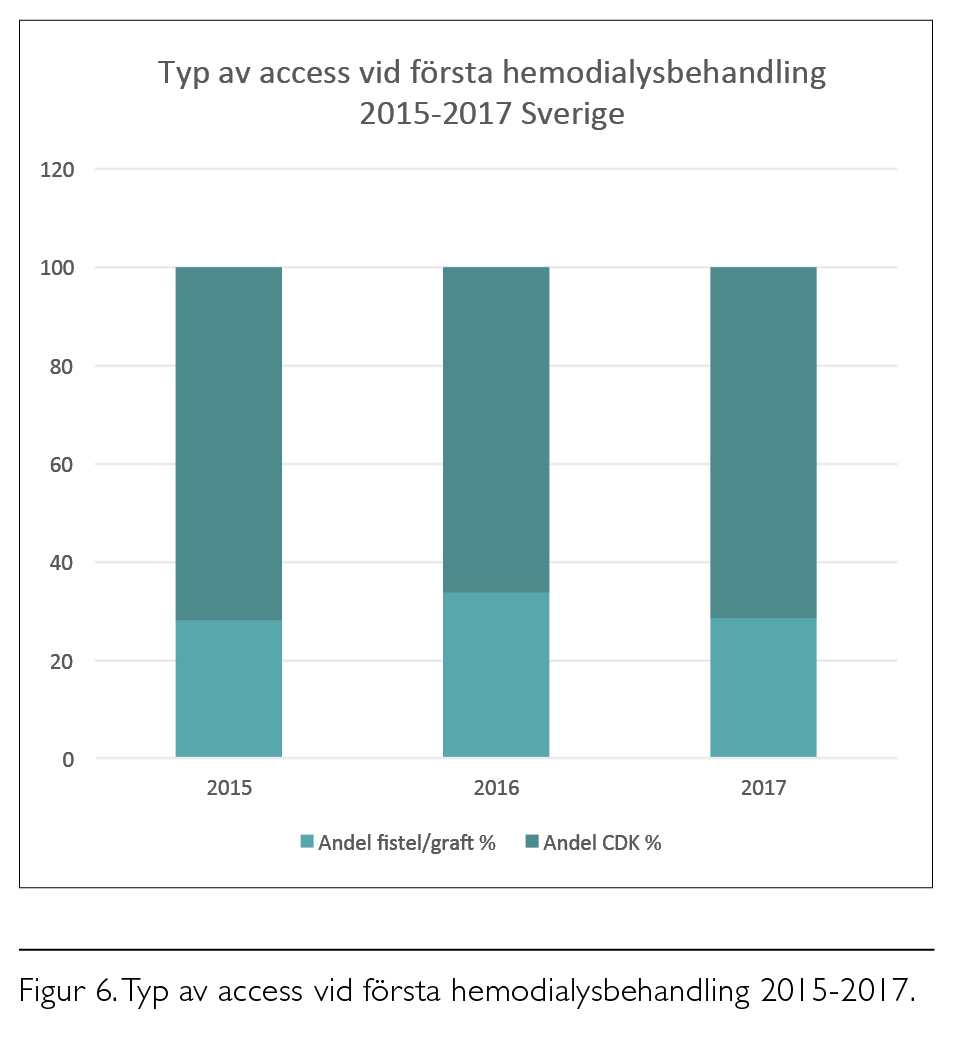 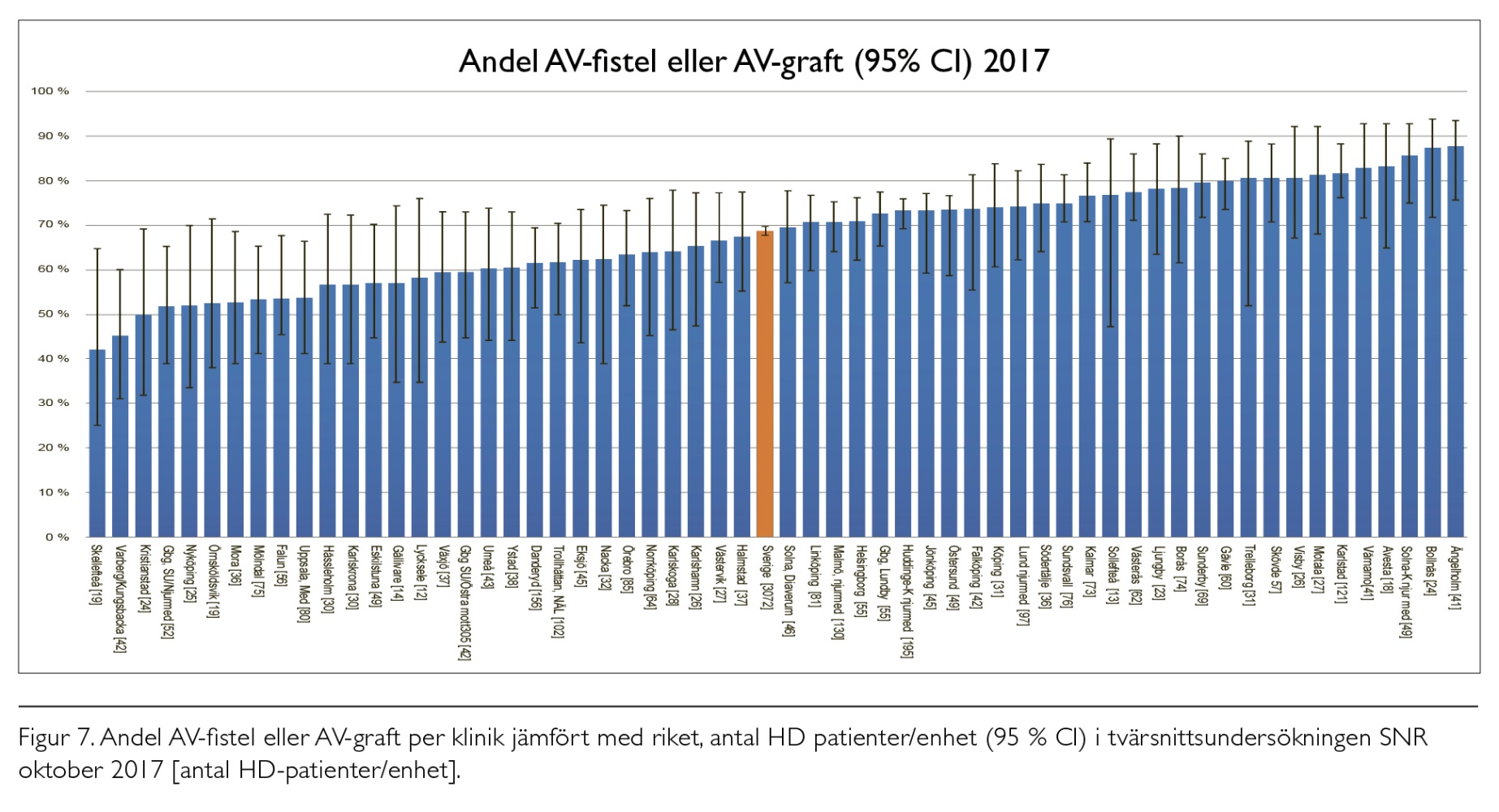 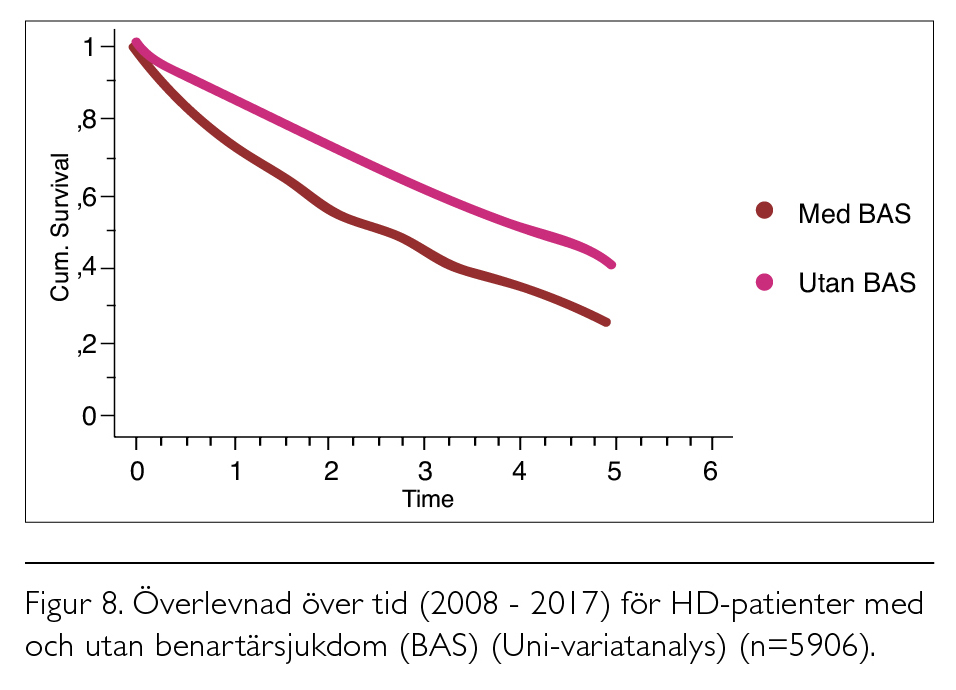 DIALYSKVALITET
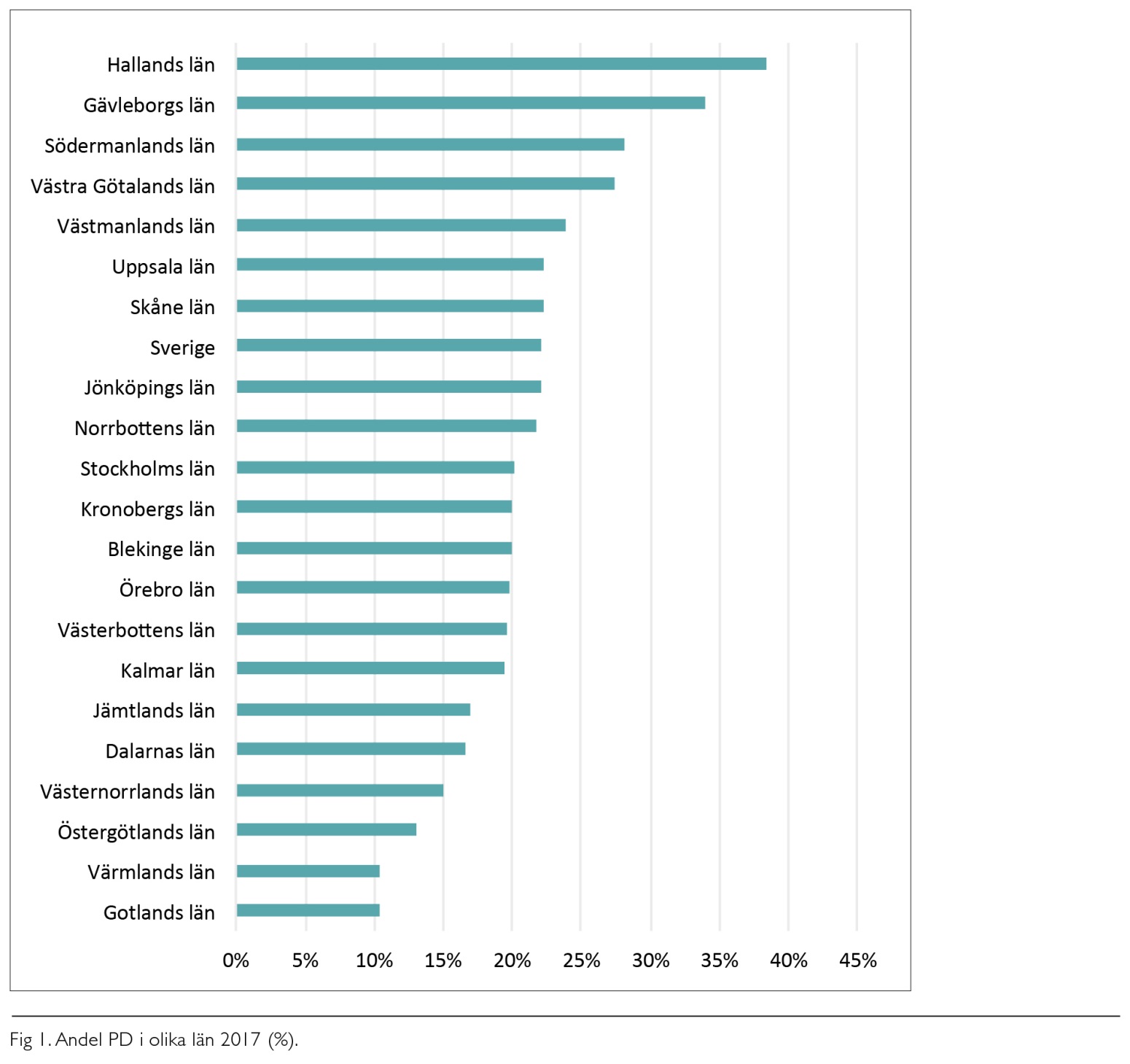 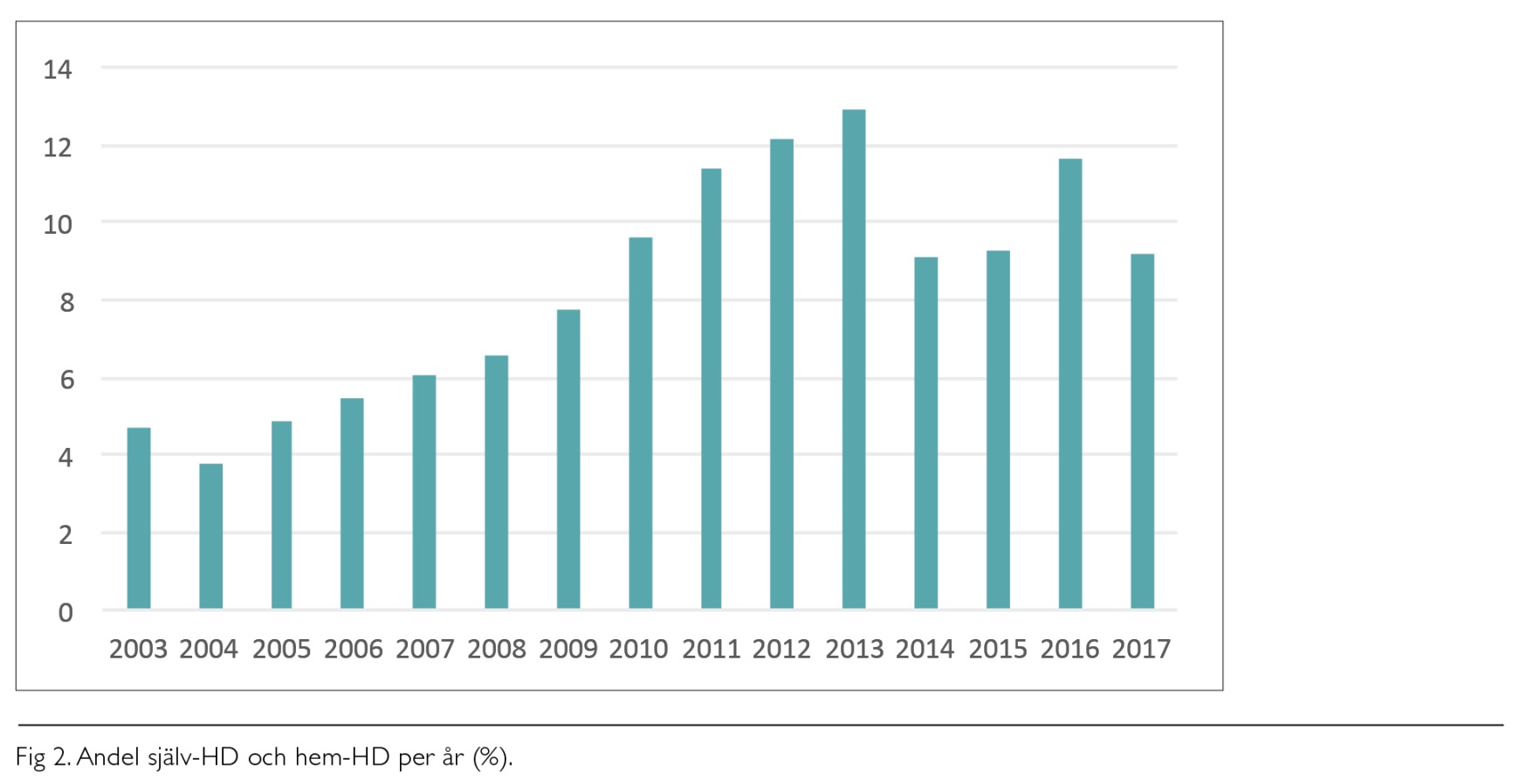 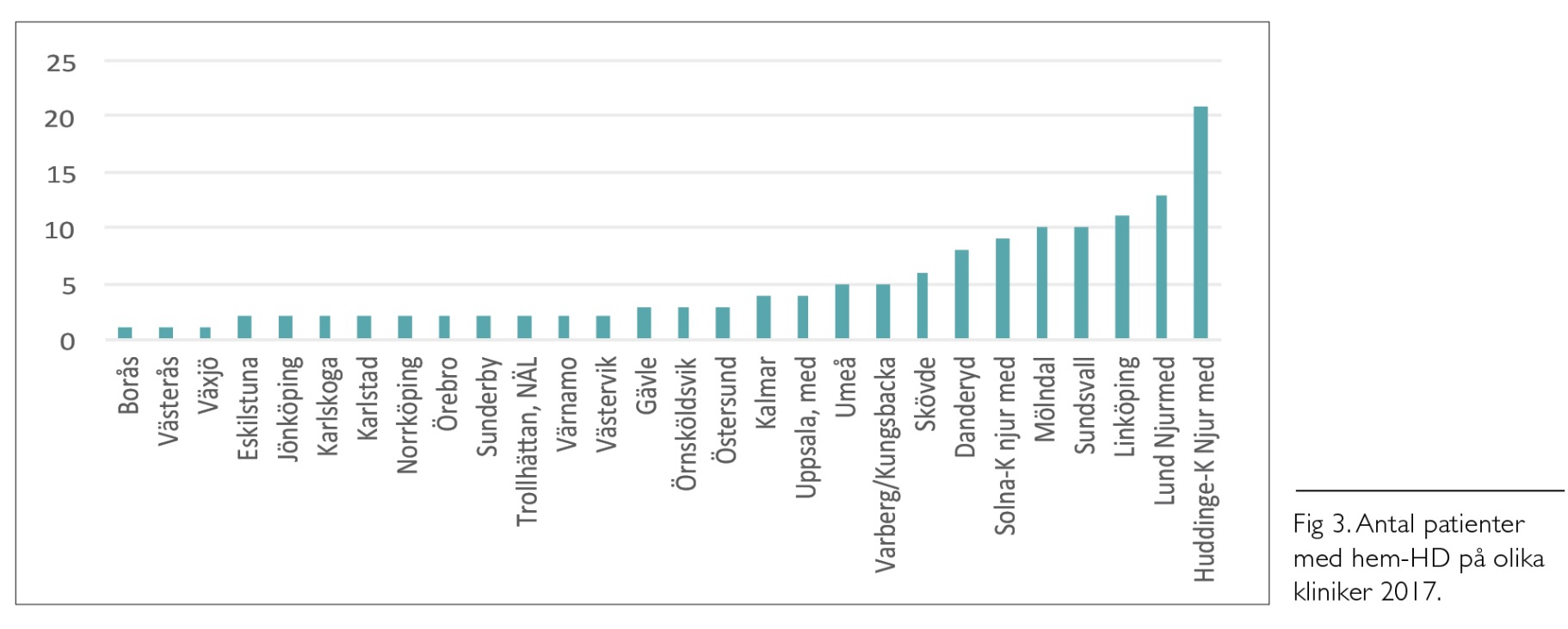 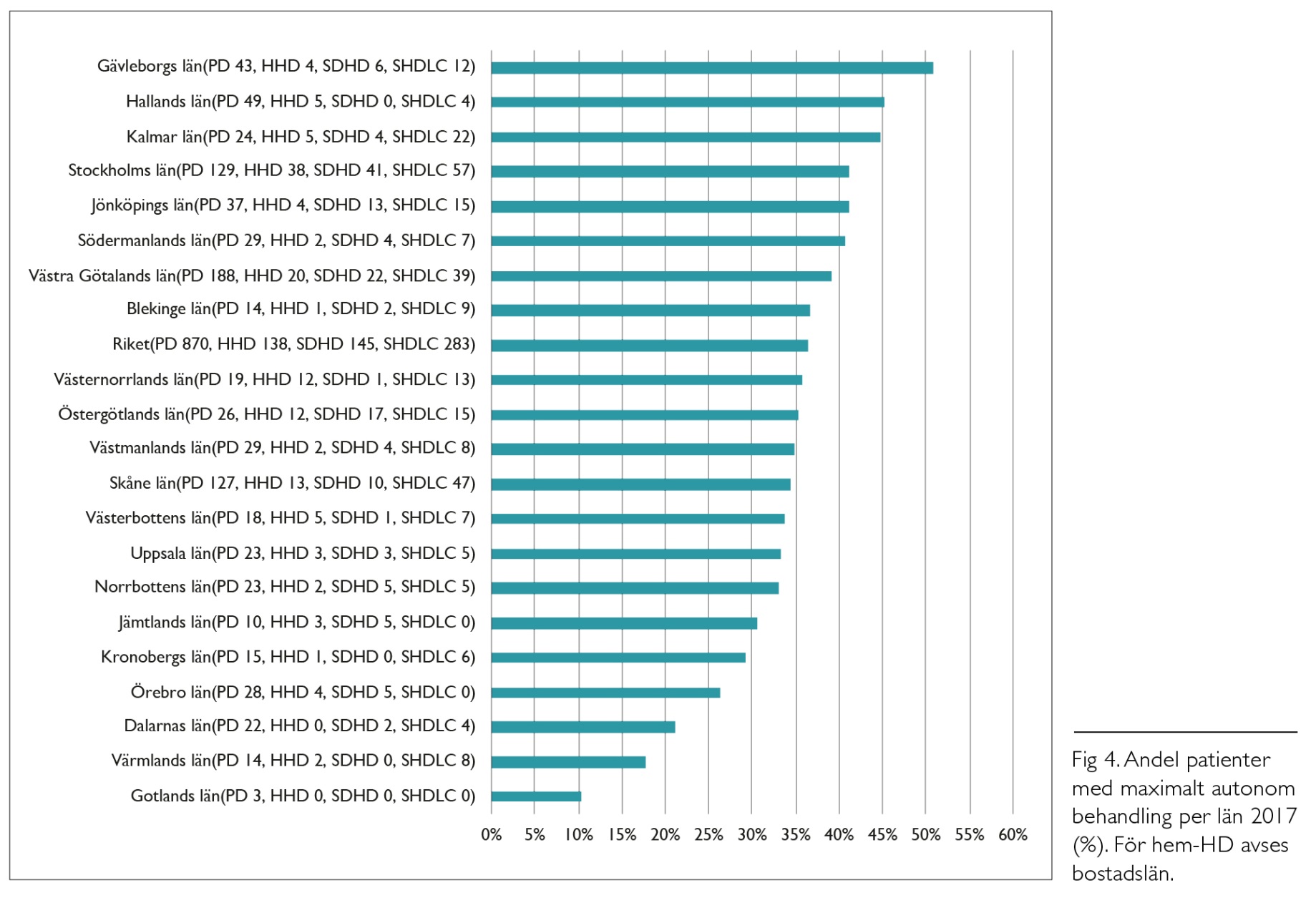 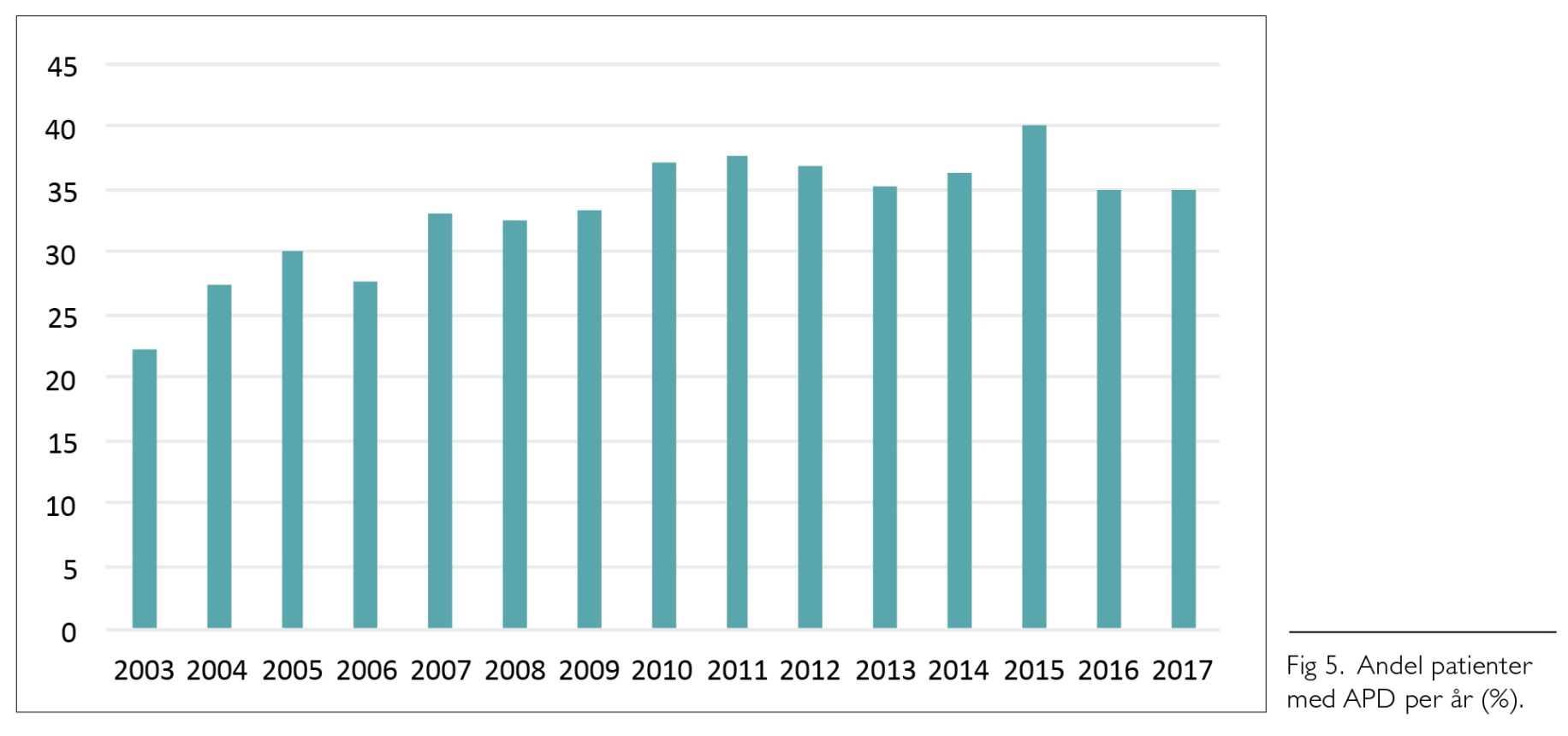 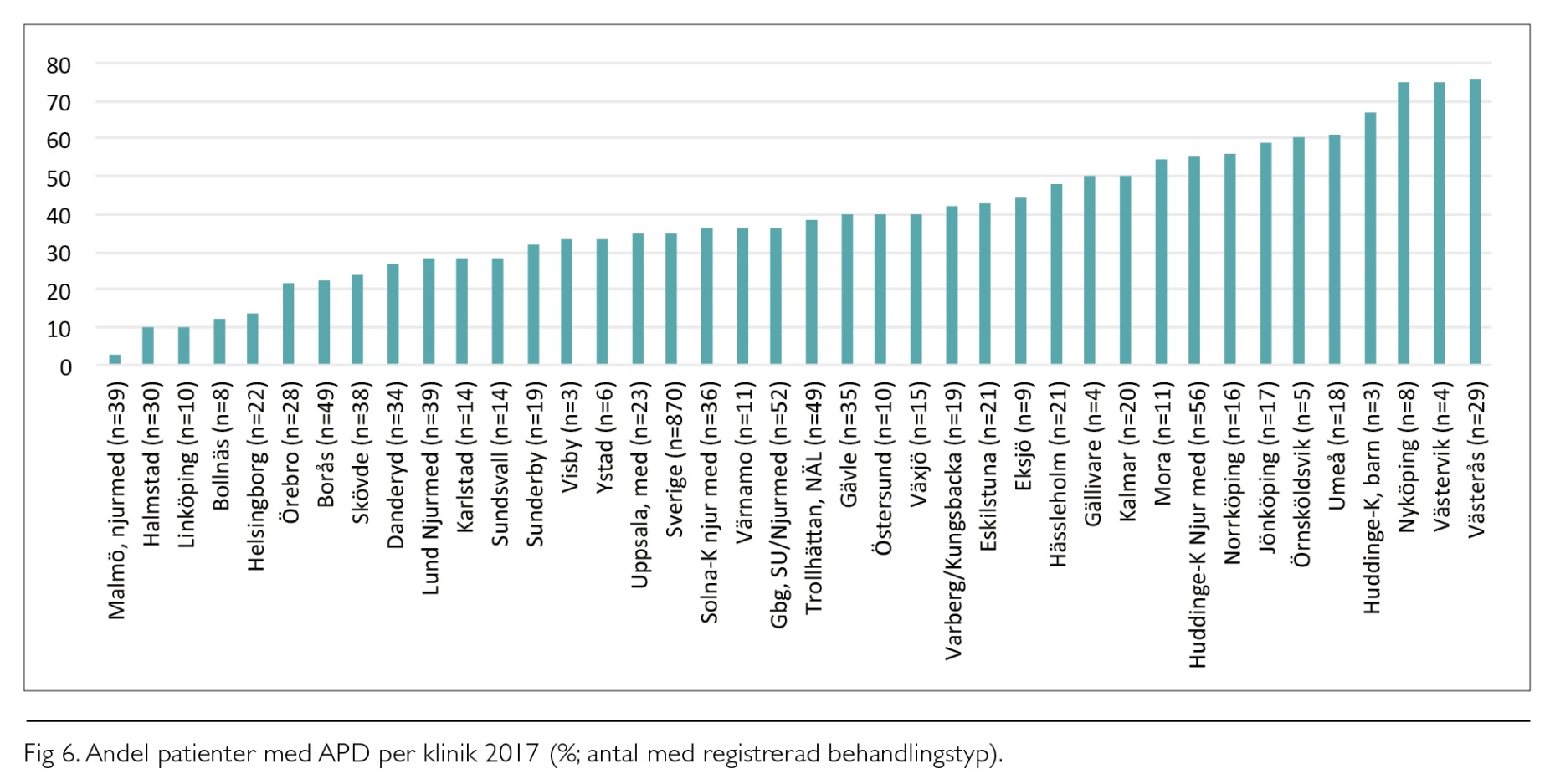 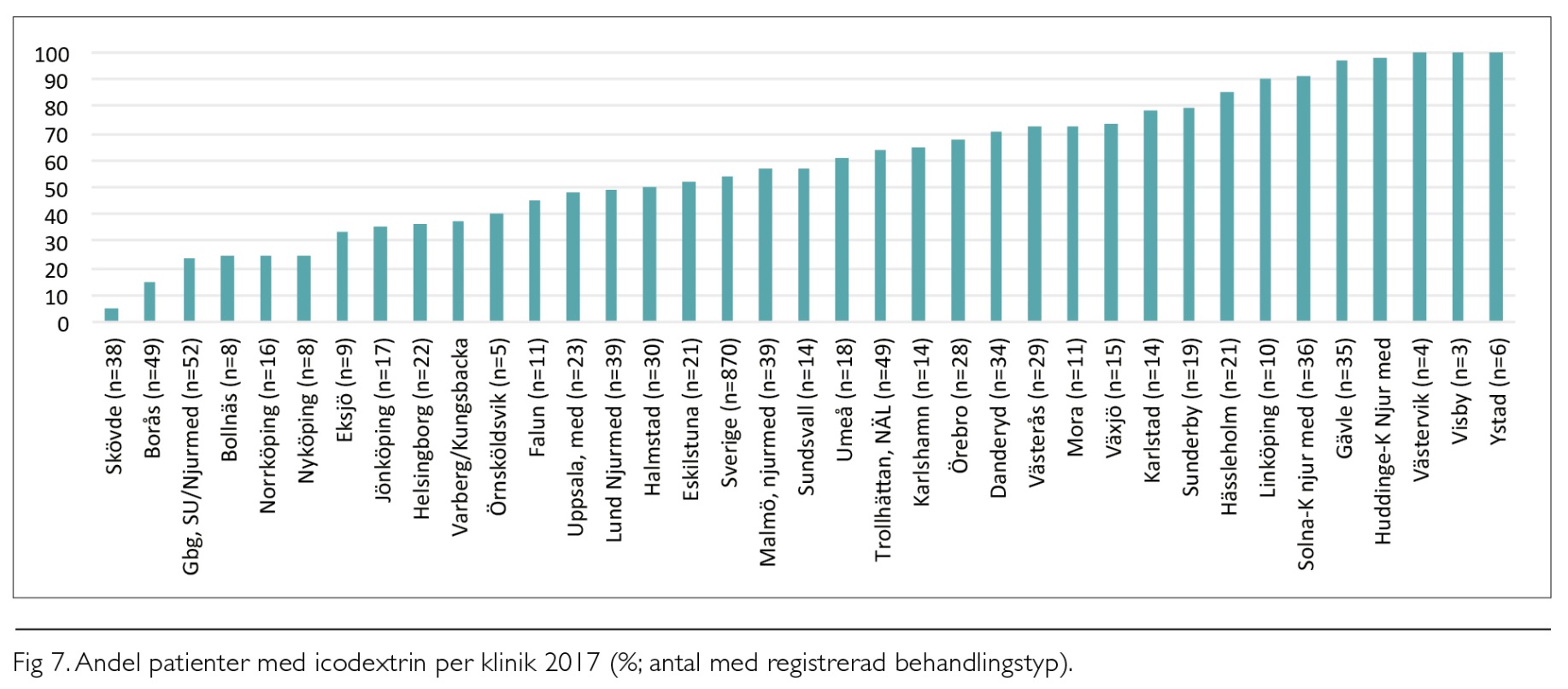 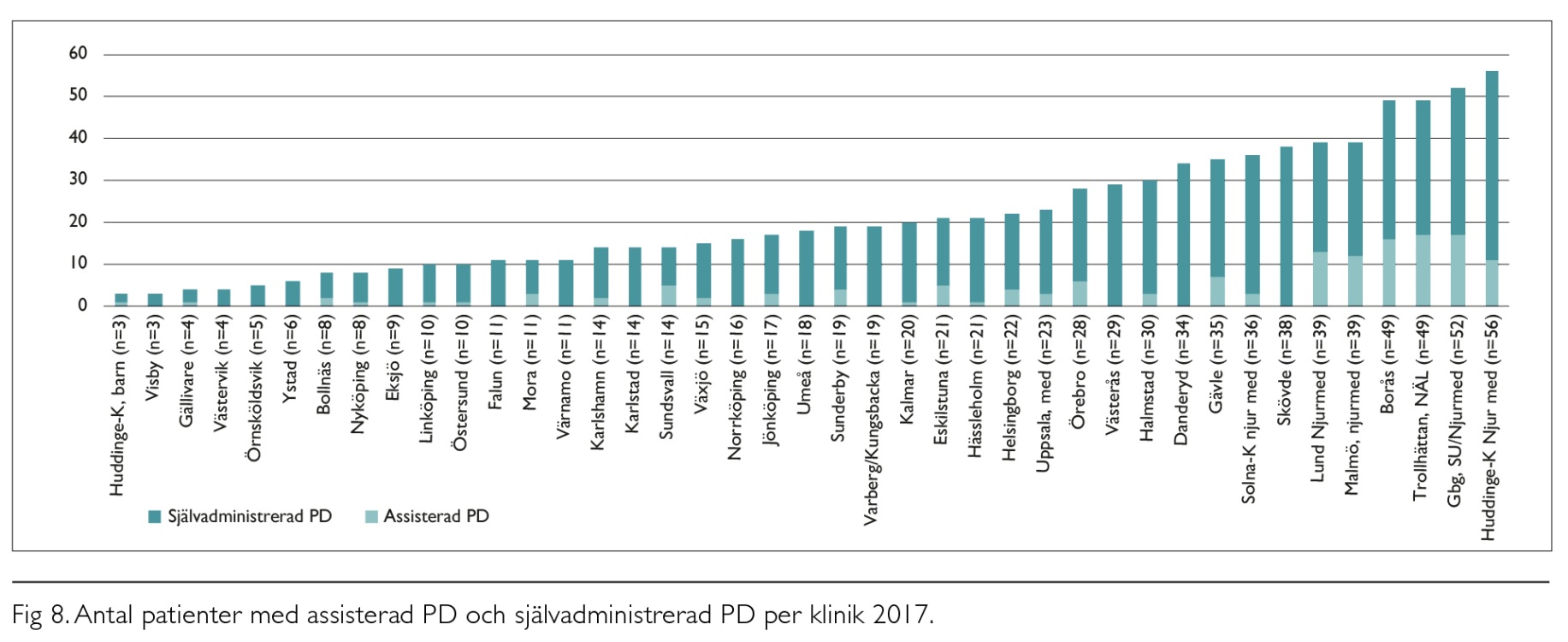 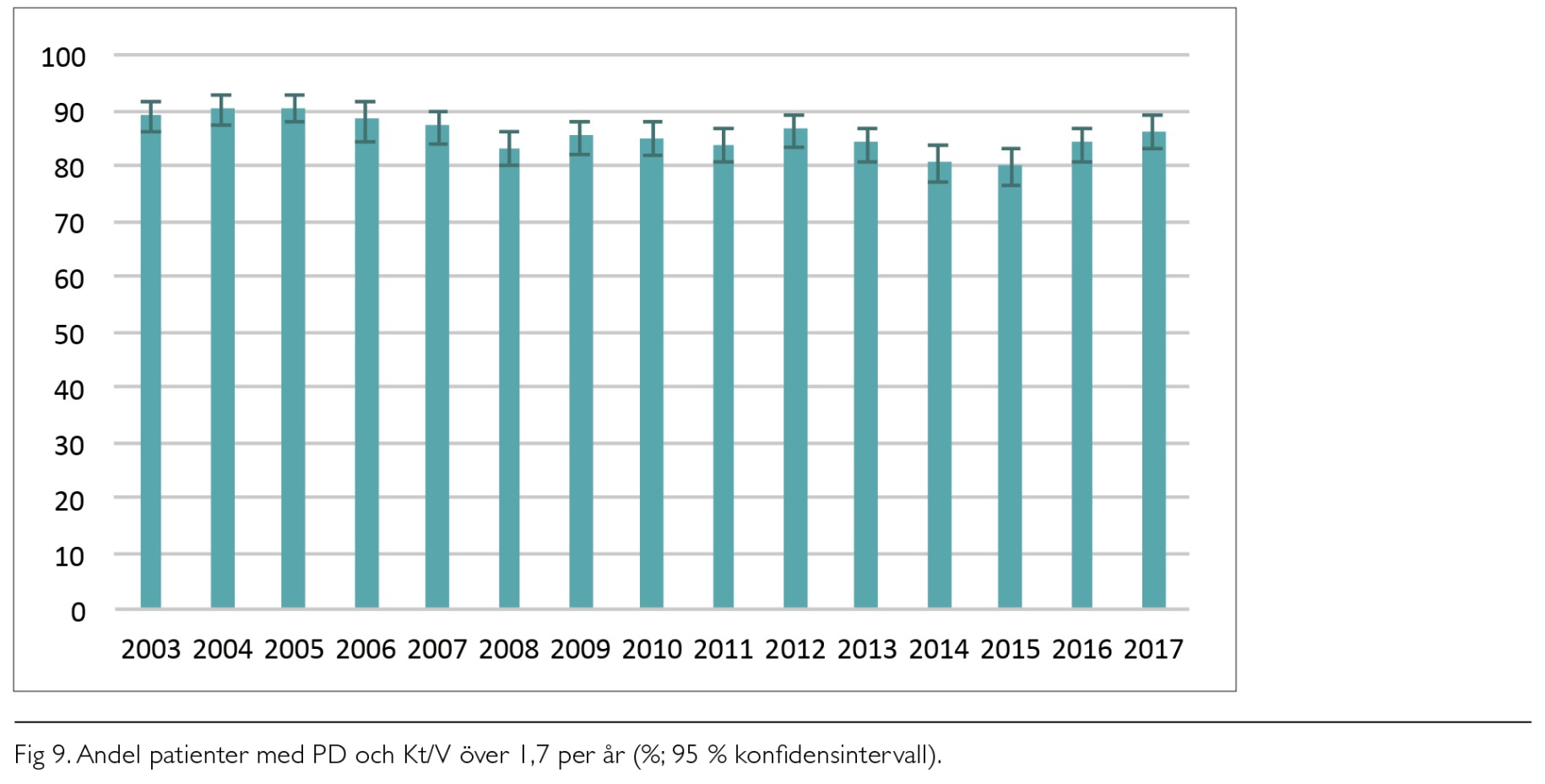 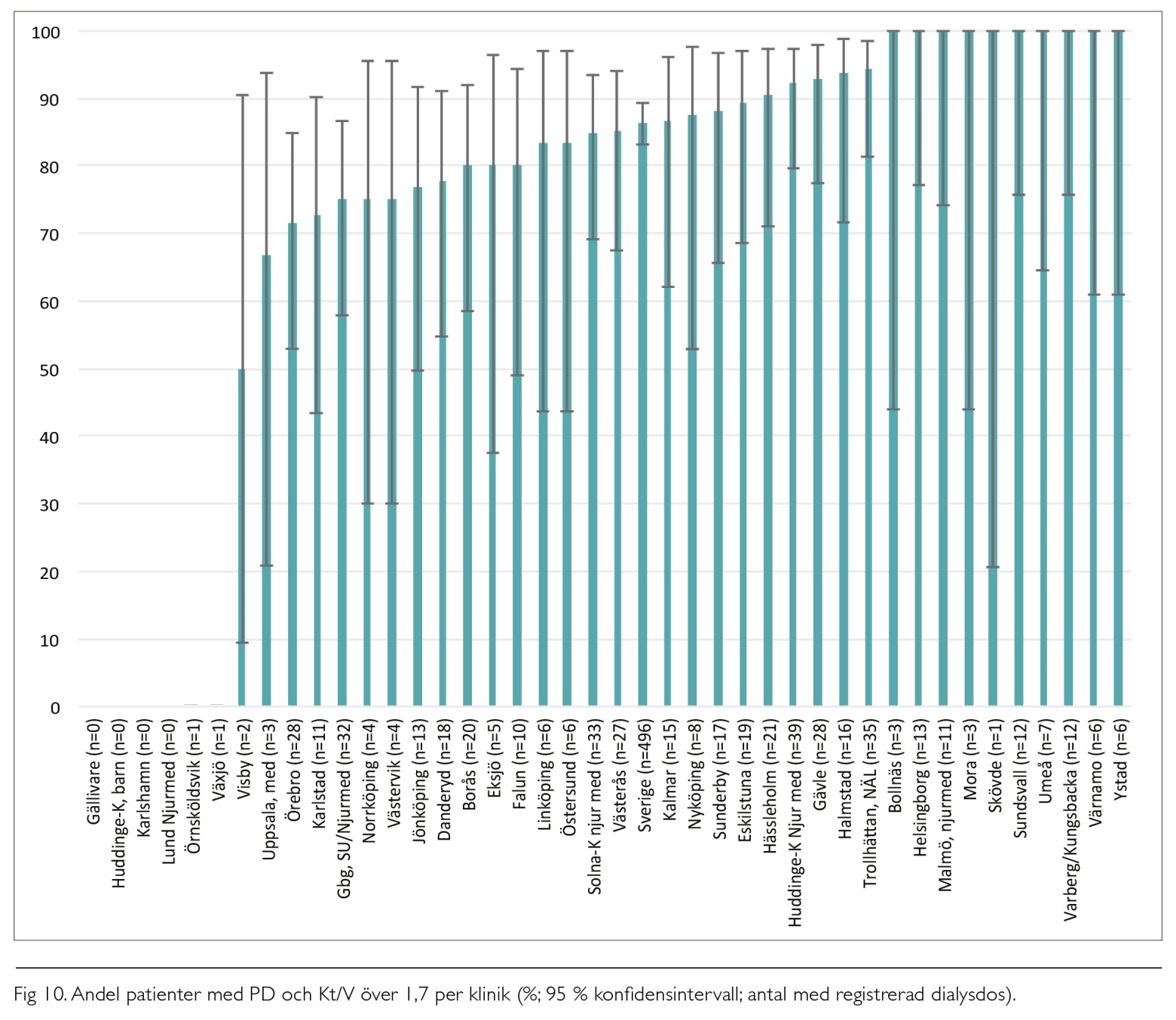 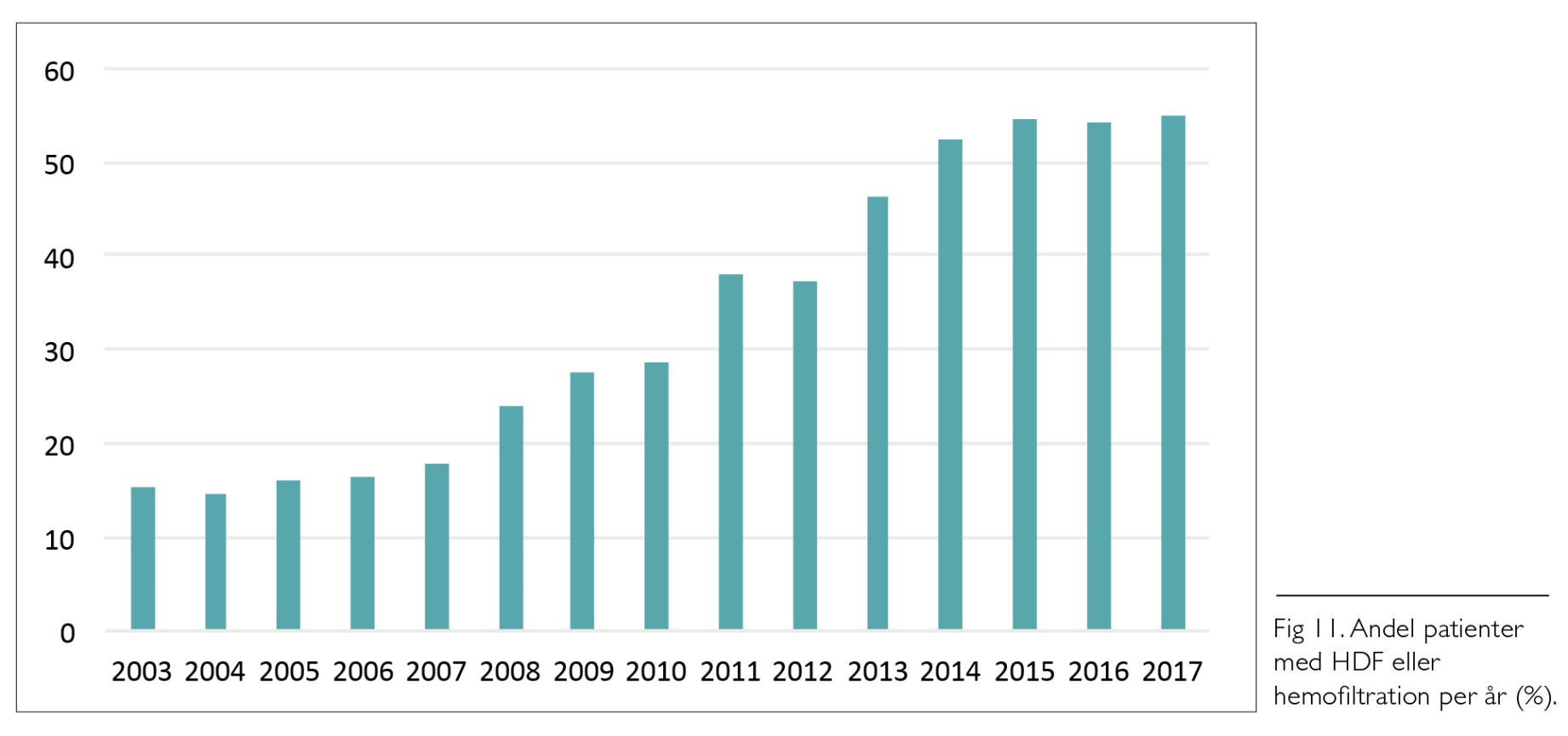 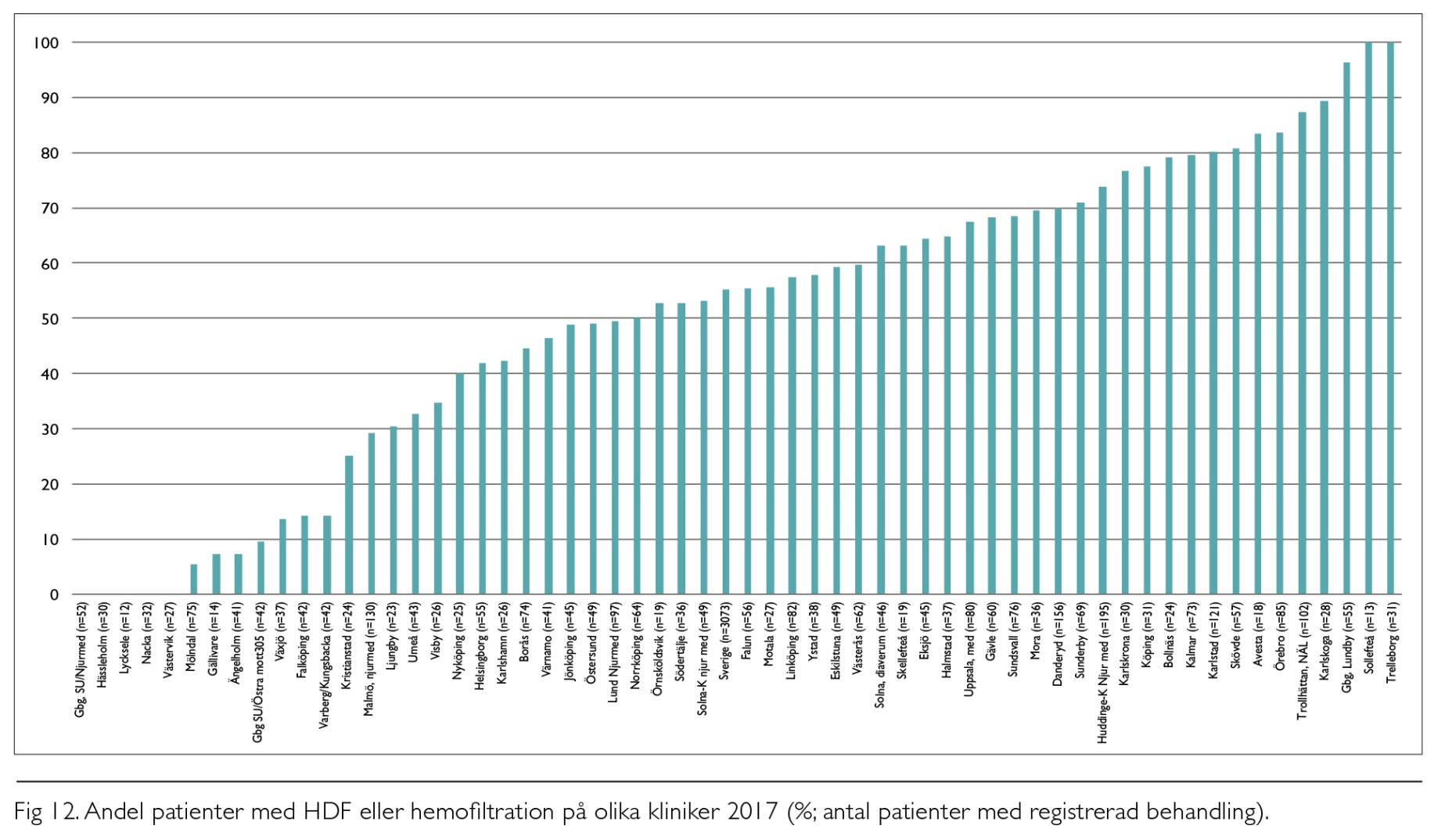 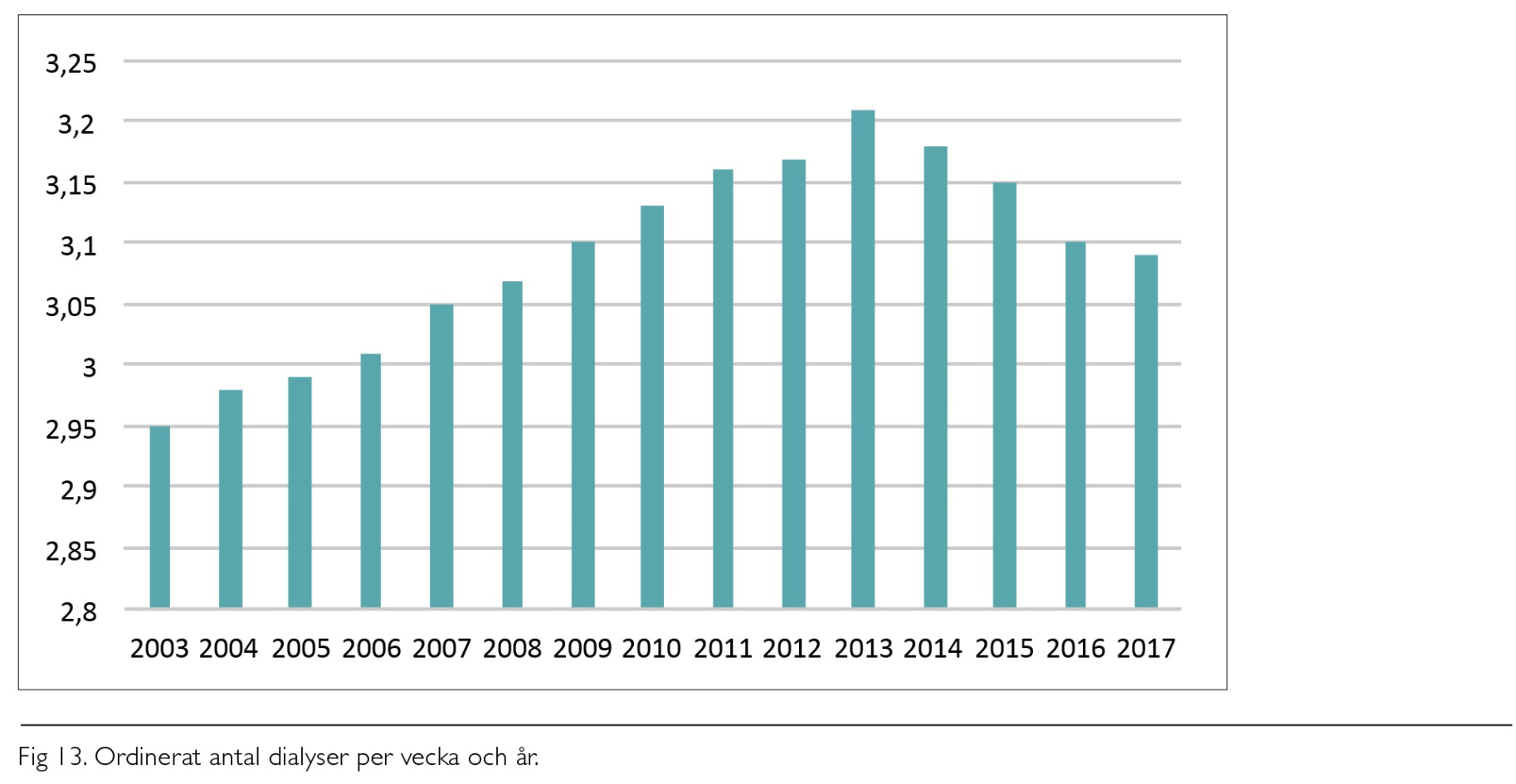 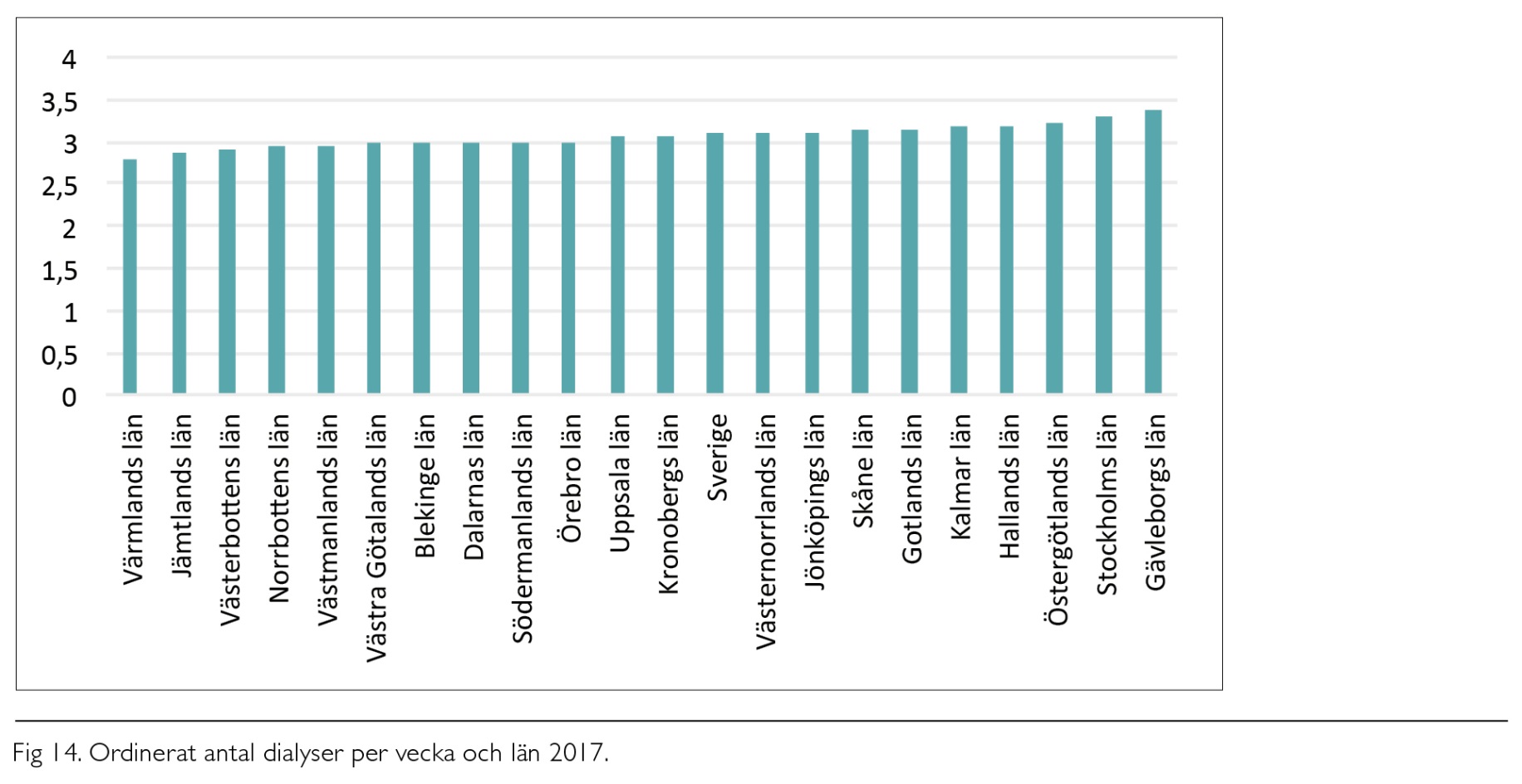 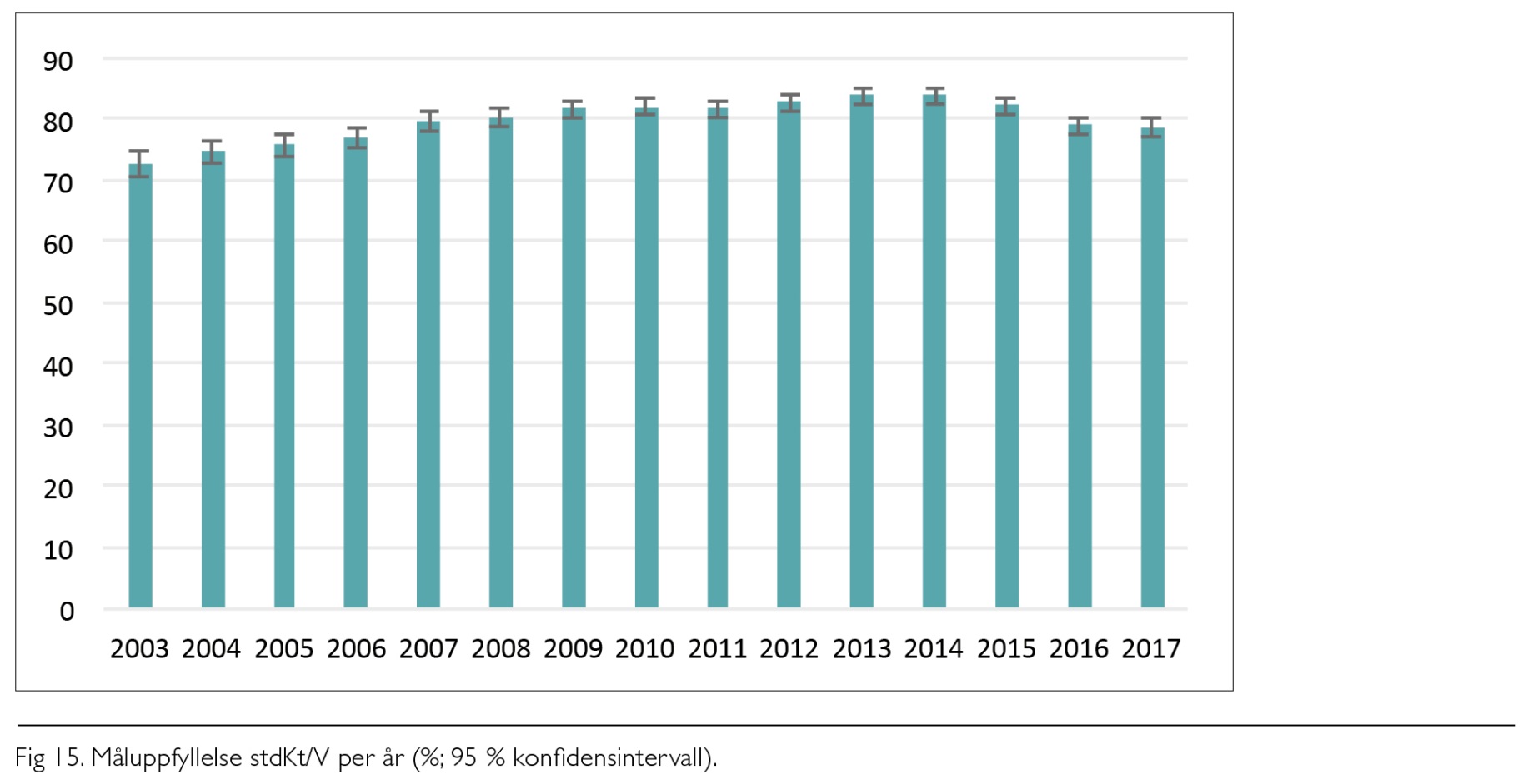 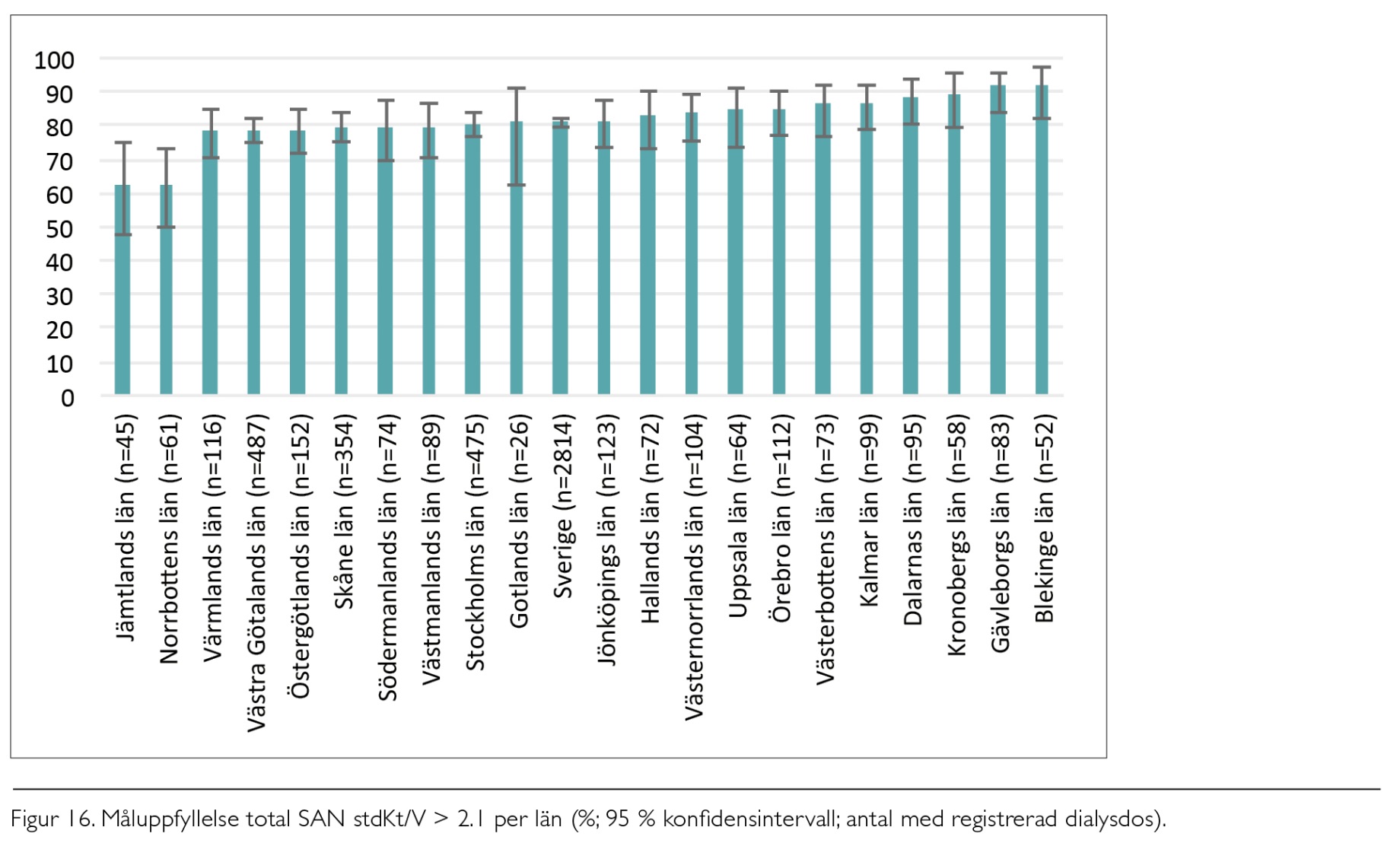 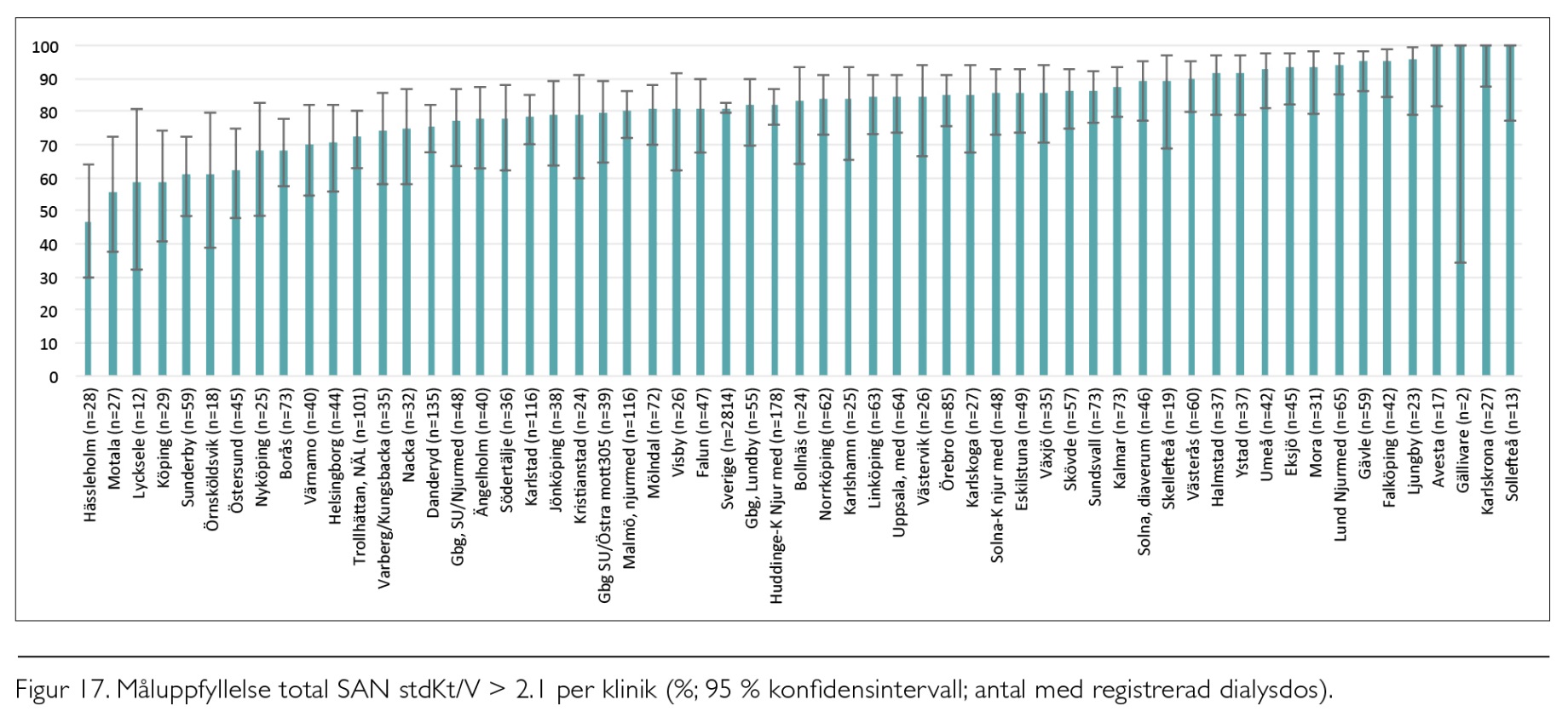 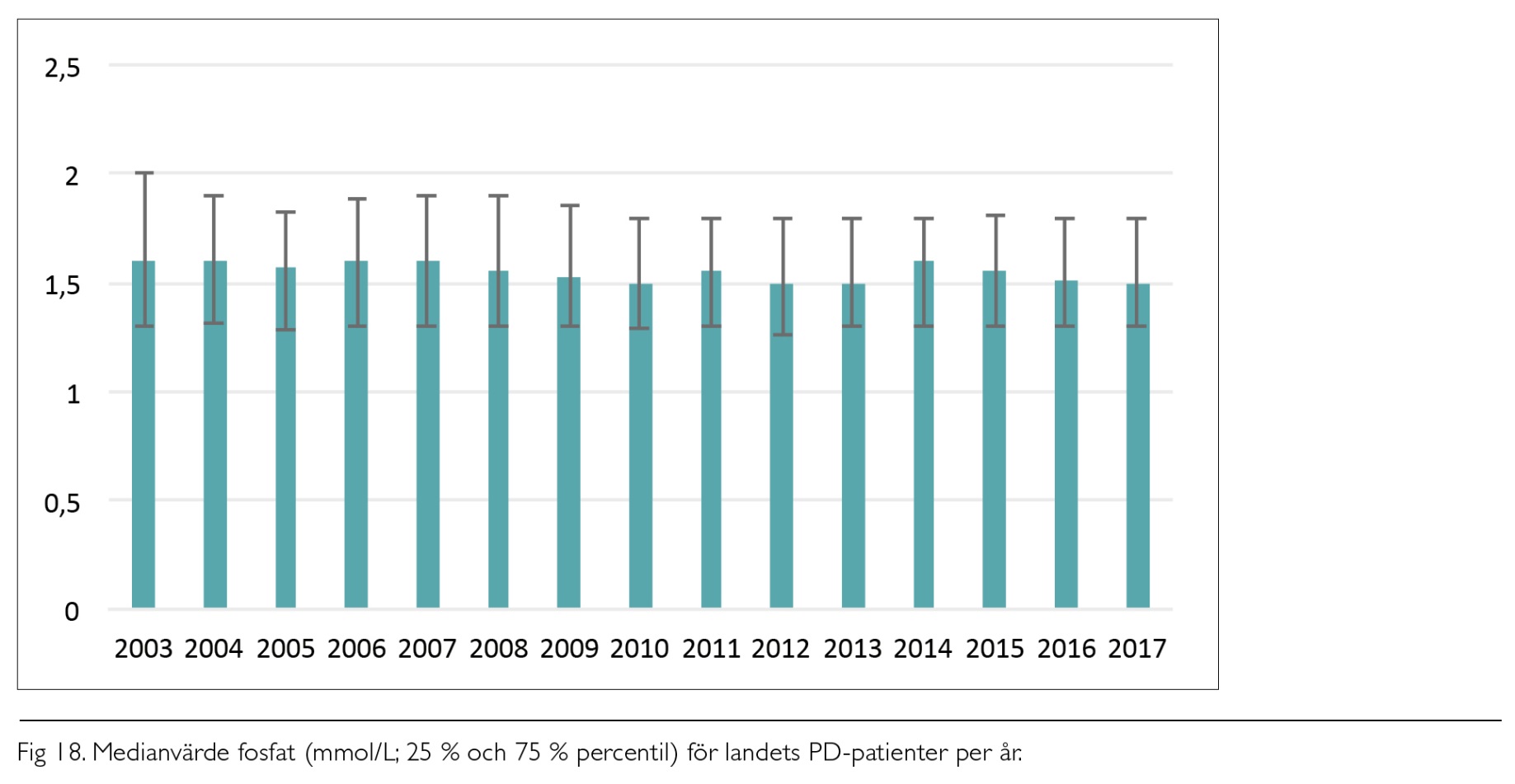 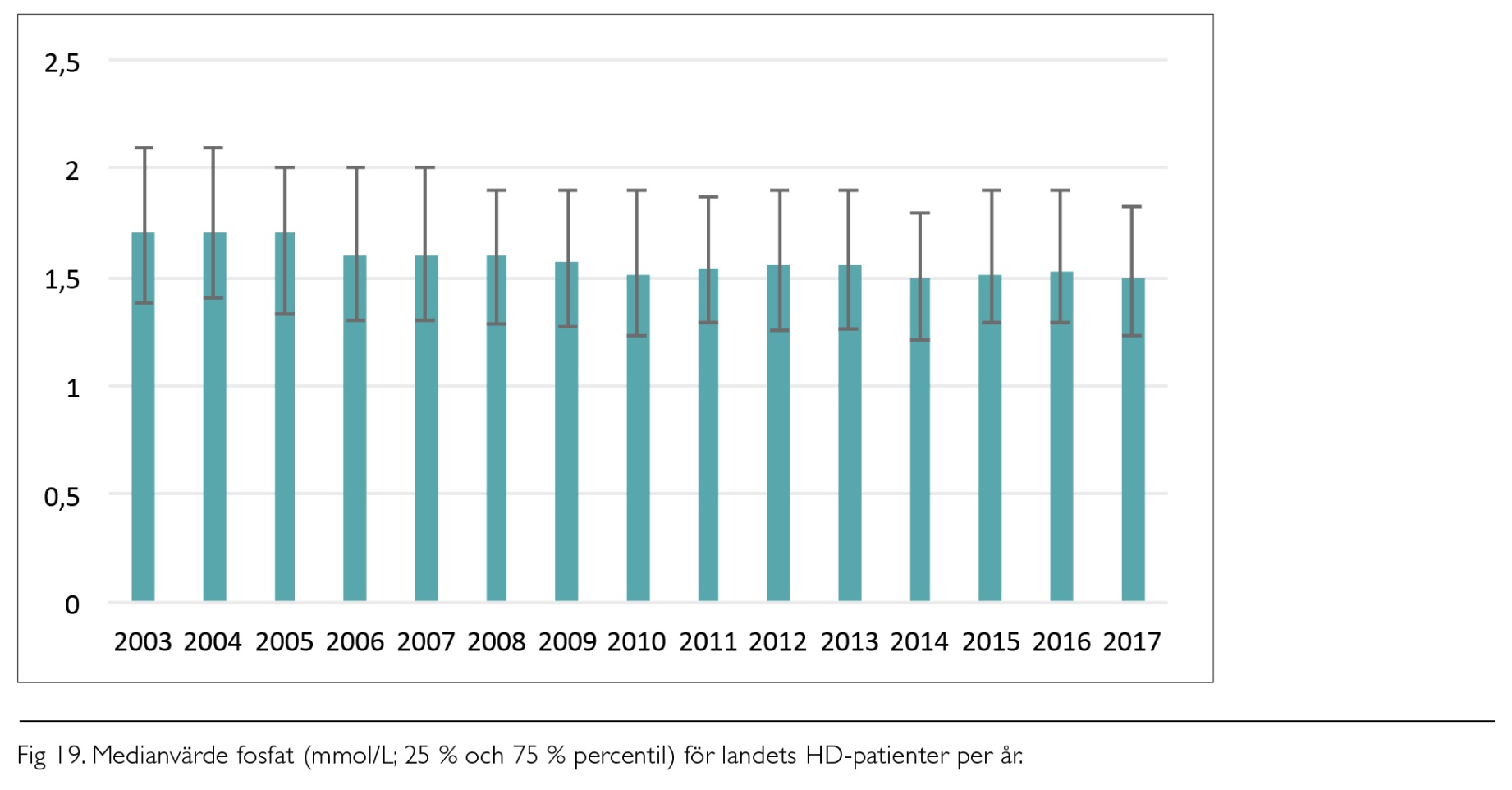 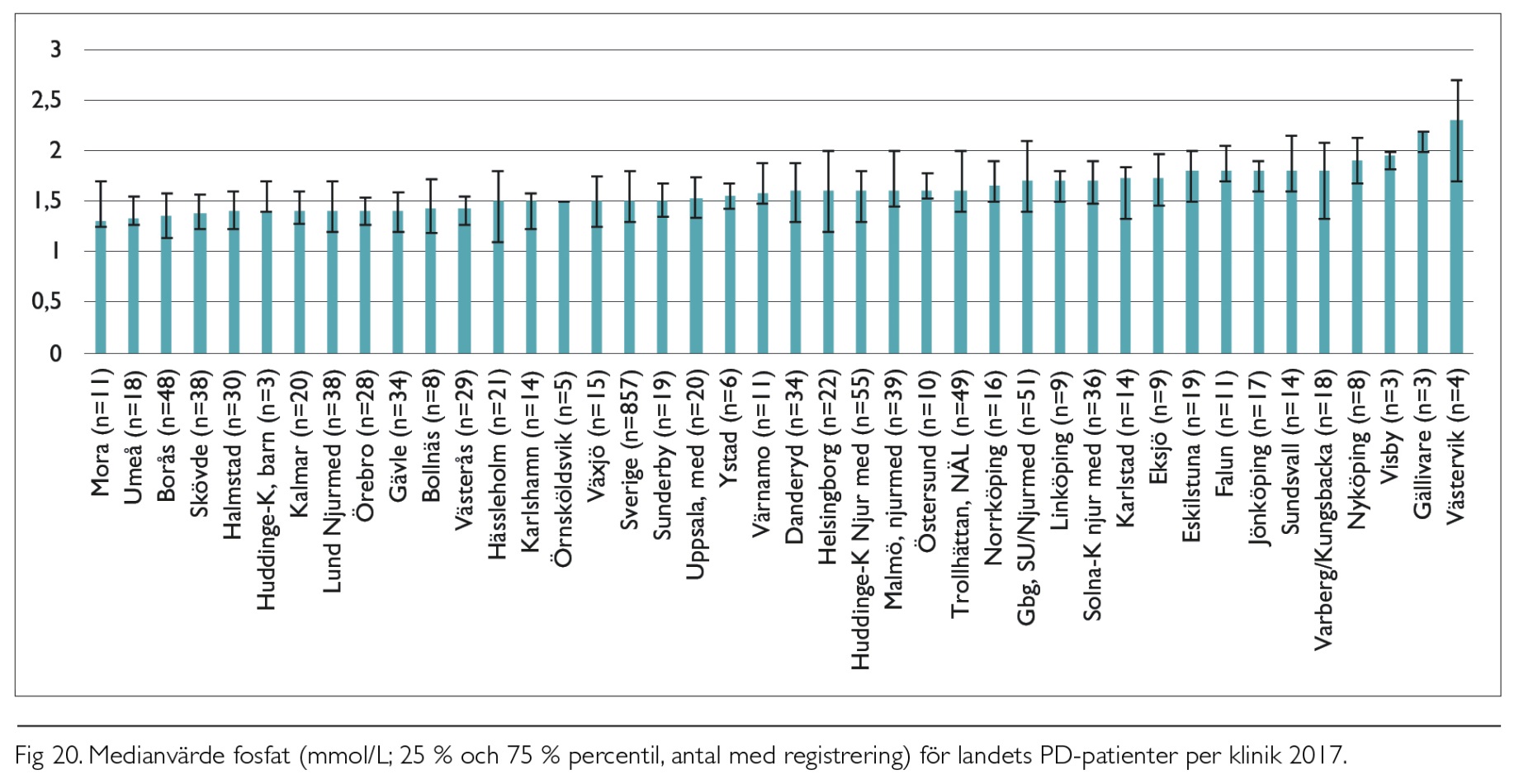 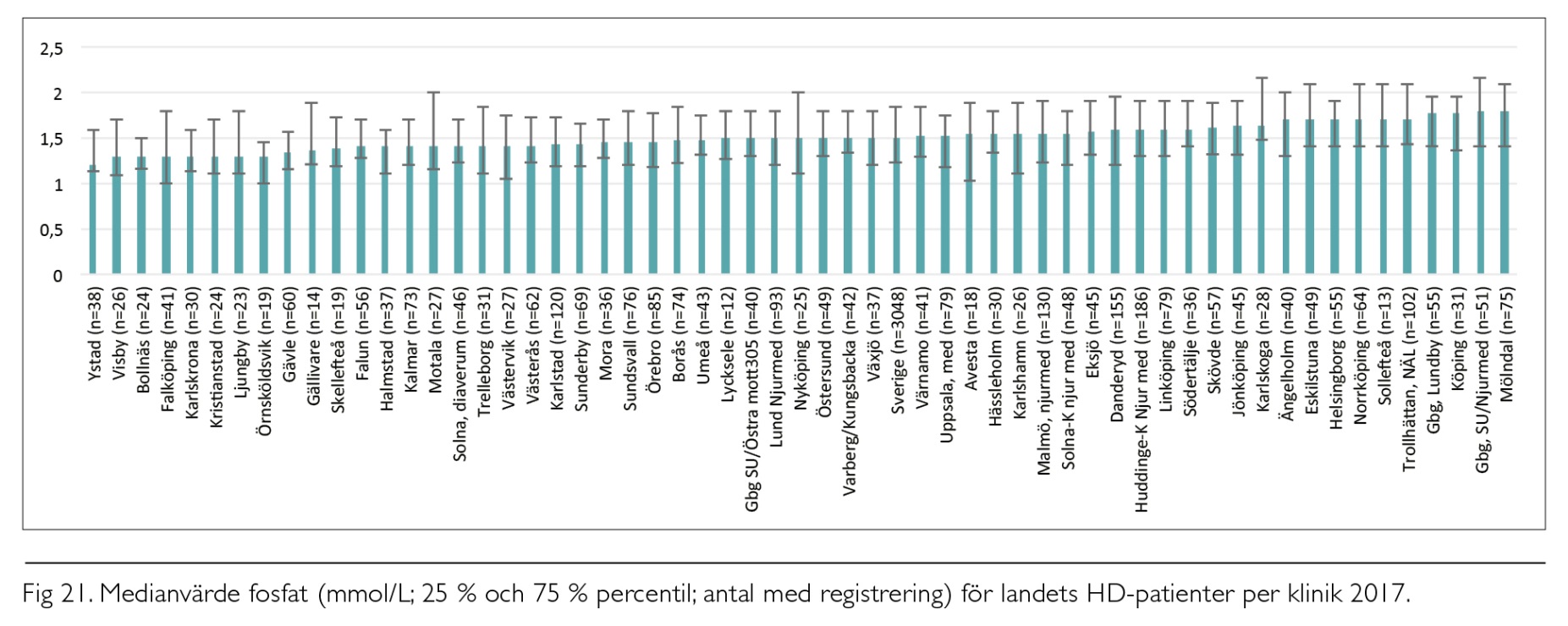 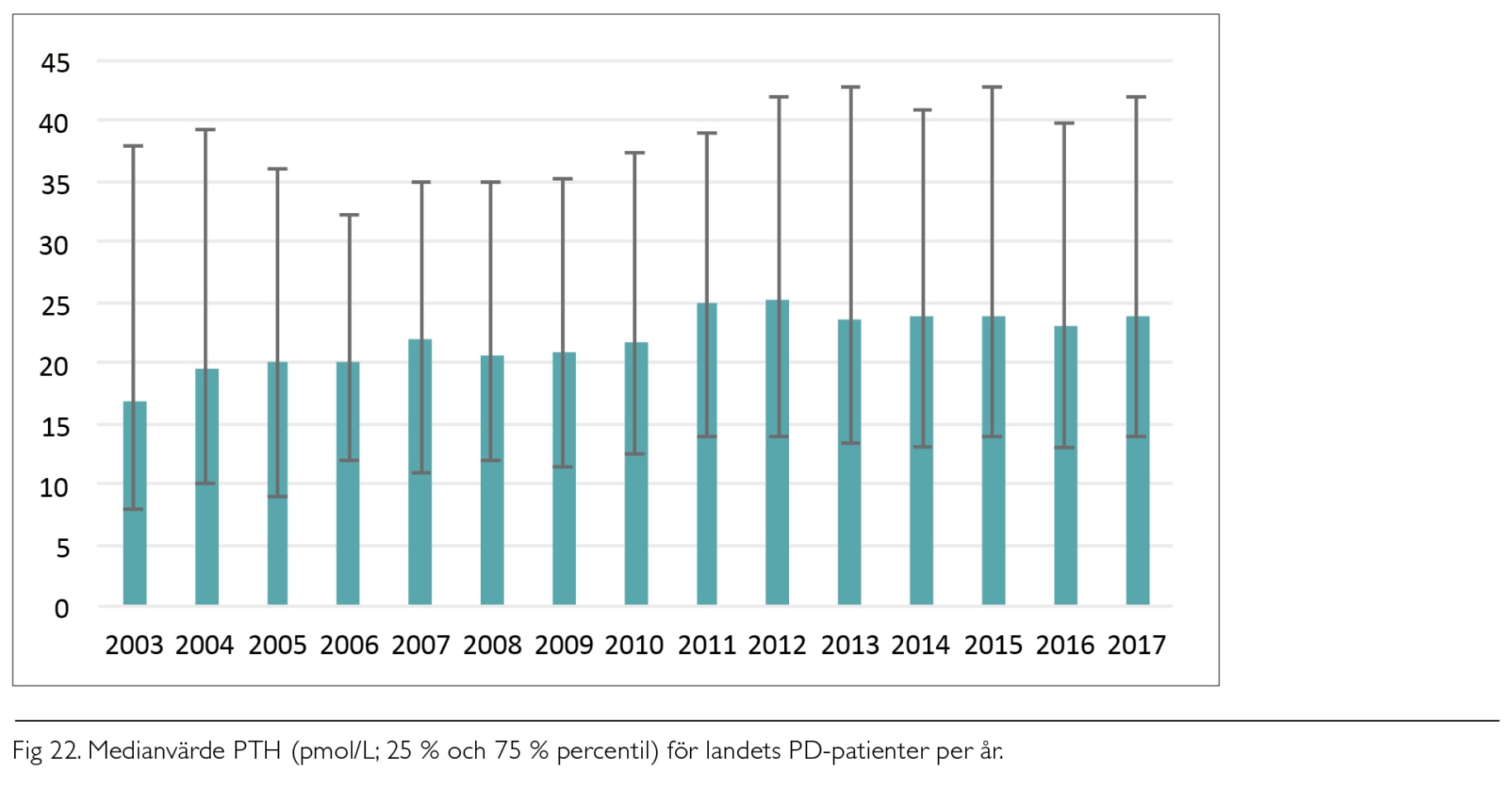 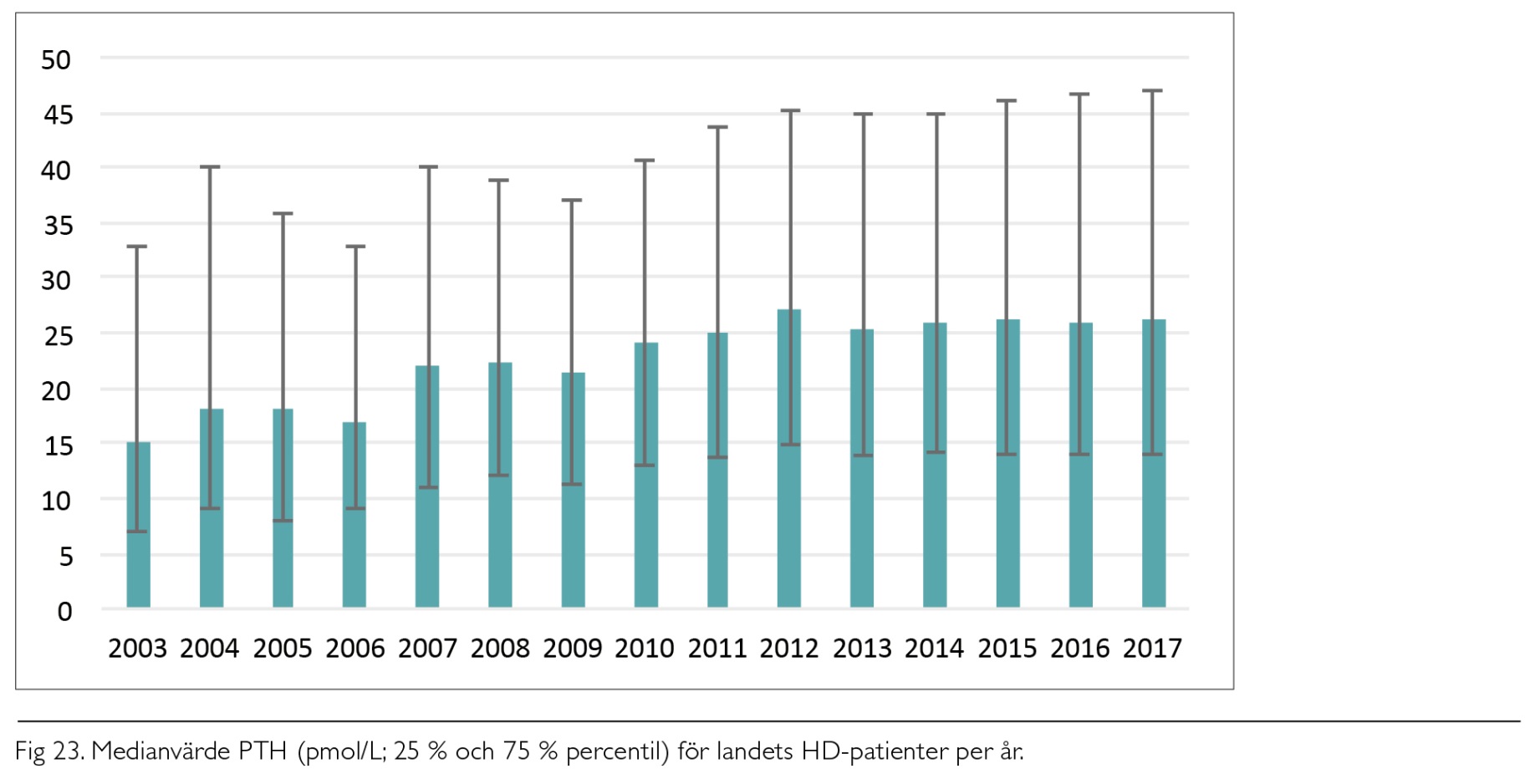 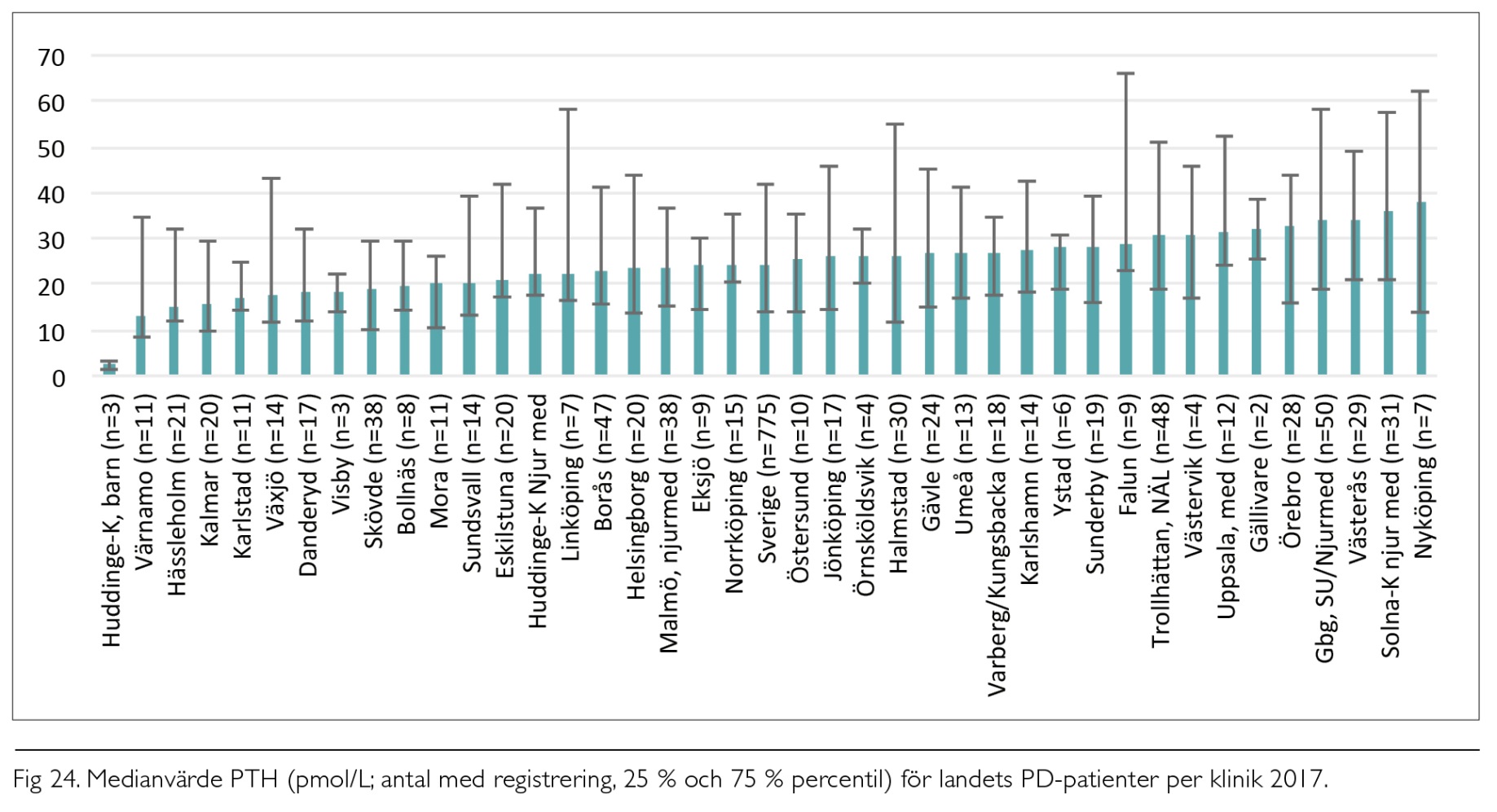 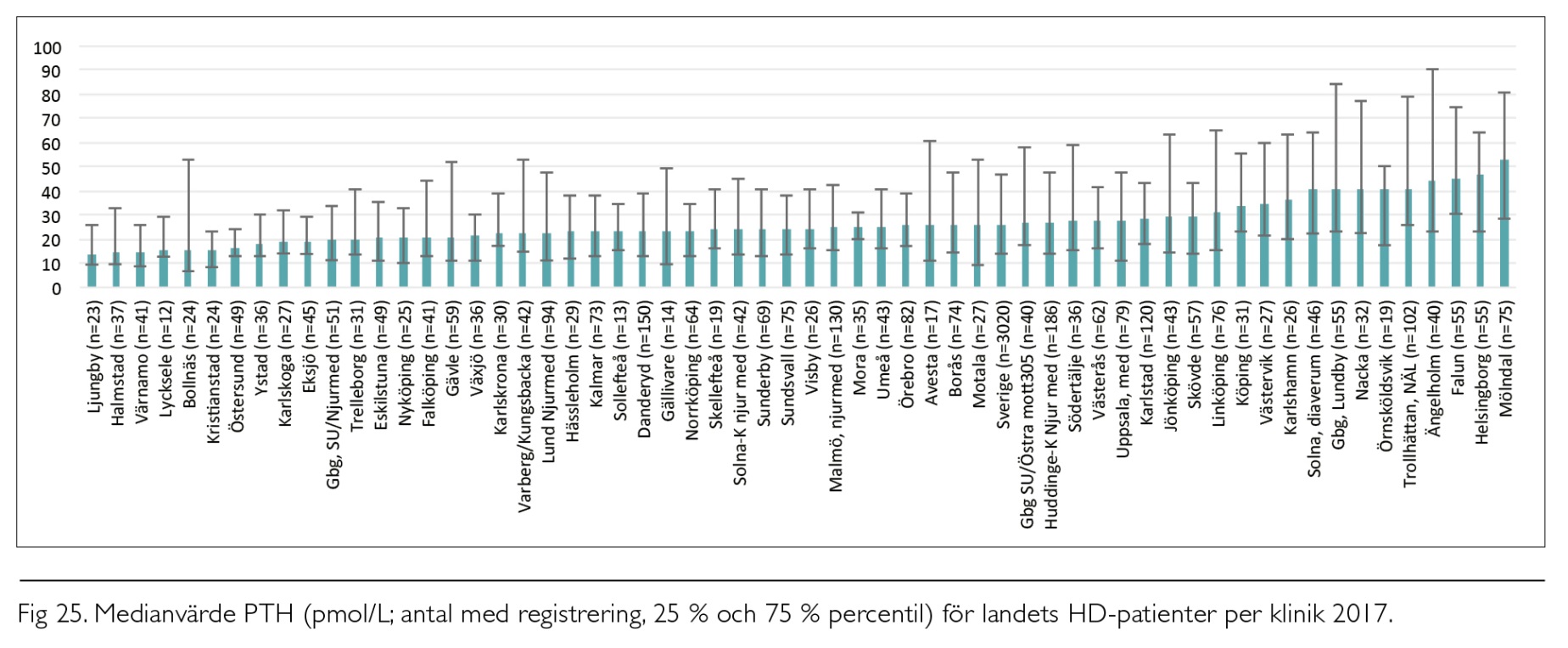 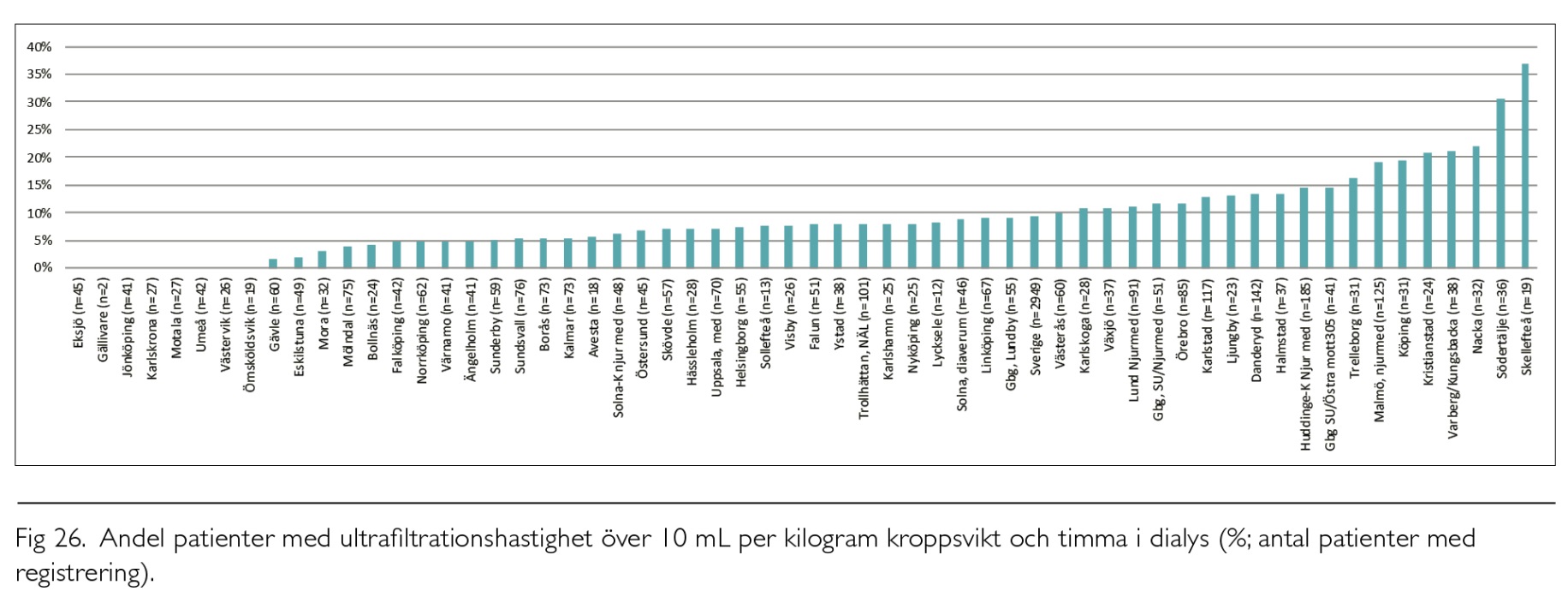 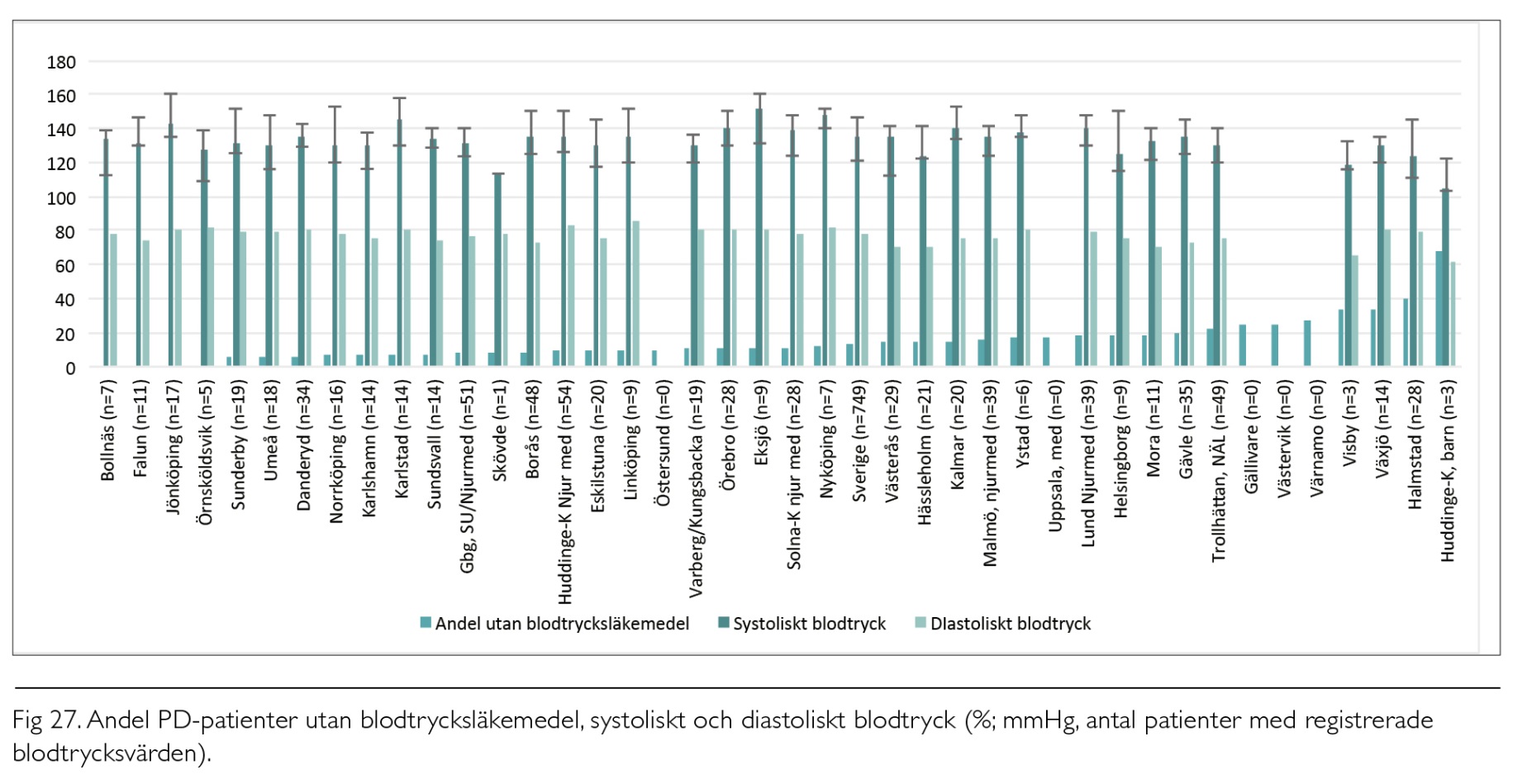 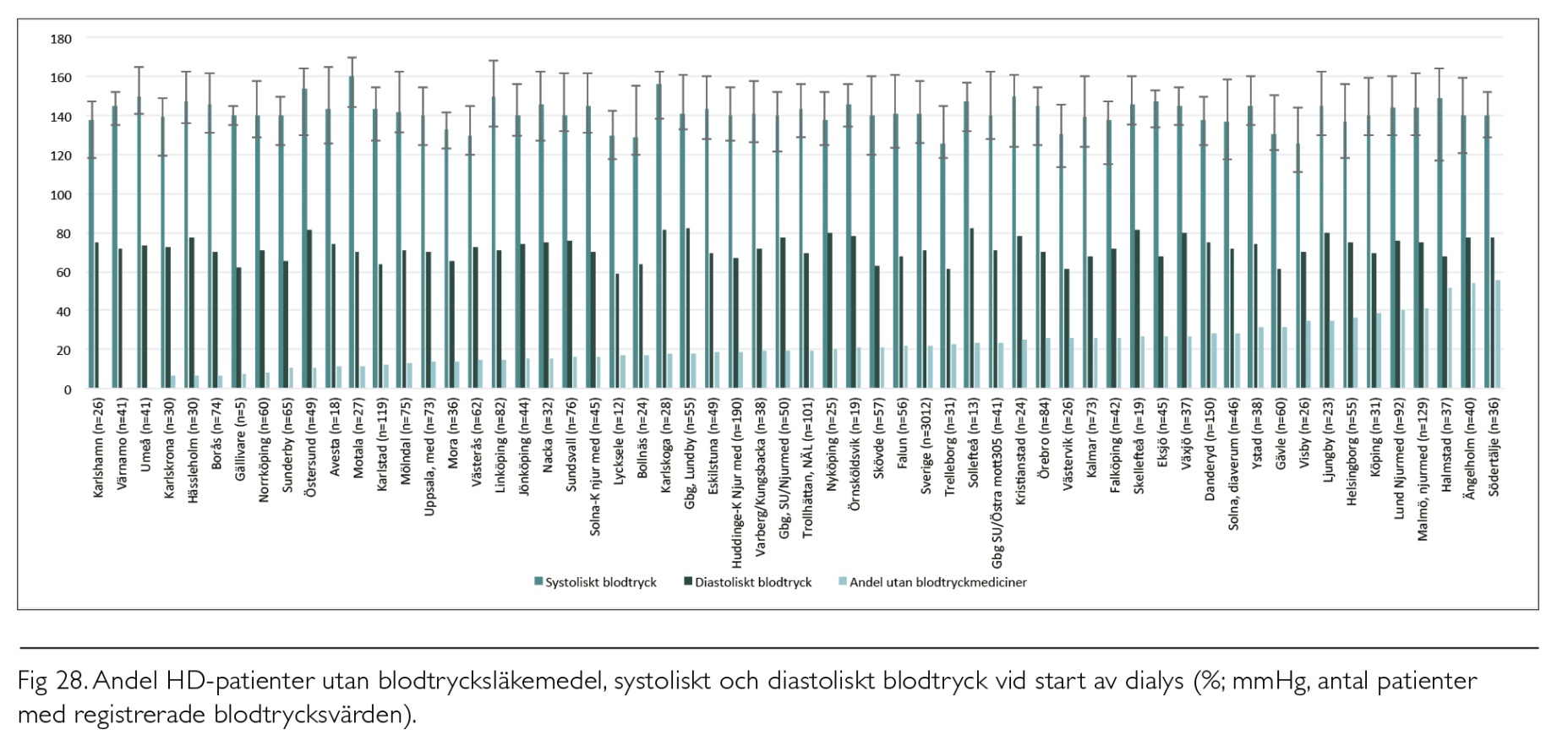 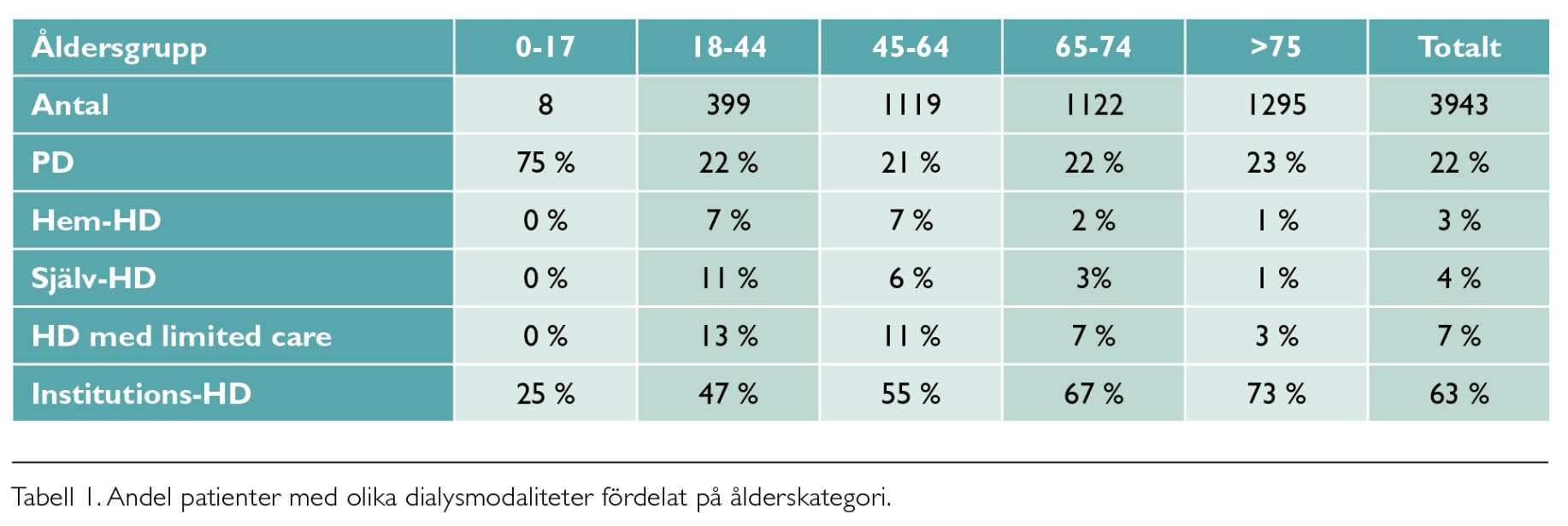 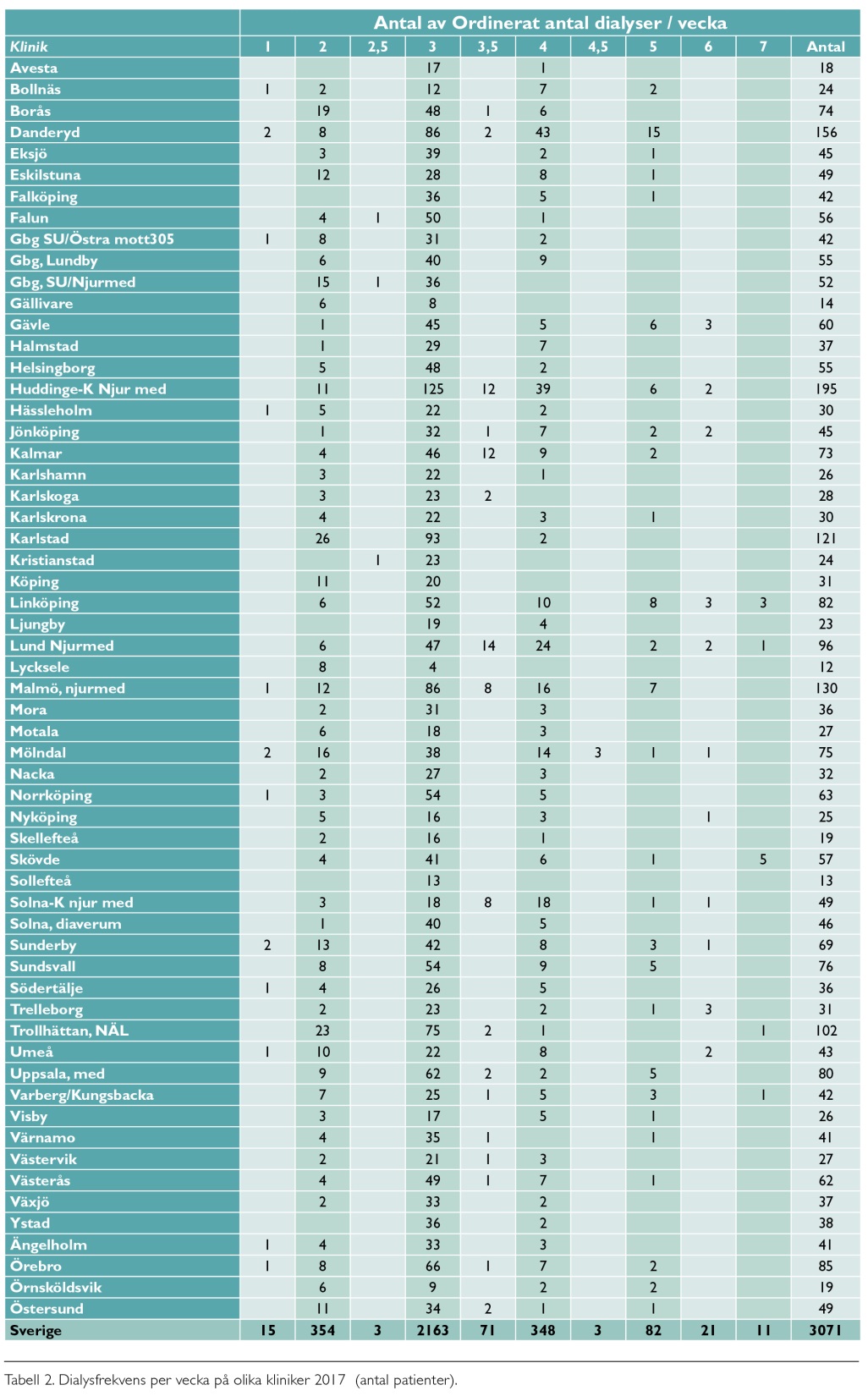 [Speaker Notes: Tabell 2. 1 (2)]
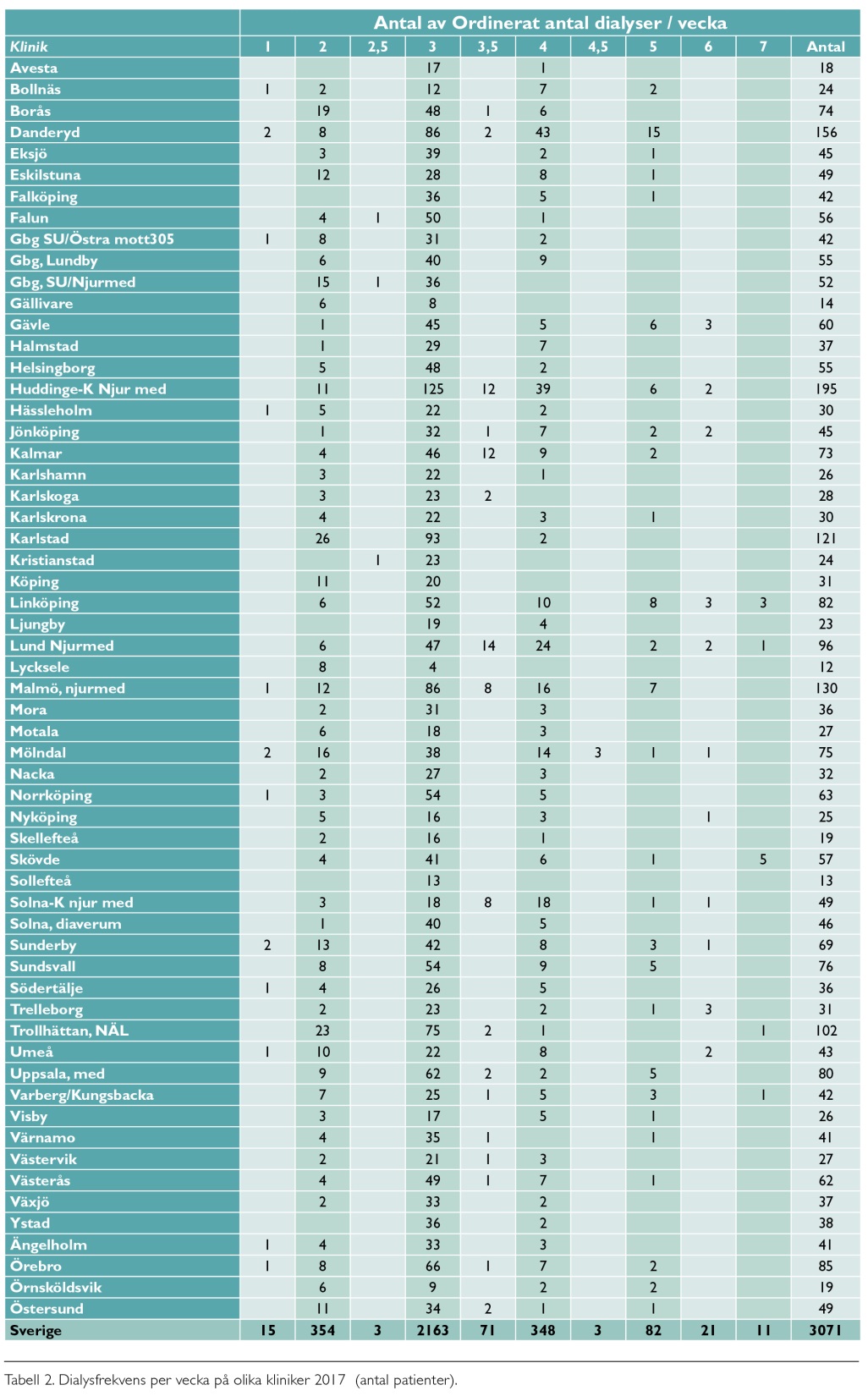 [Speaker Notes: Tabell 2. 2 (2)]
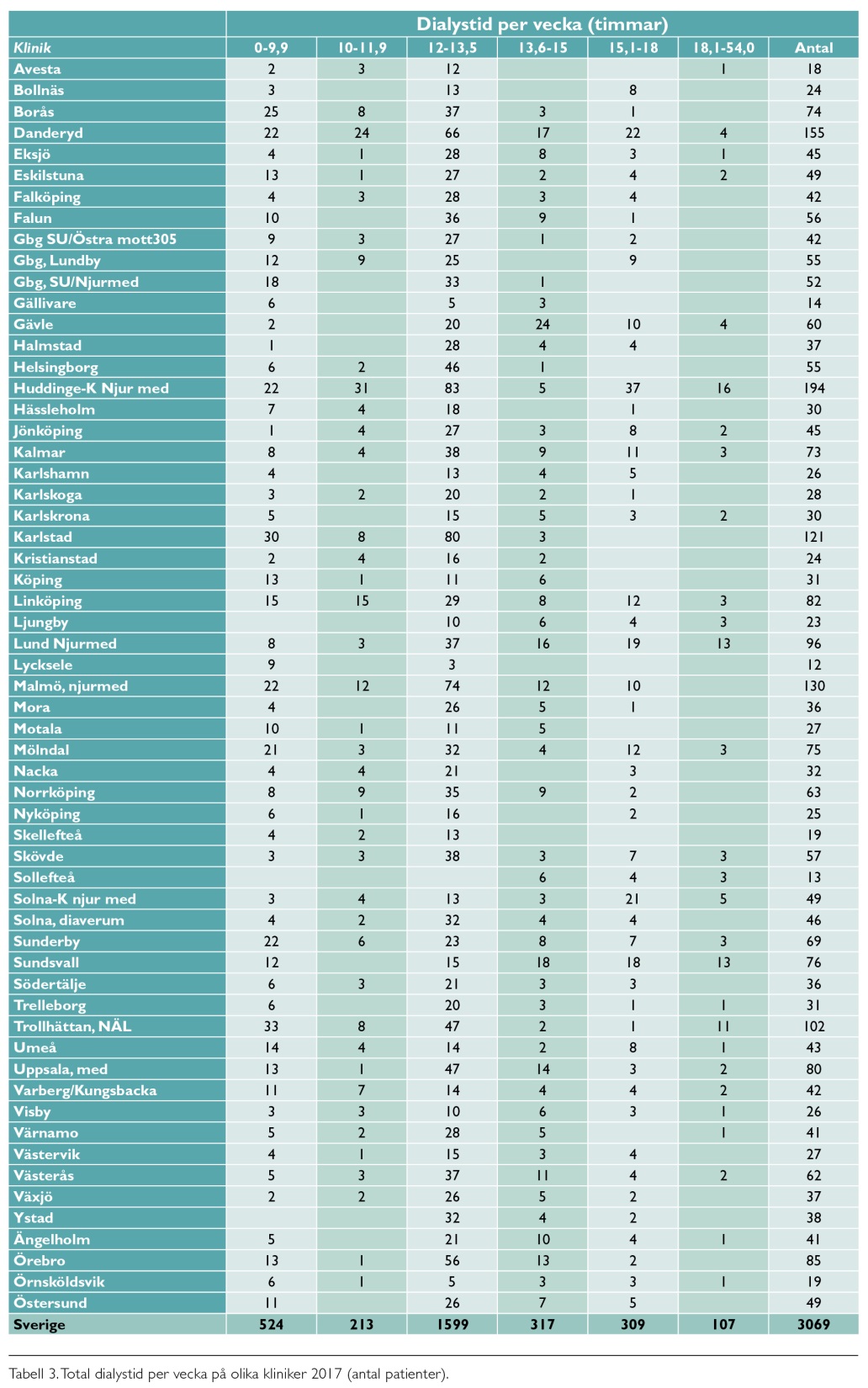 [Speaker Notes: Tabell 3. 1 (2)]
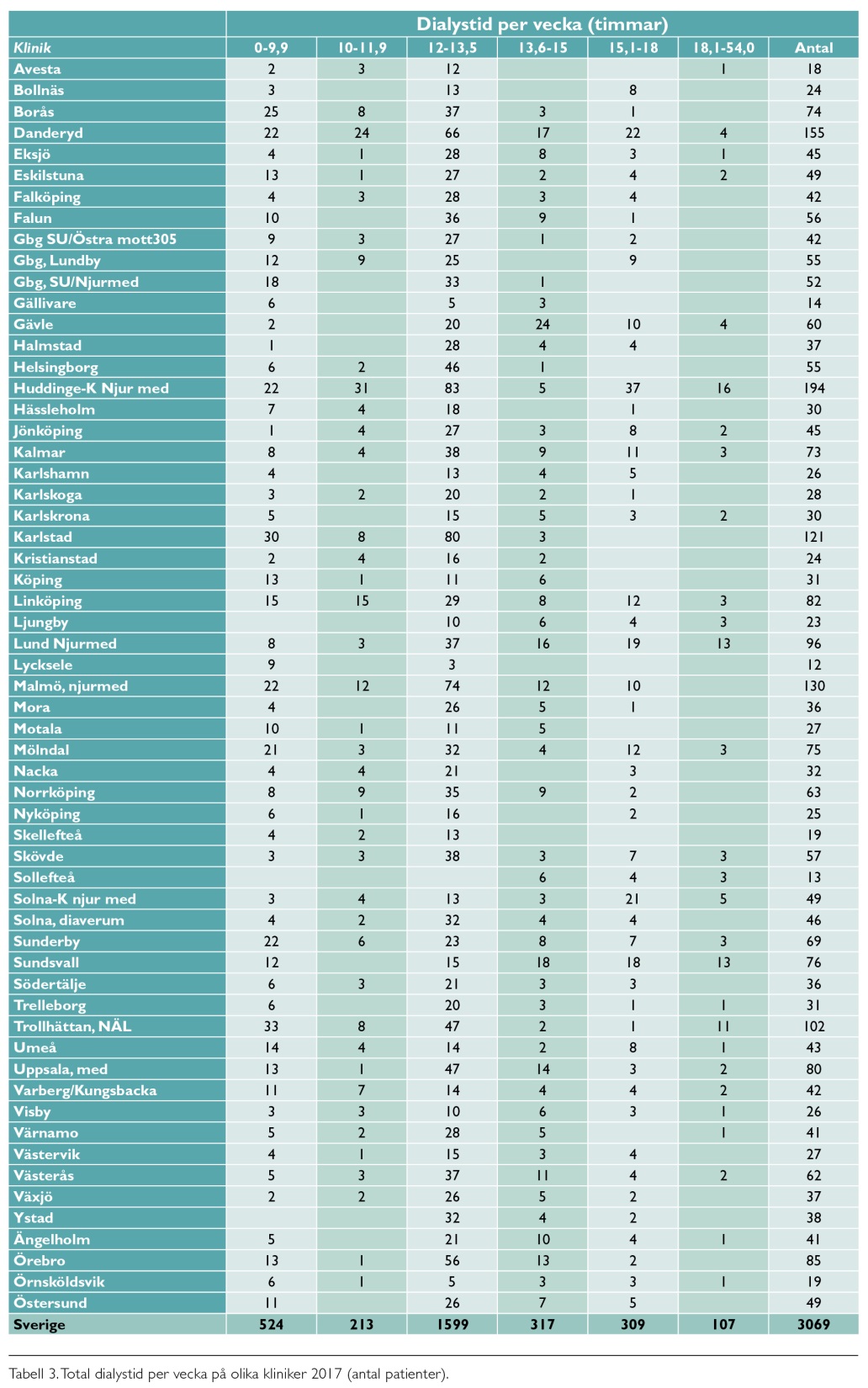 [Speaker Notes: Tabell 3. 2 (2)]
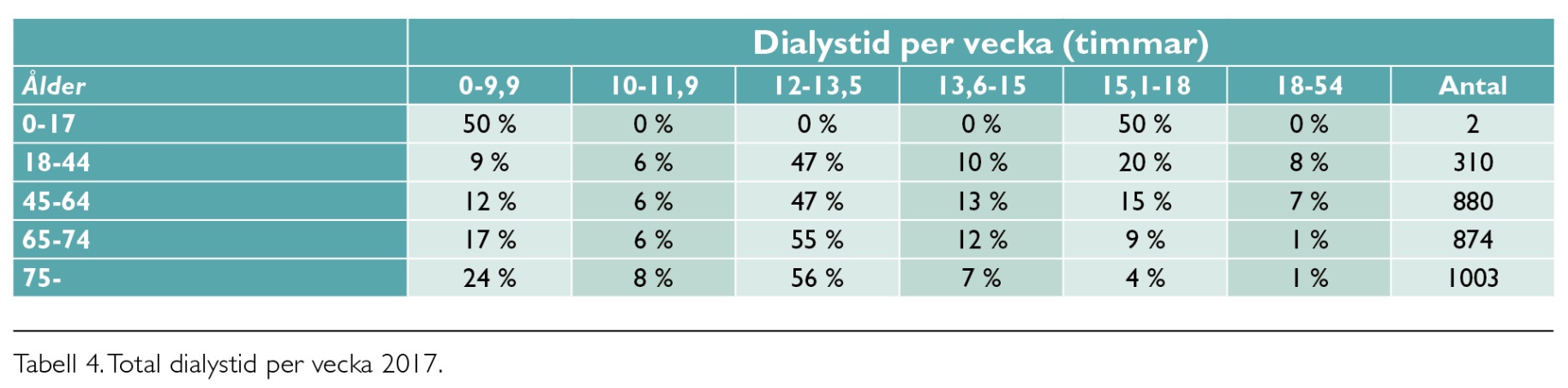 NJURTRANSPLANTATION
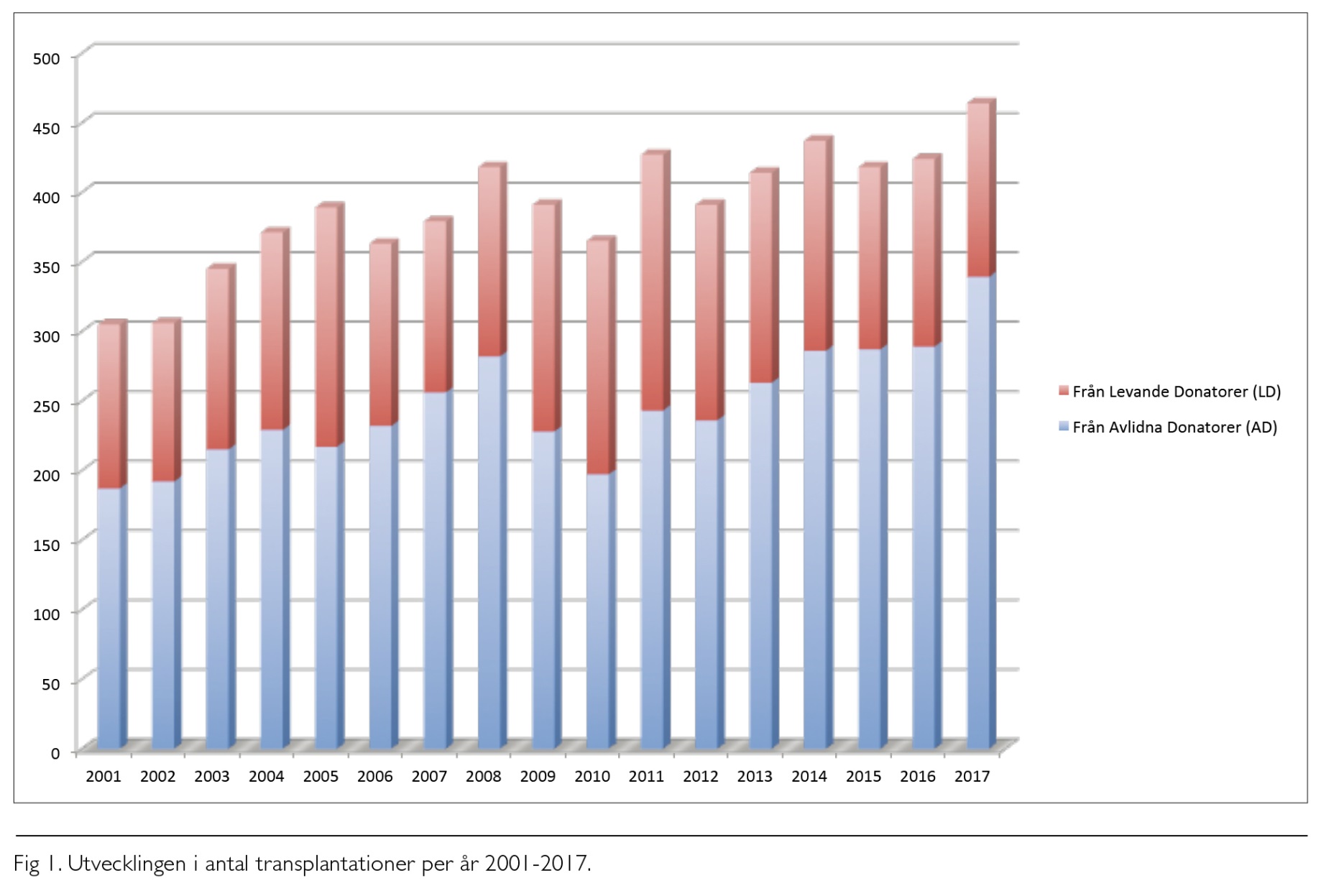 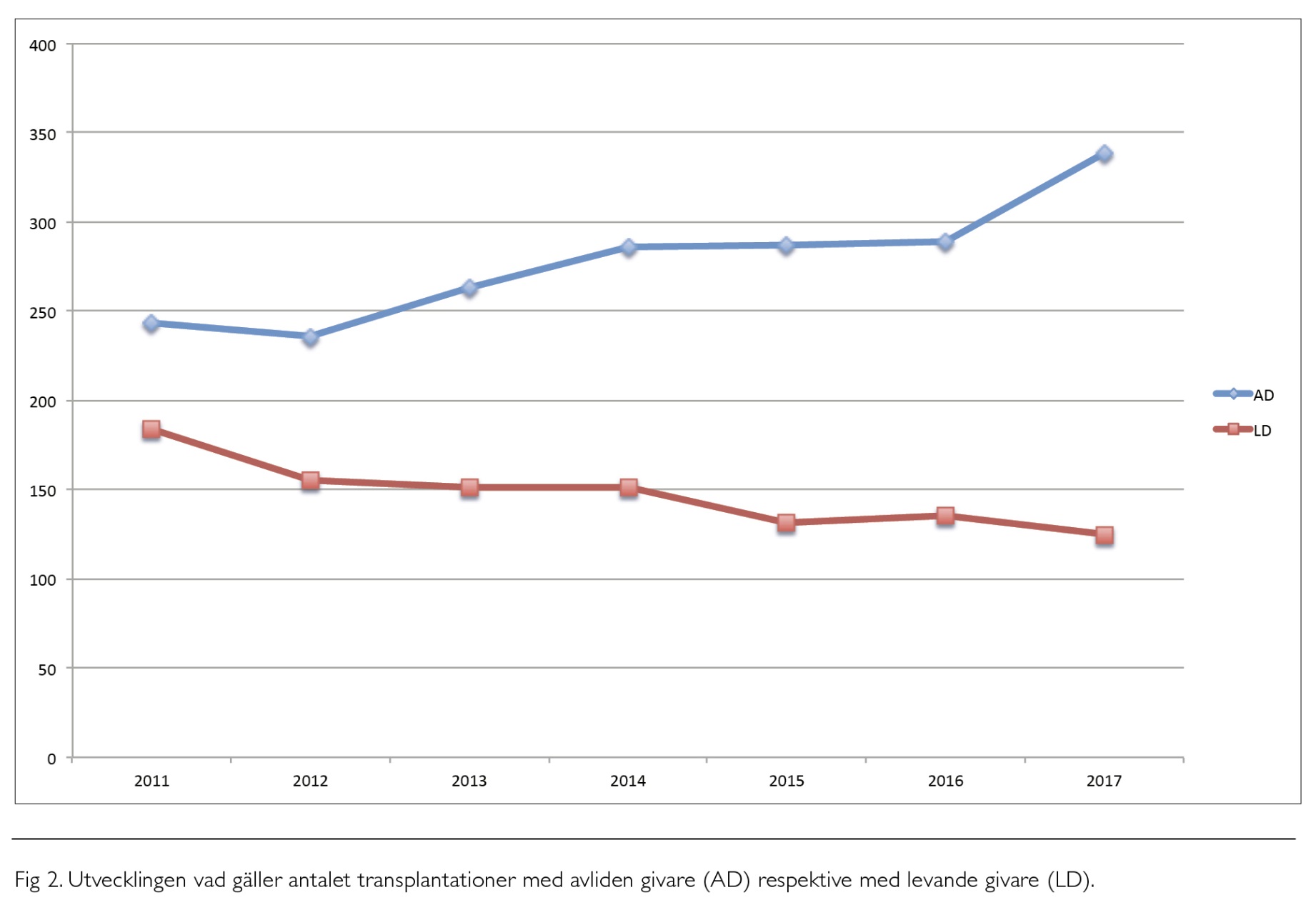 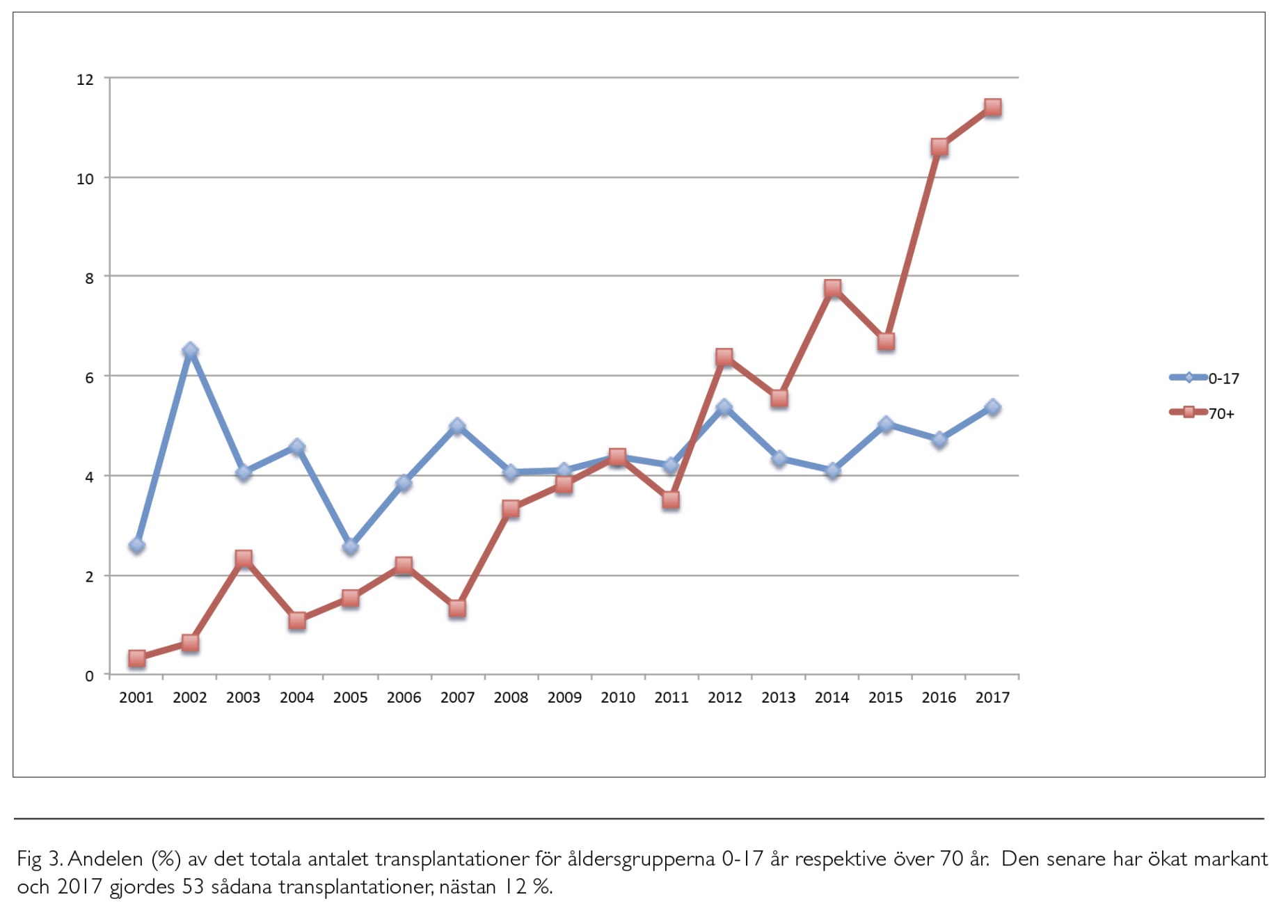 PATIENTRAPPORTERADE MÅTT: RAND 36
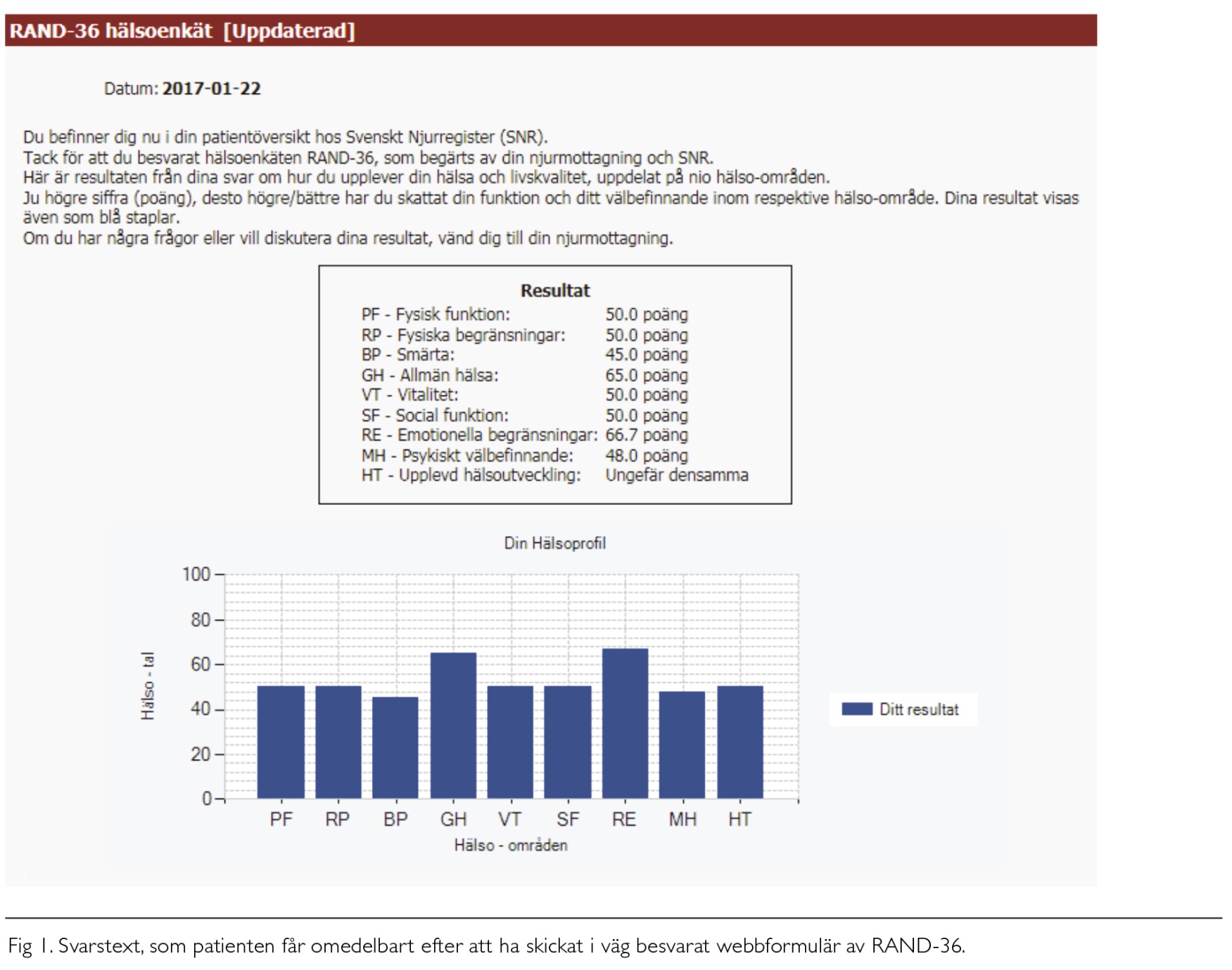 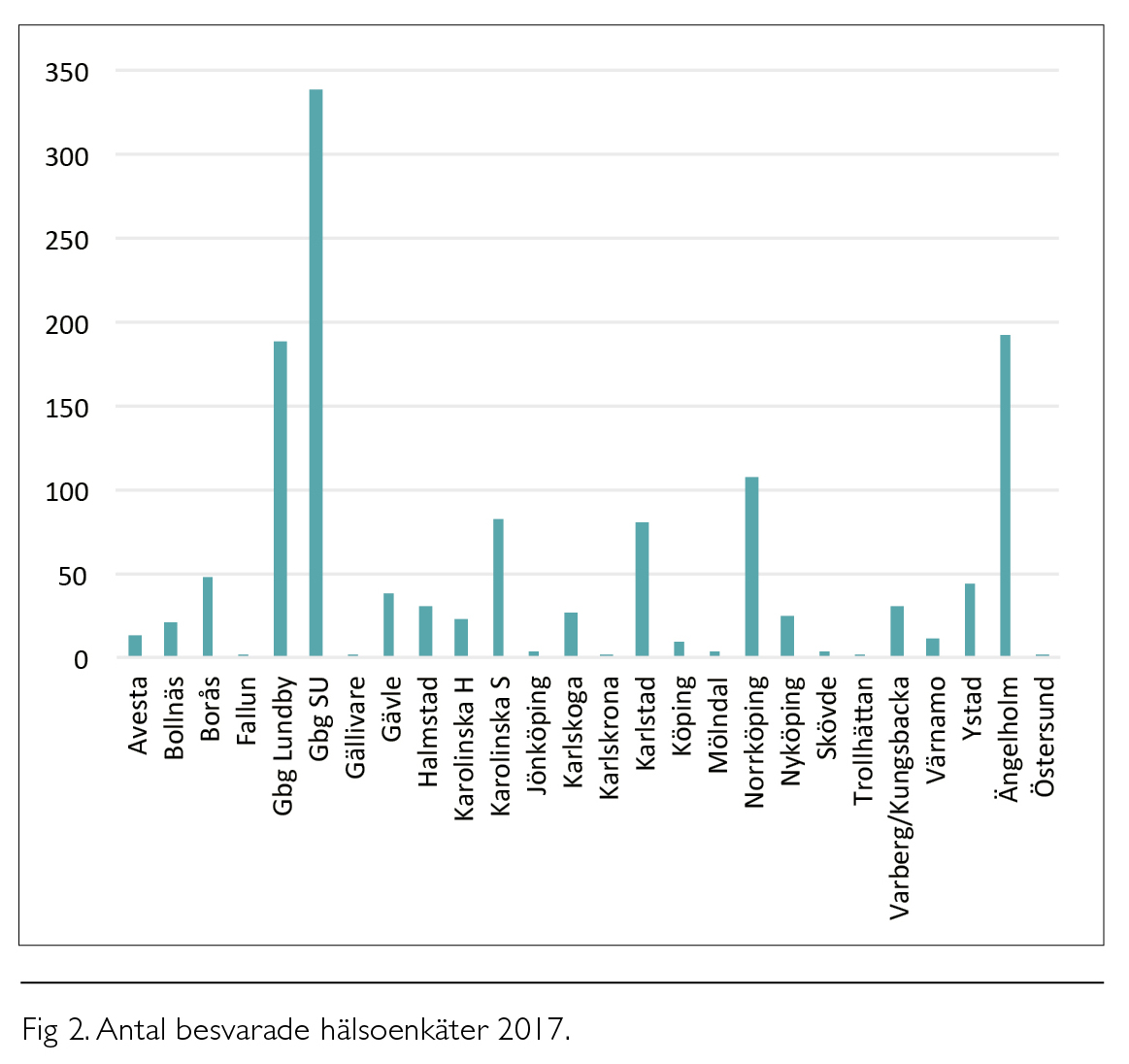 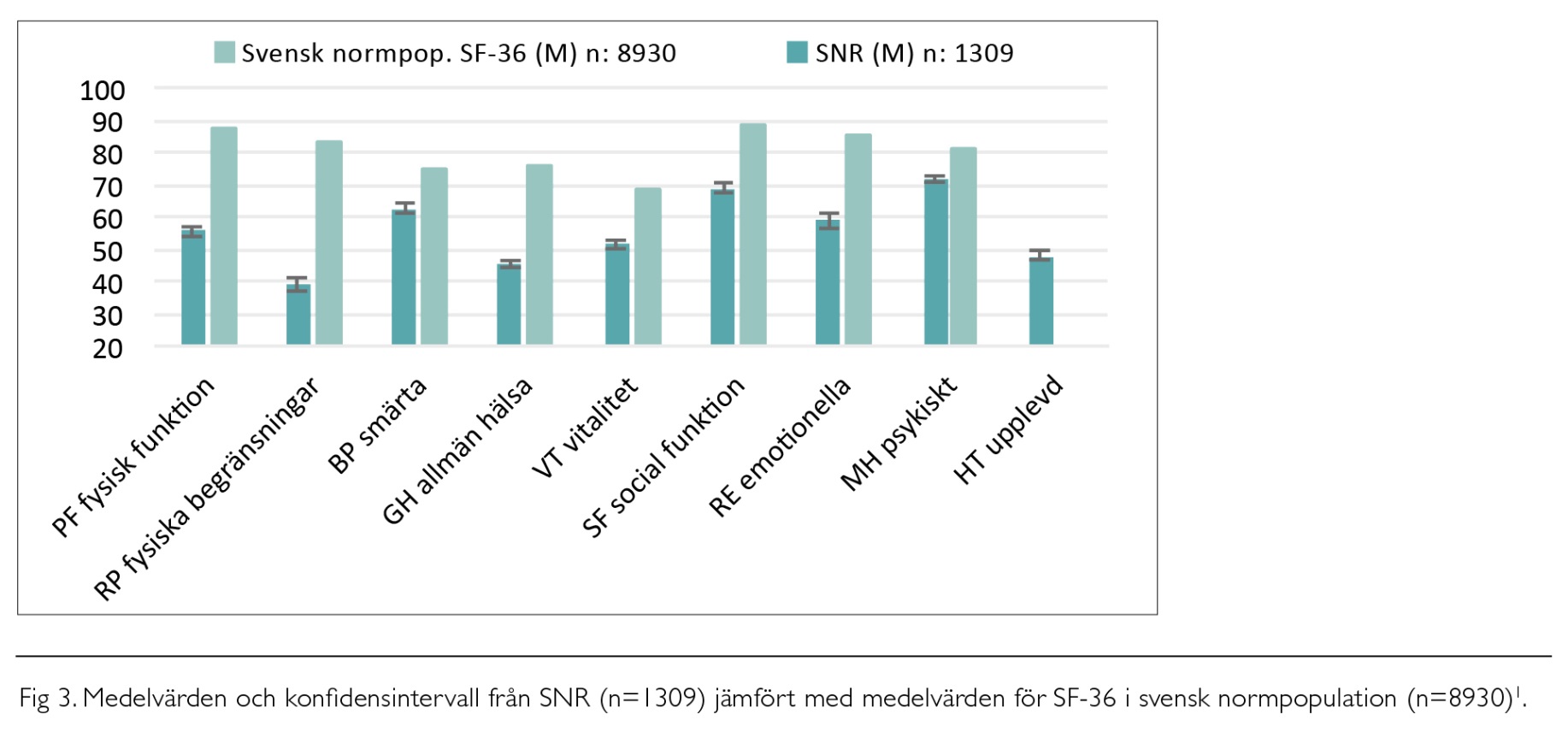 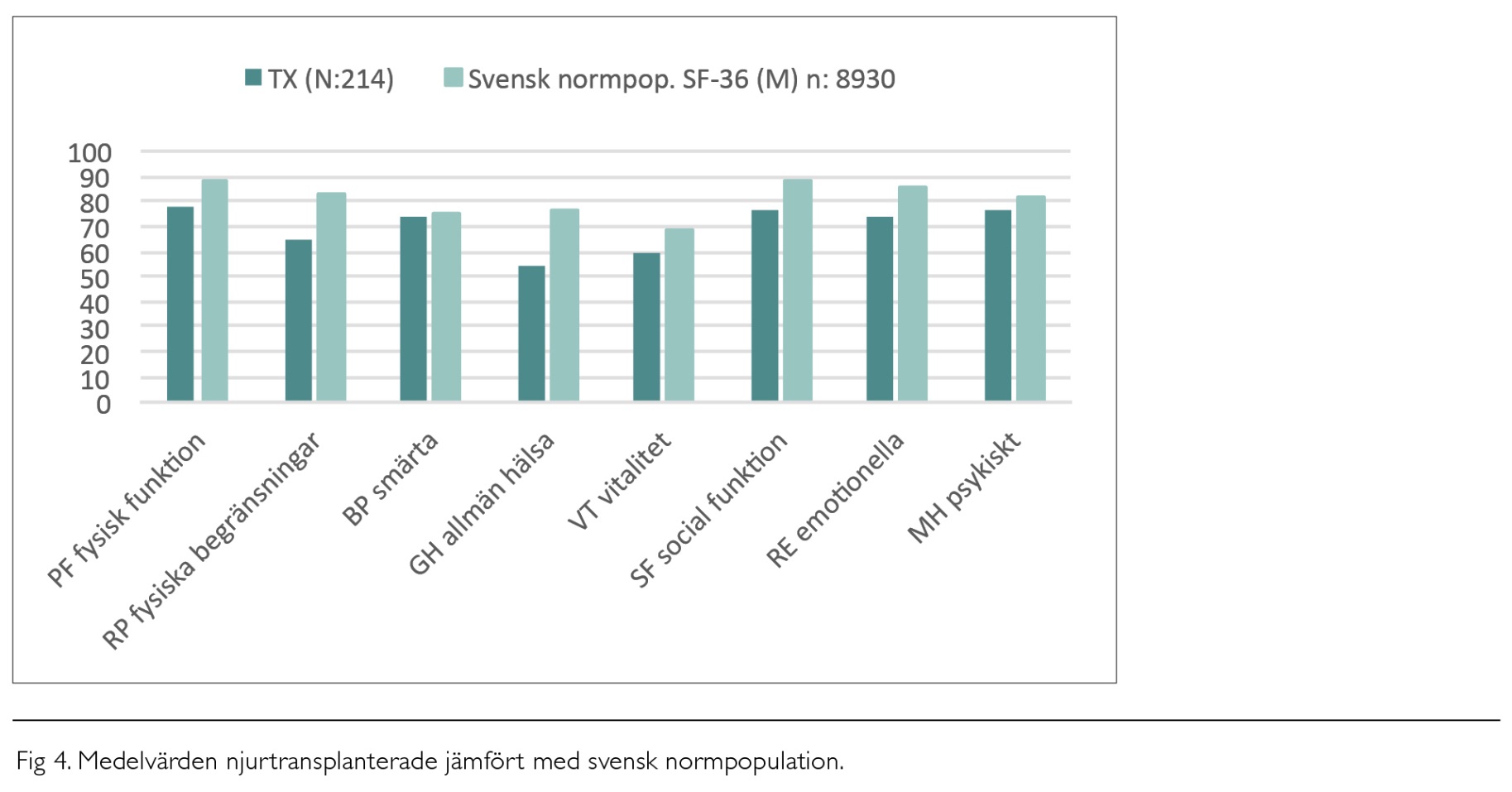 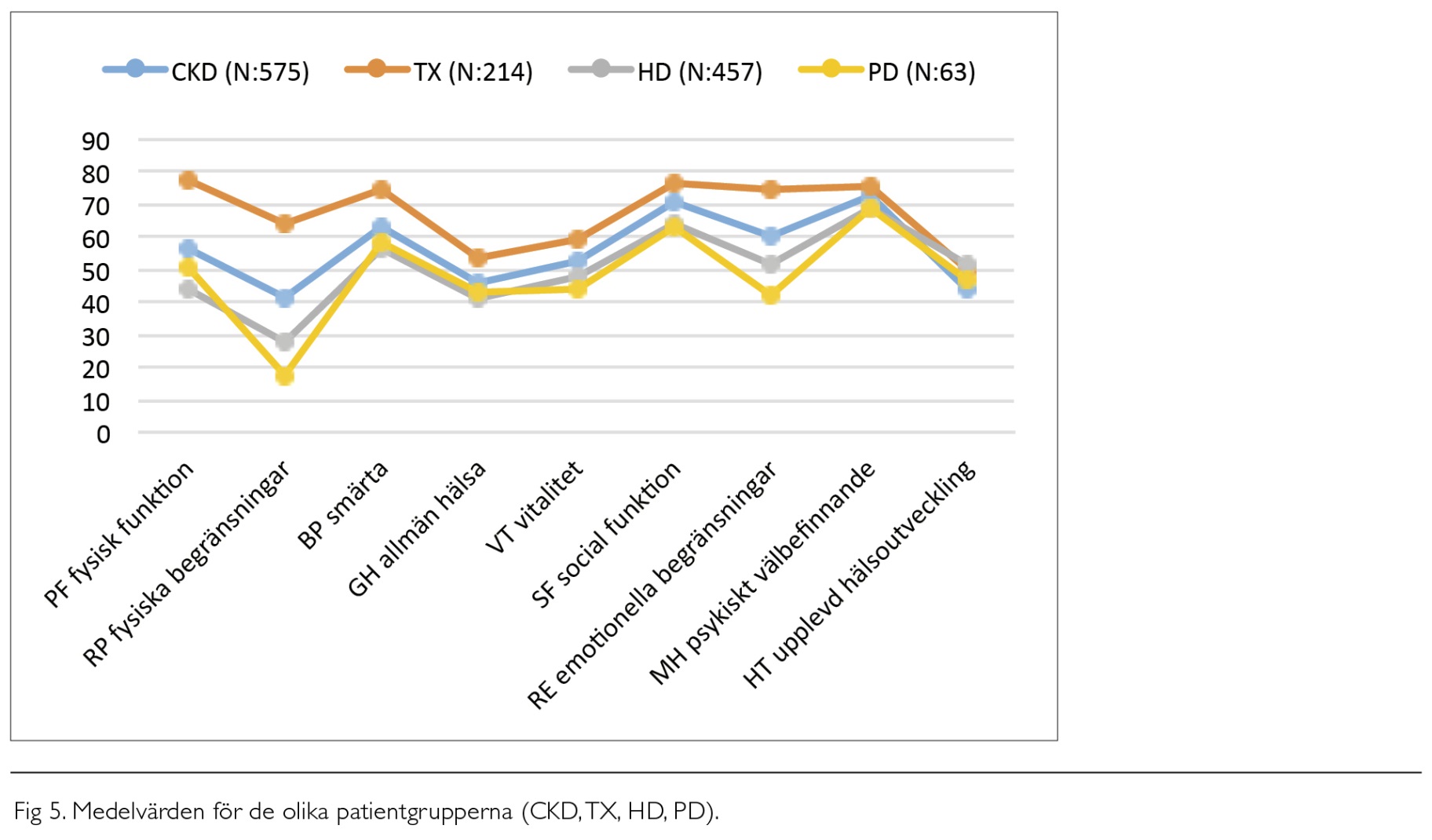 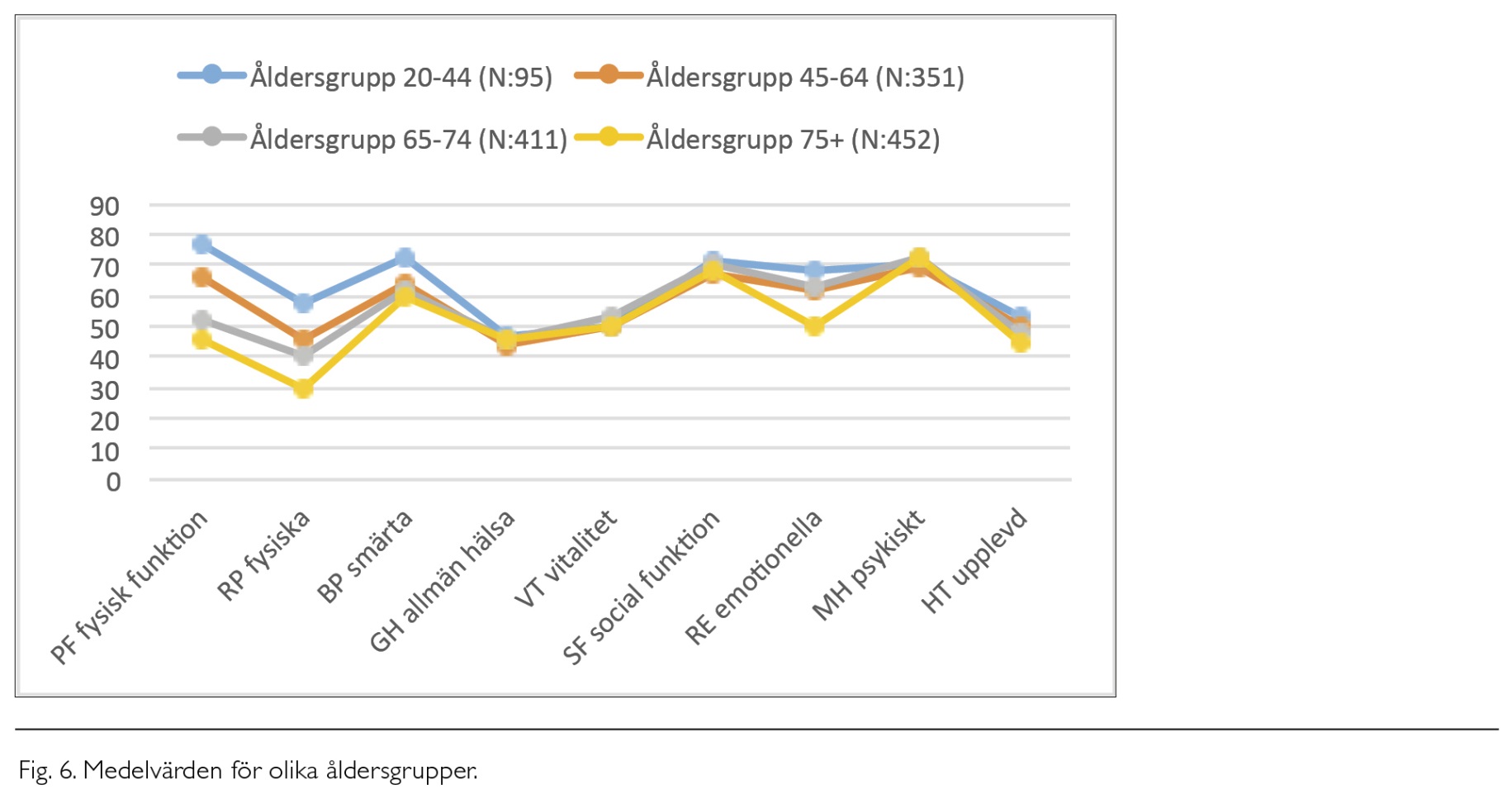 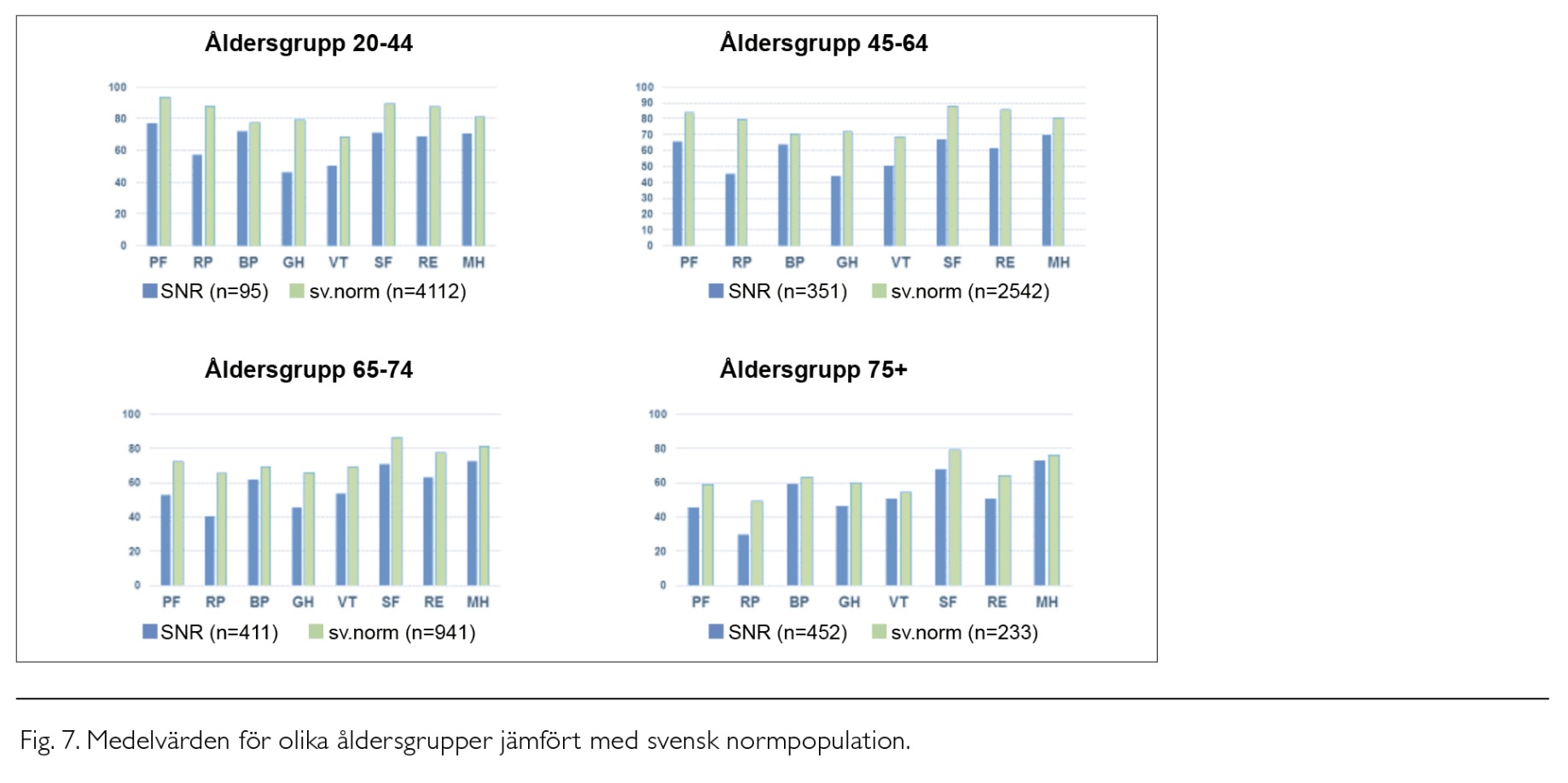 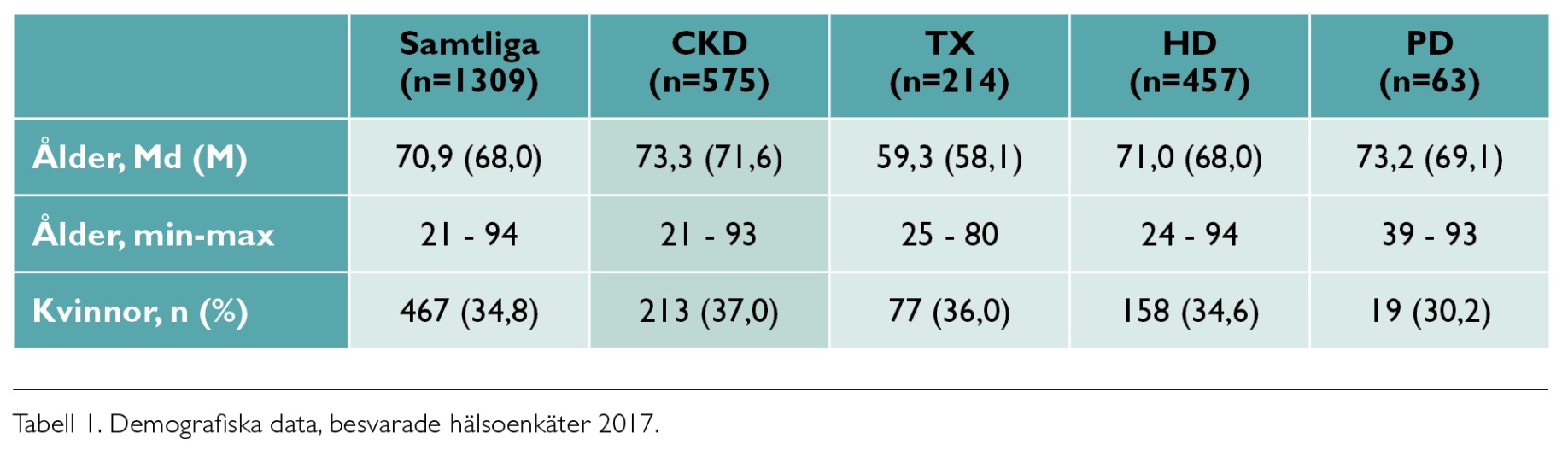